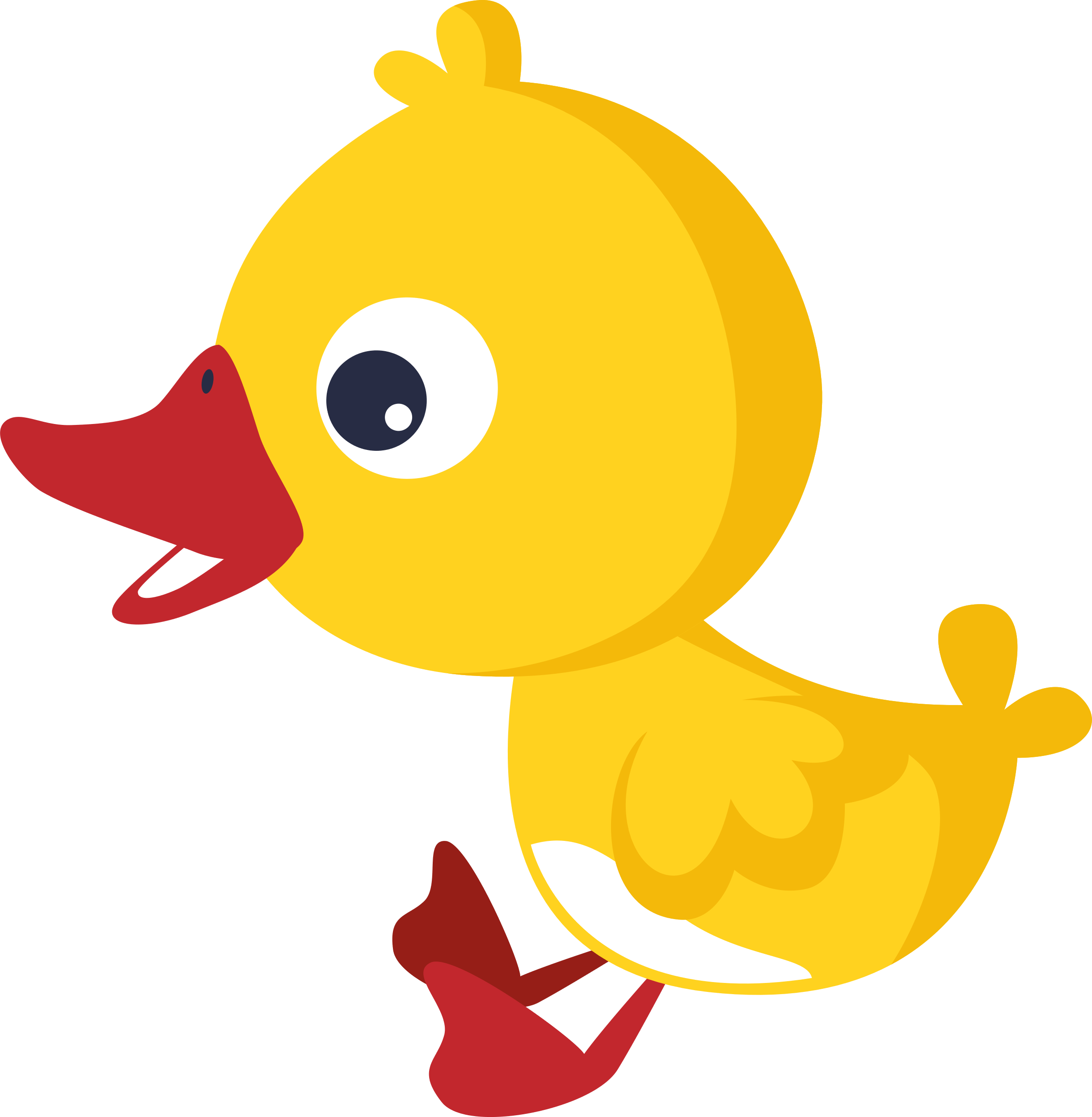 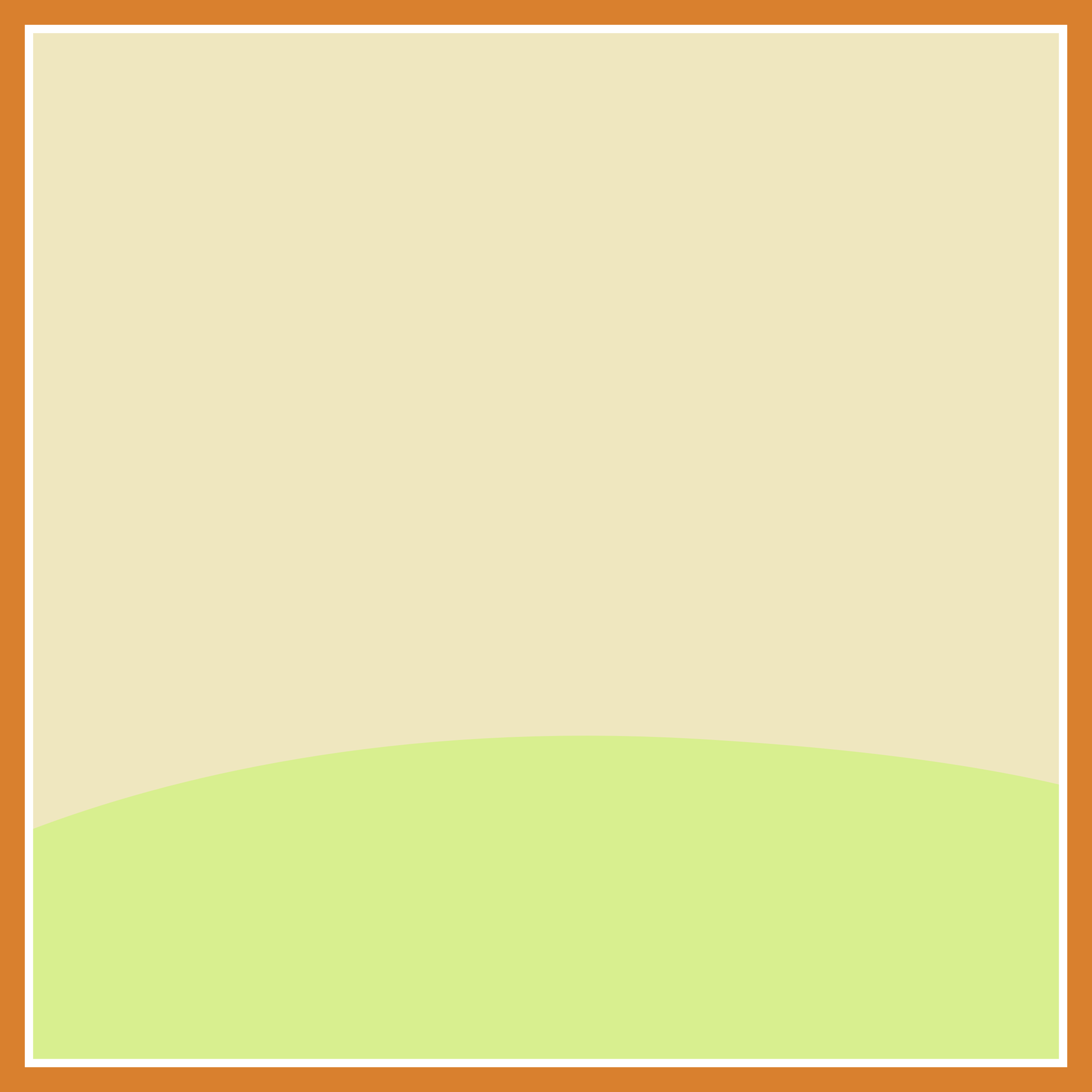 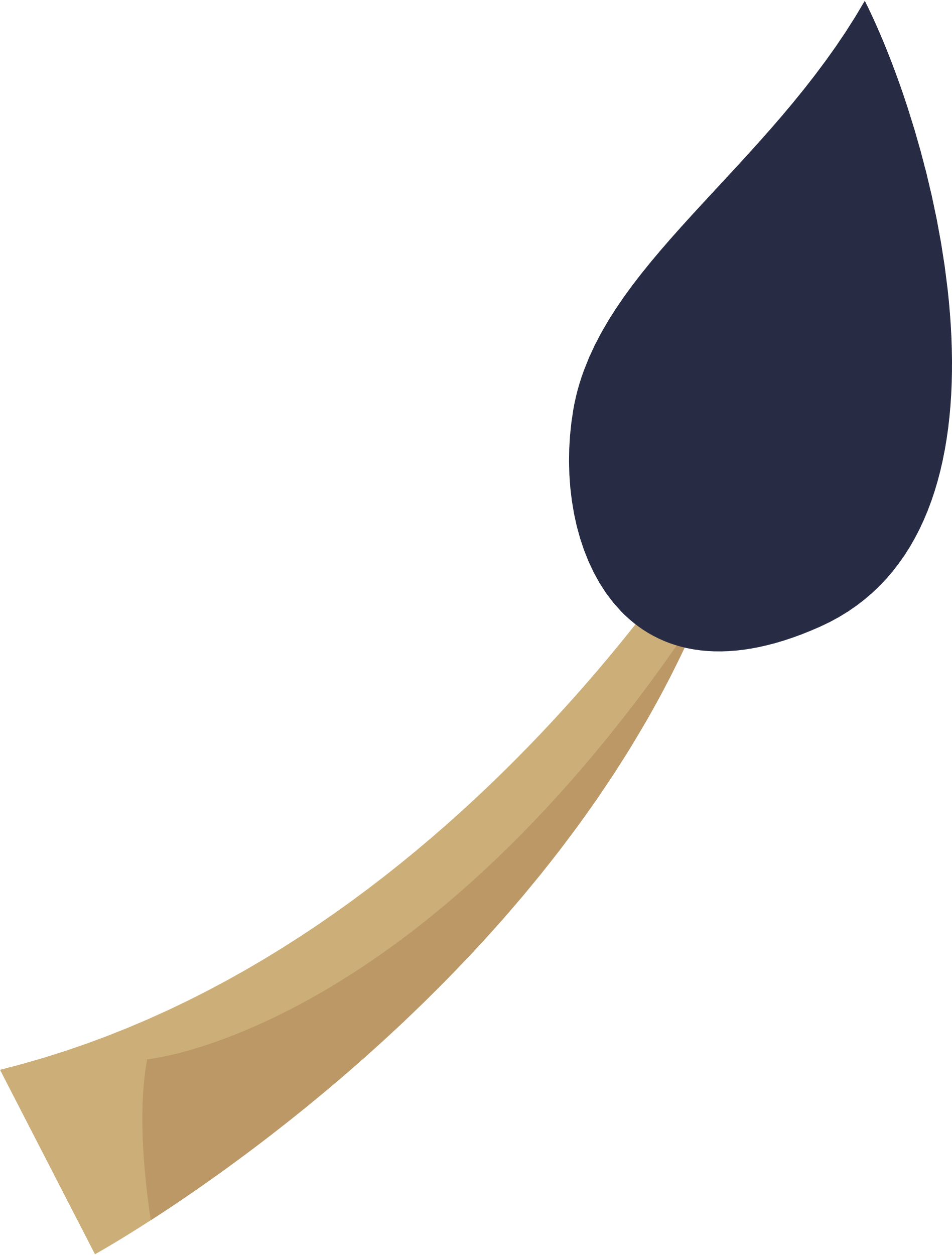 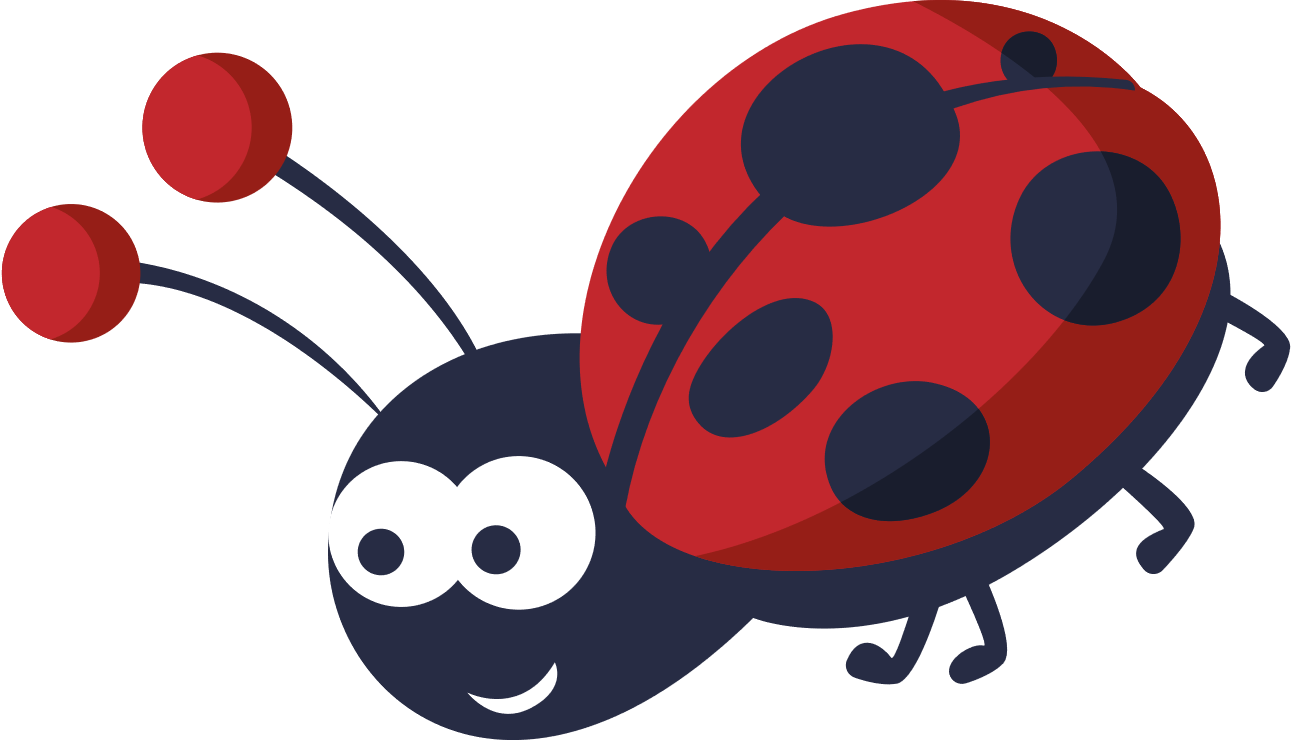 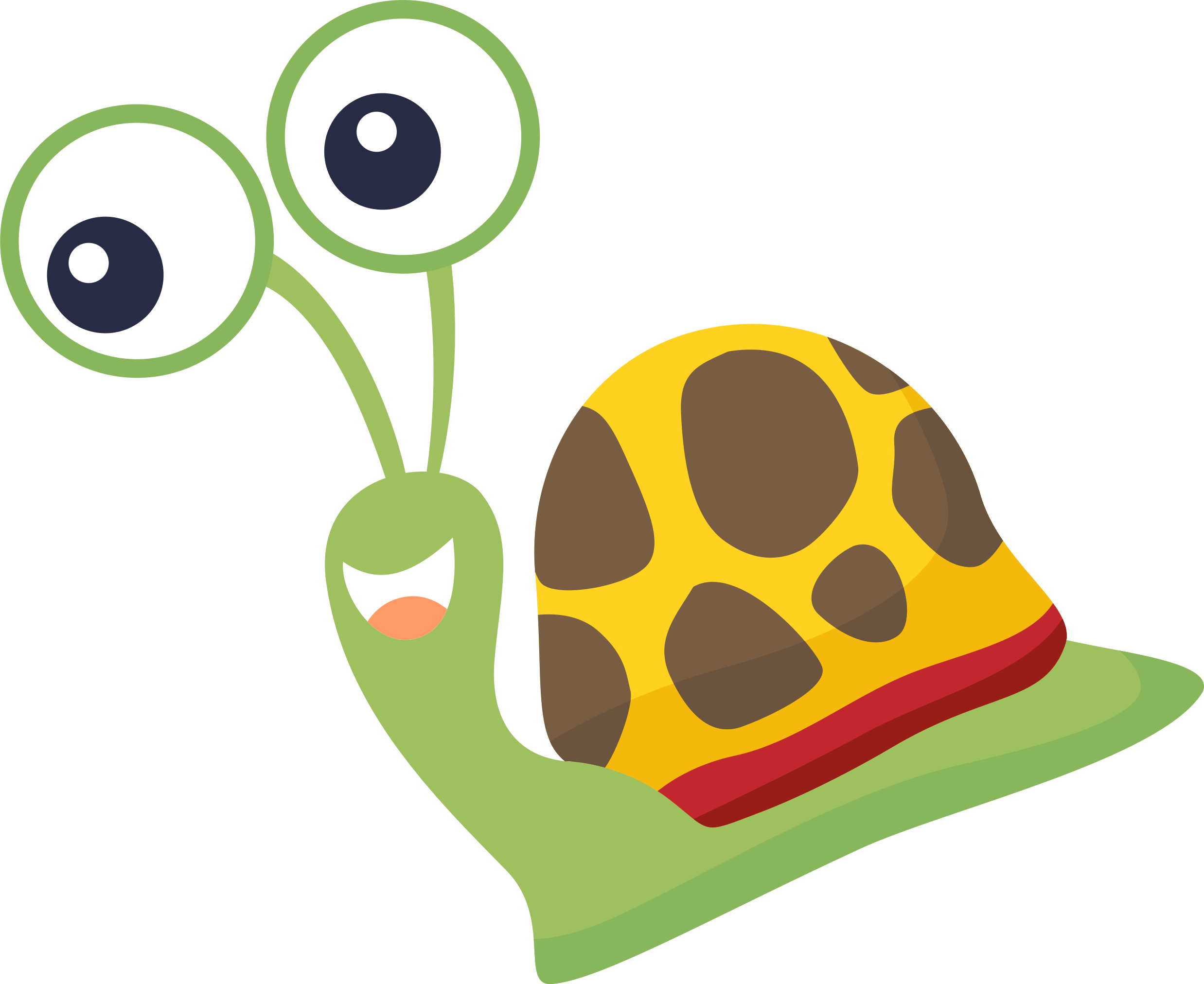 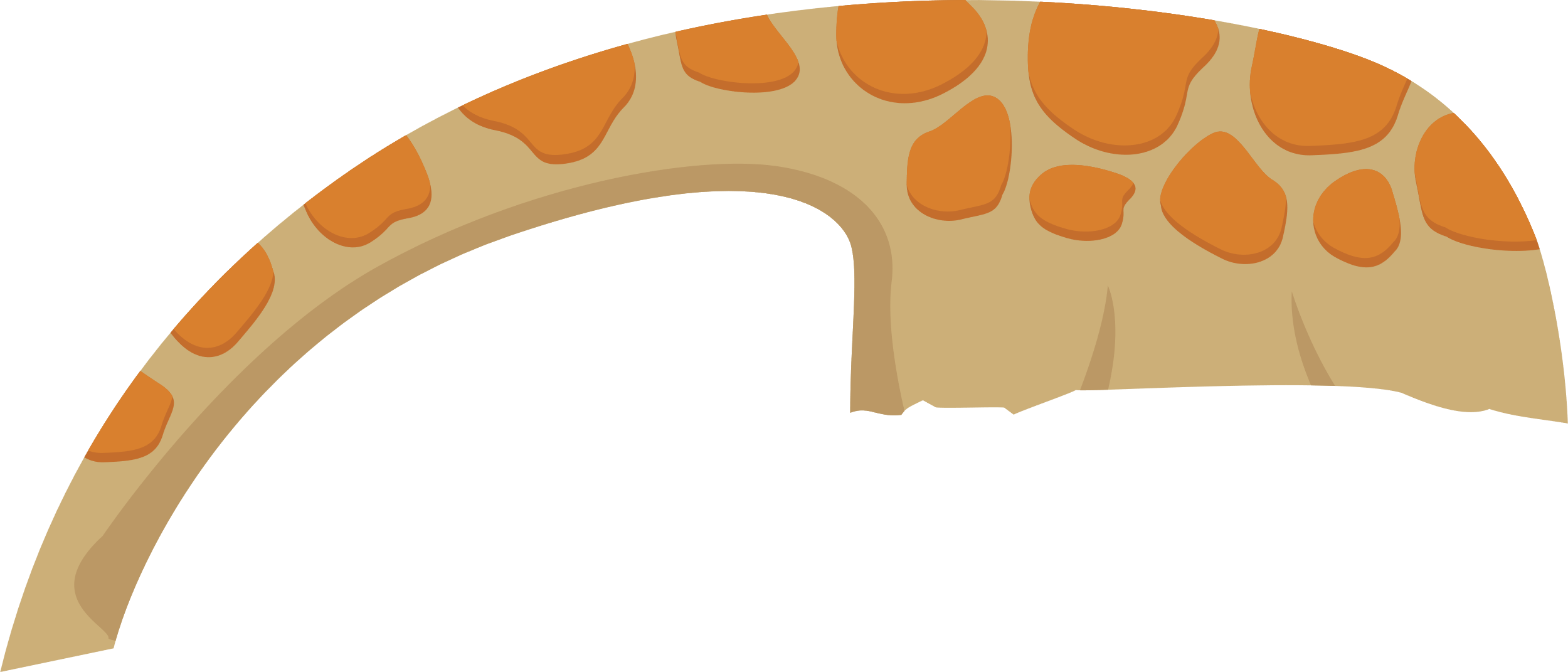 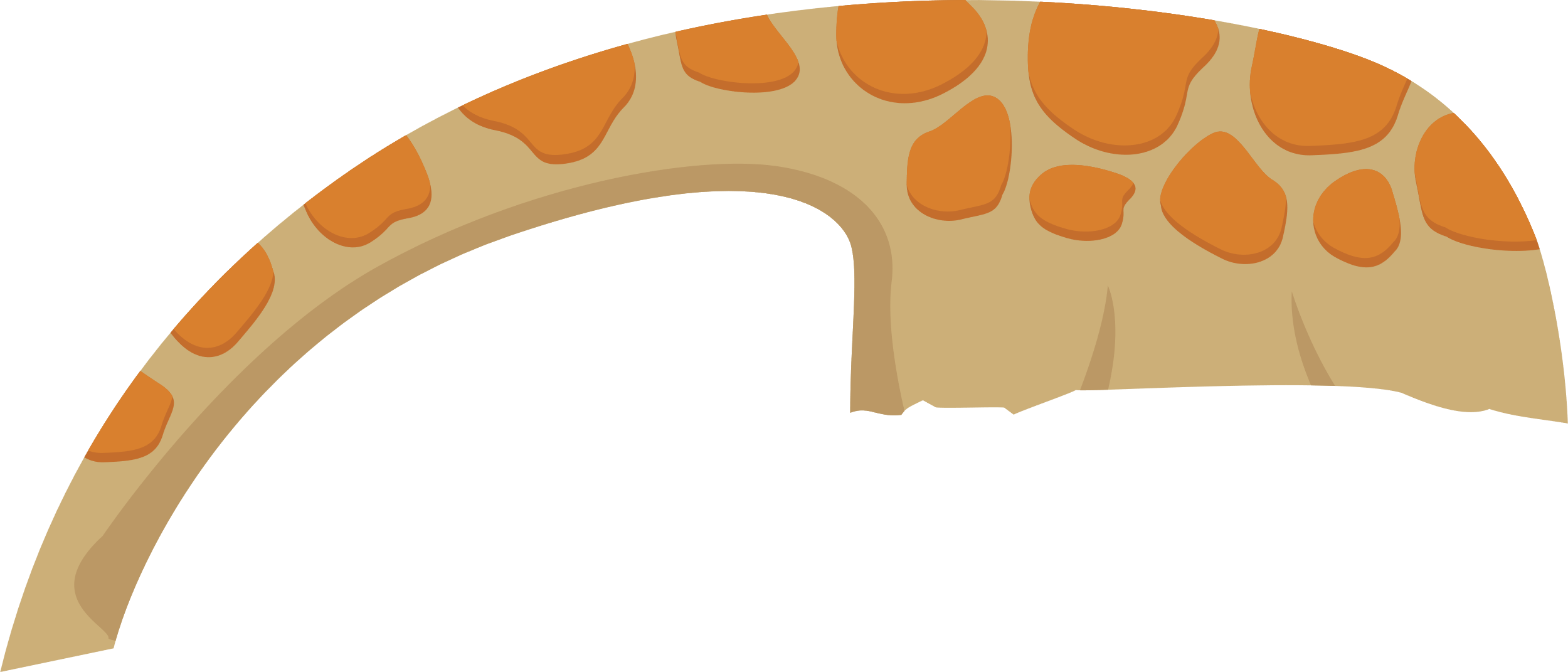 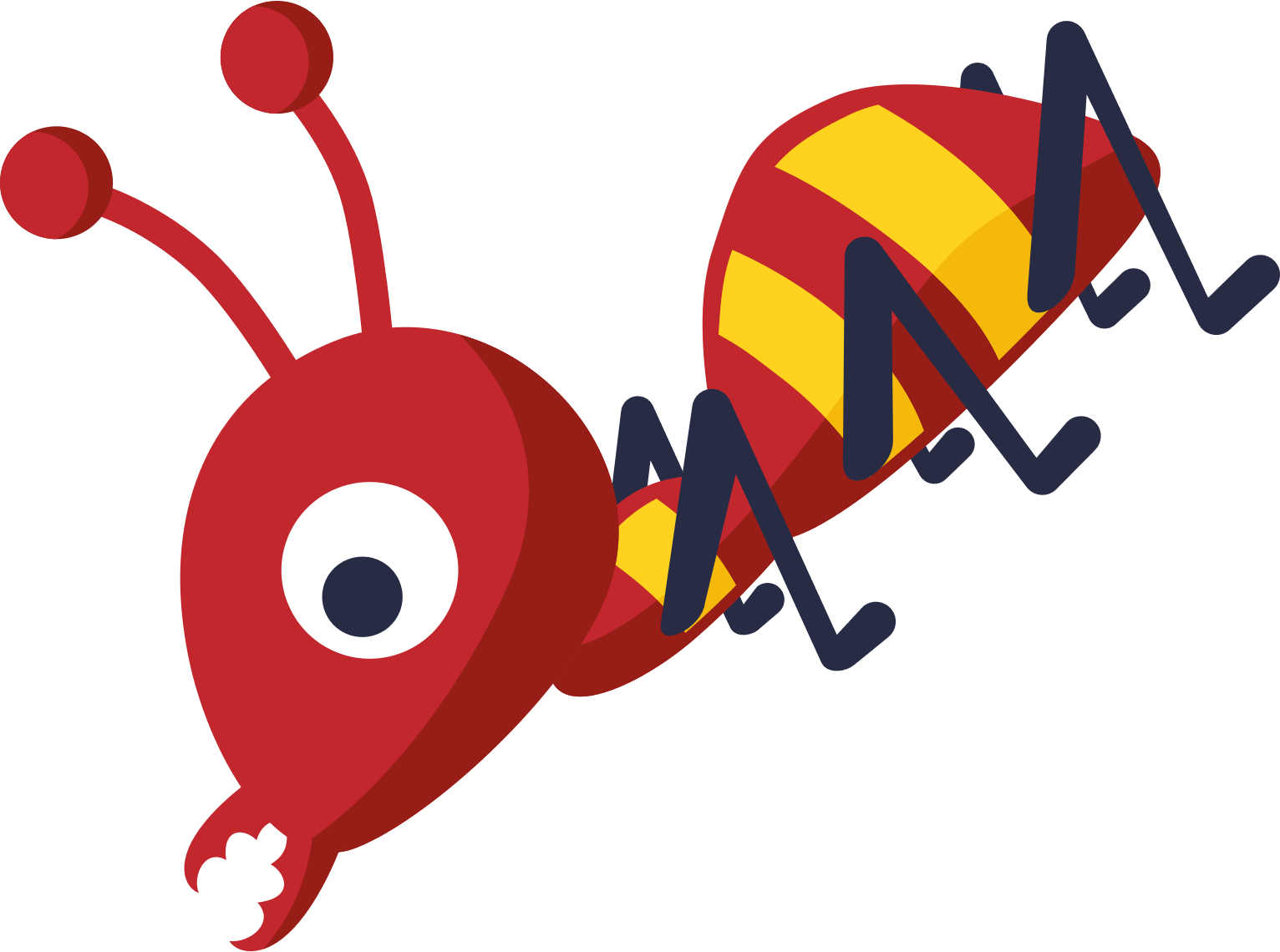 مراجعة قبلية
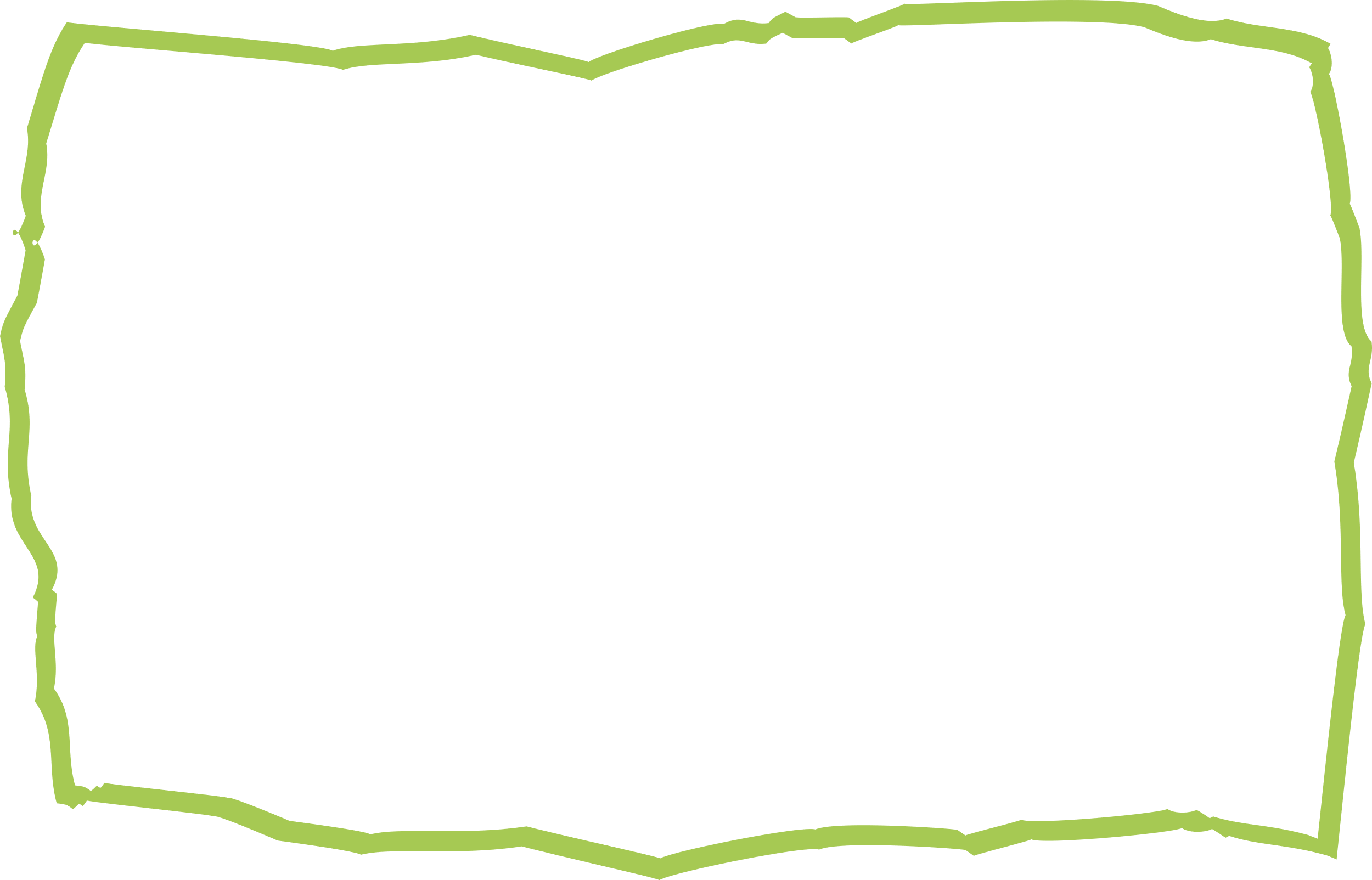 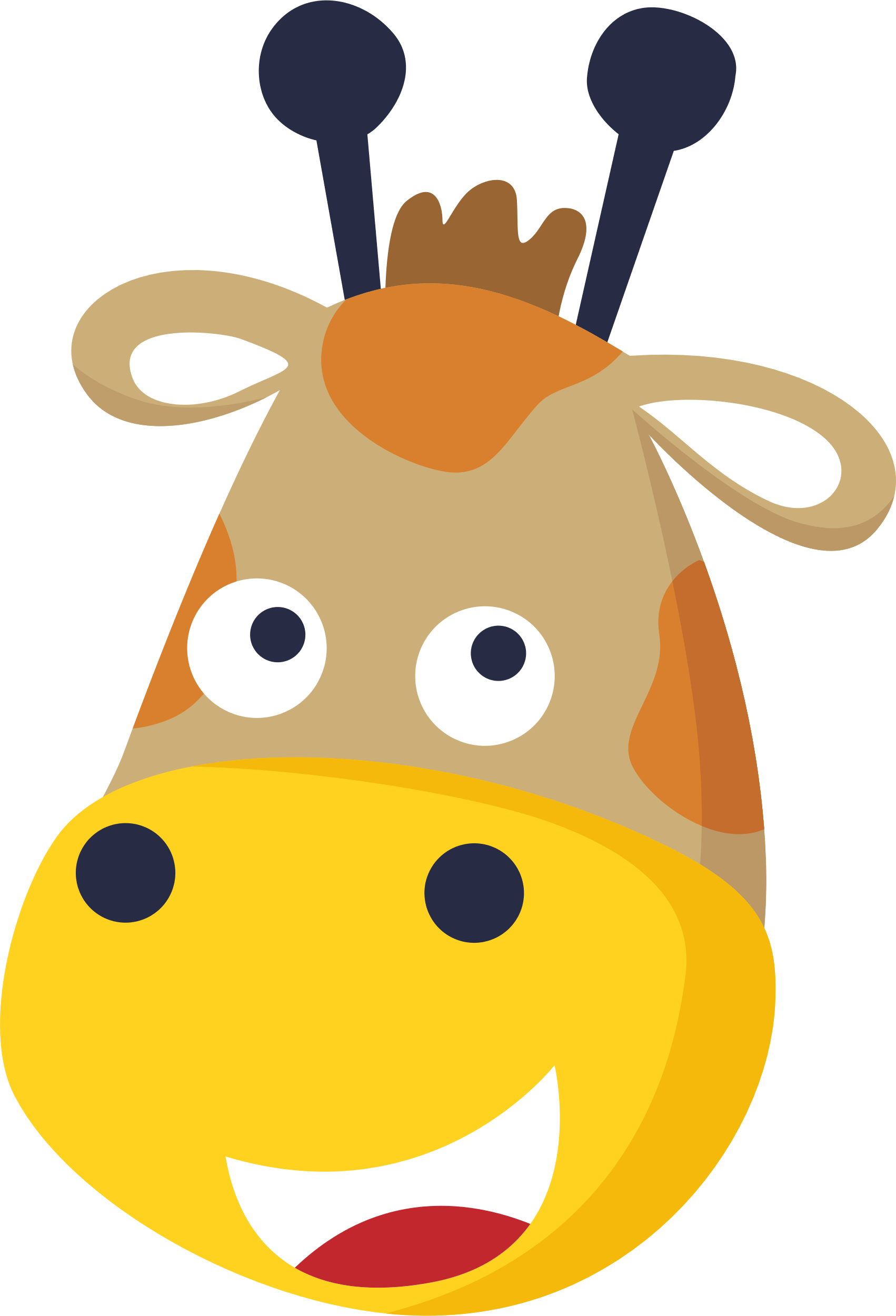 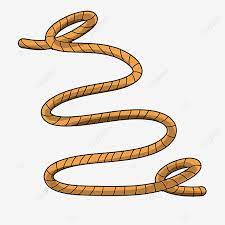 حلزون يقضي وقتاً ممتعاً مع أصدقائهِ في التزحلق 
هيا نمرح معهم ونجيب إجابات صحيحة:
حَـــ
.......ــــبْــلٌ
حَ
حا
حَــ
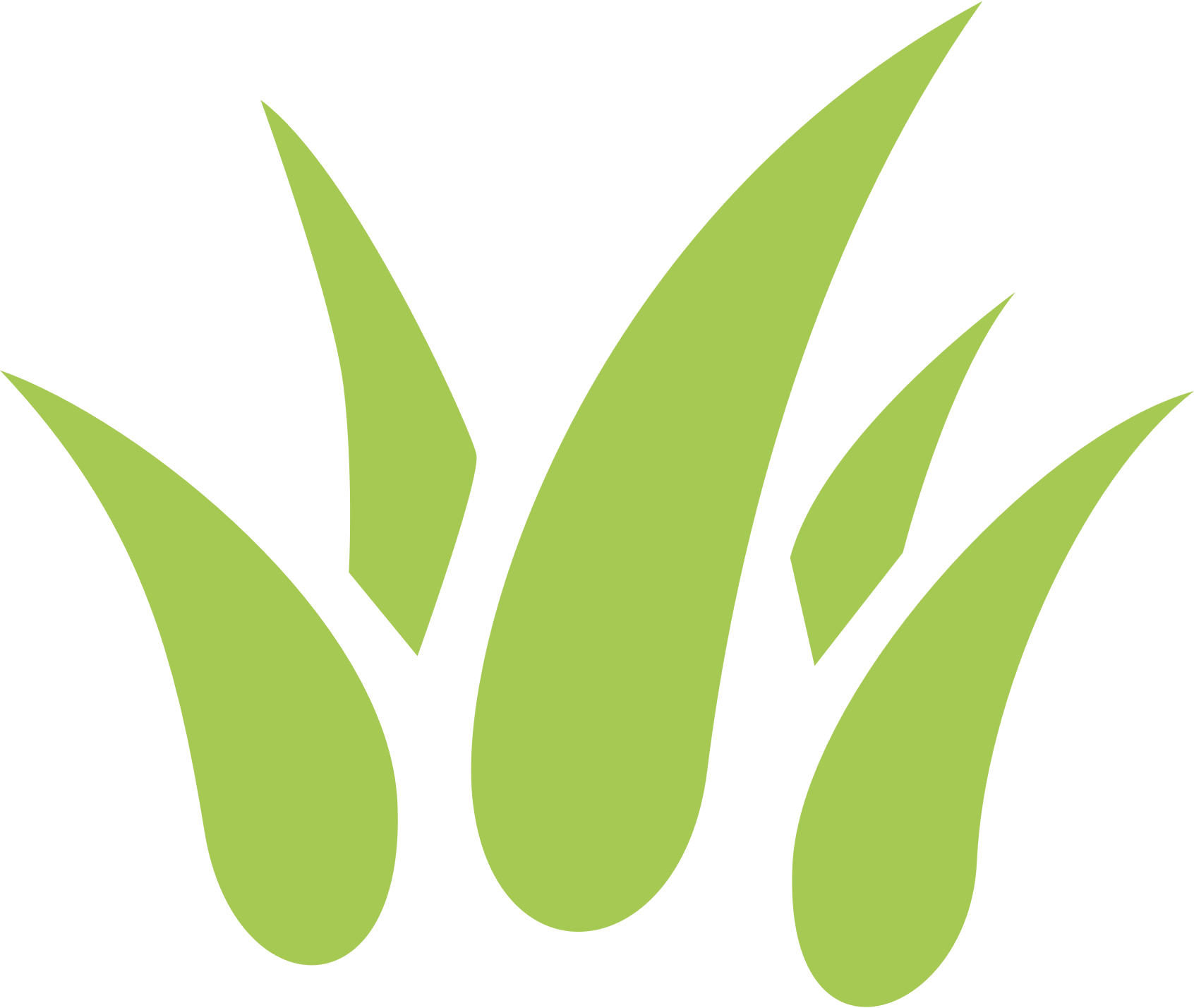 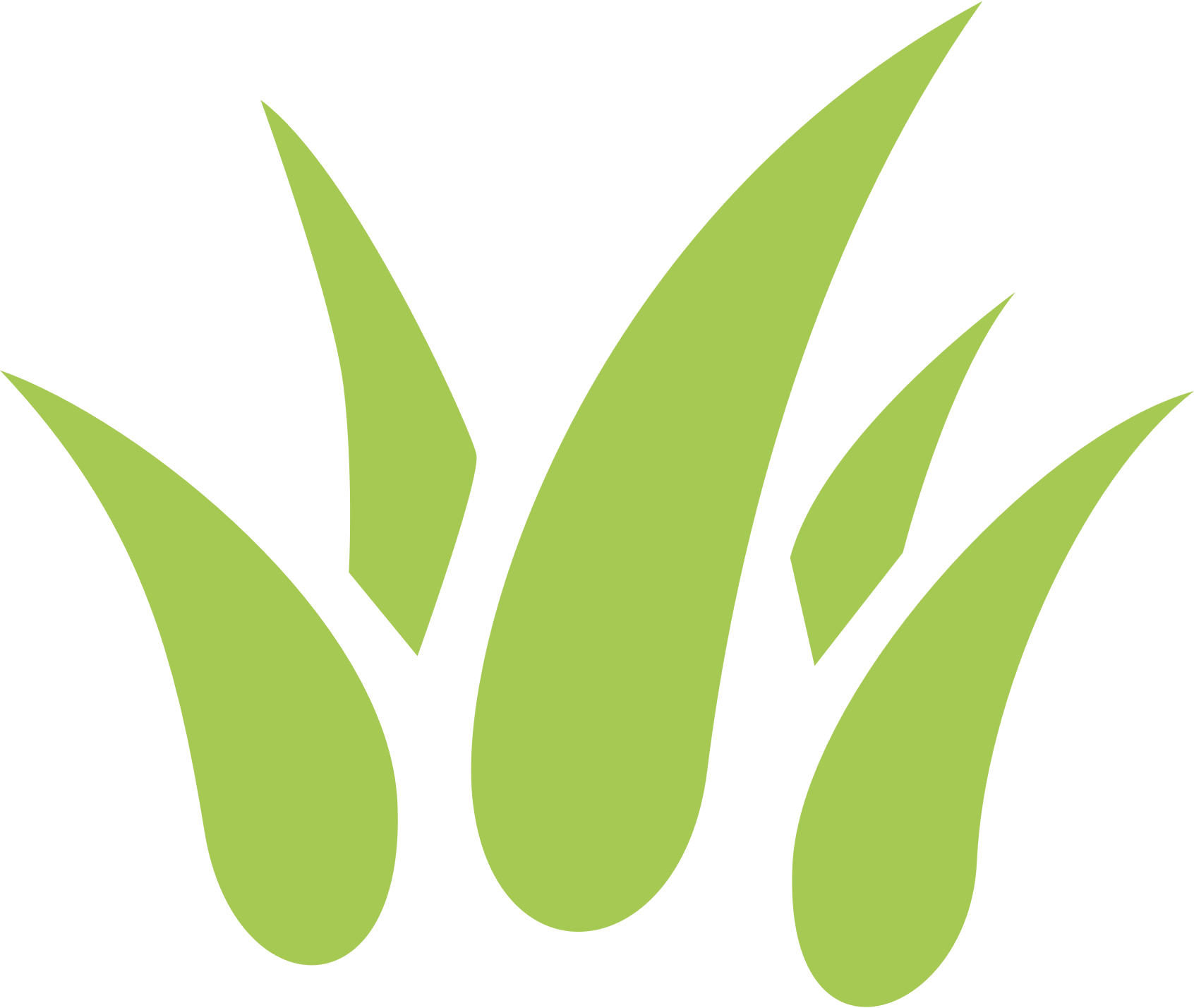 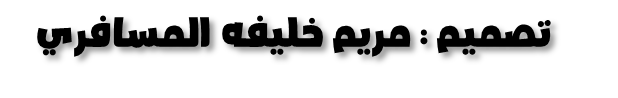 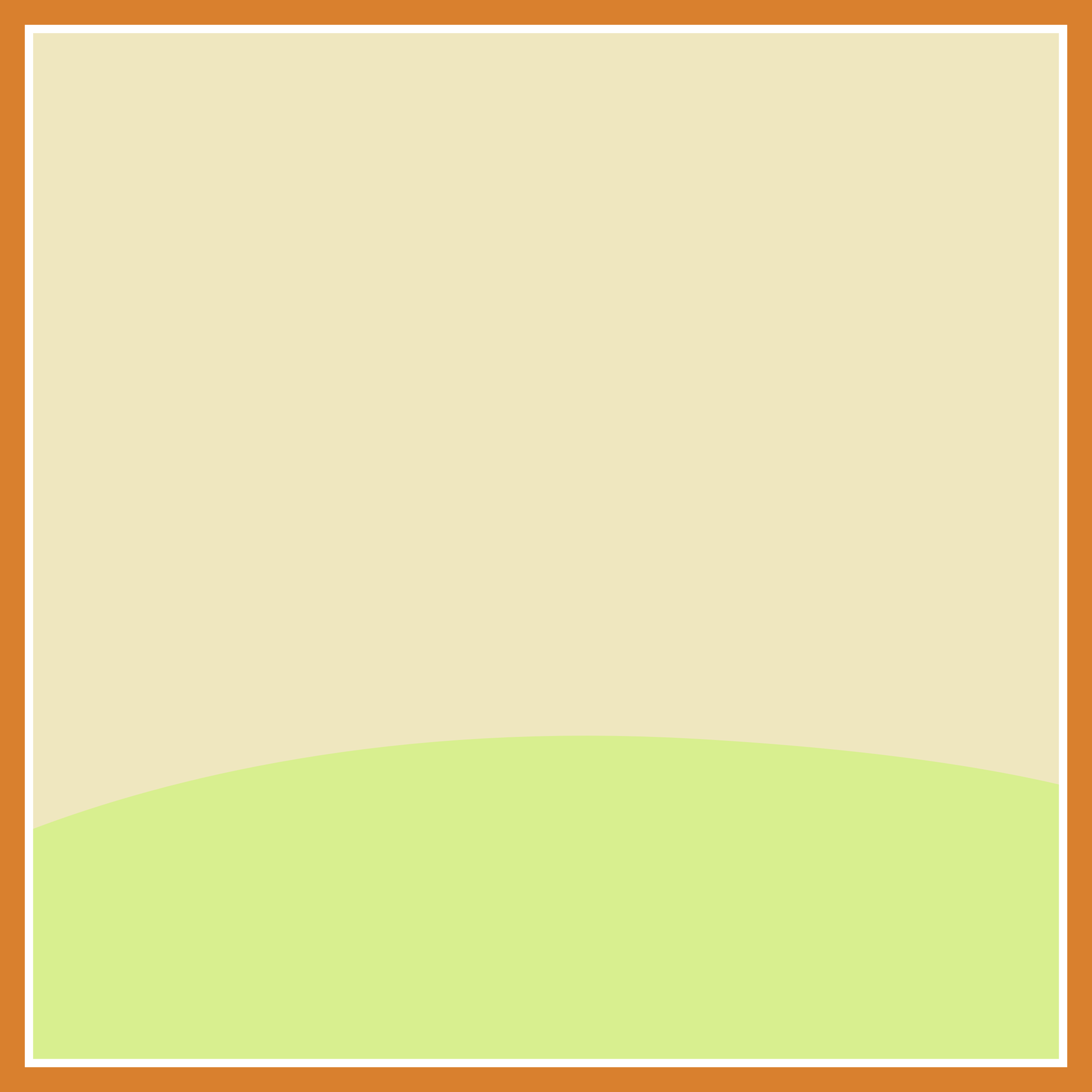 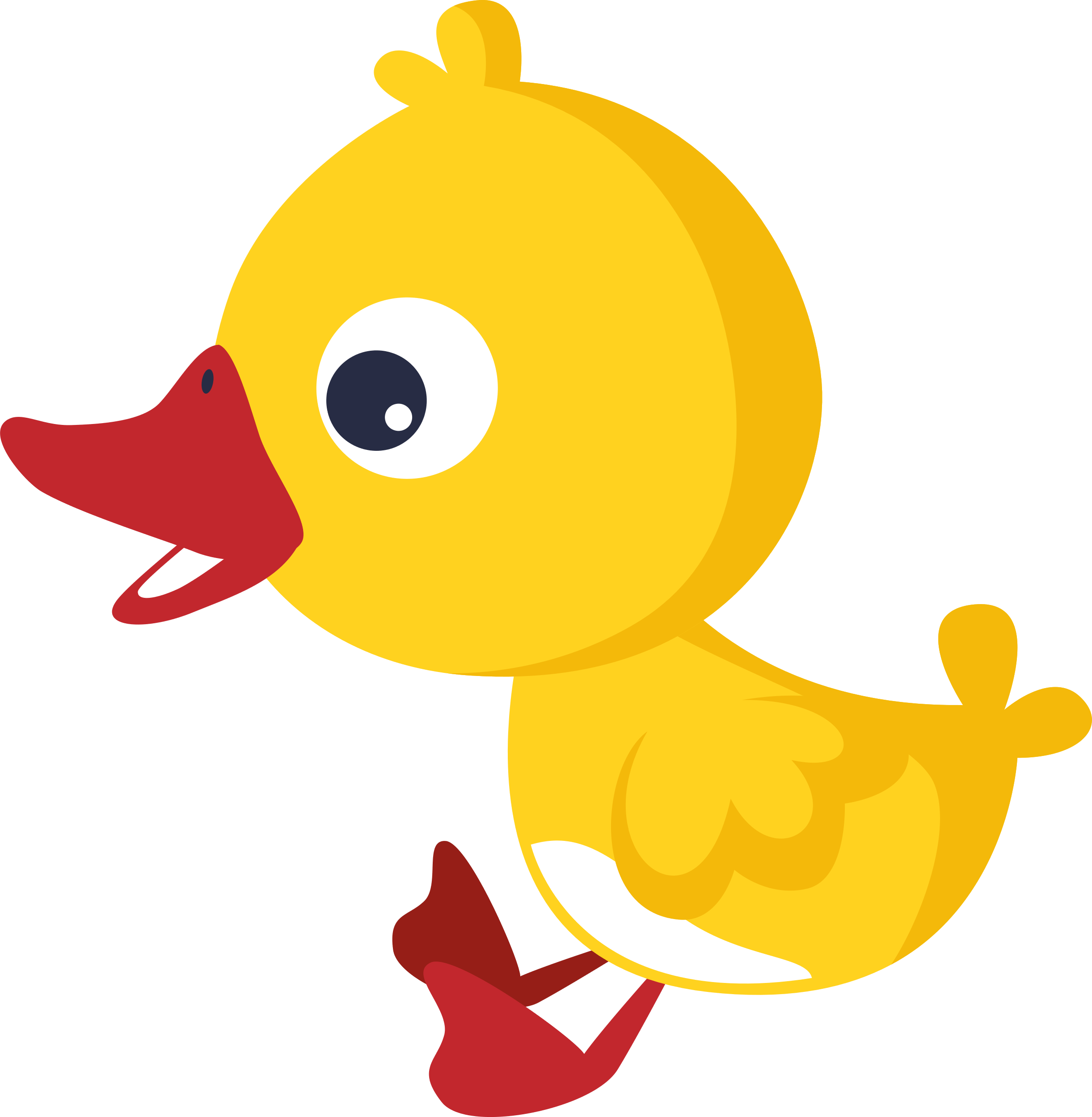 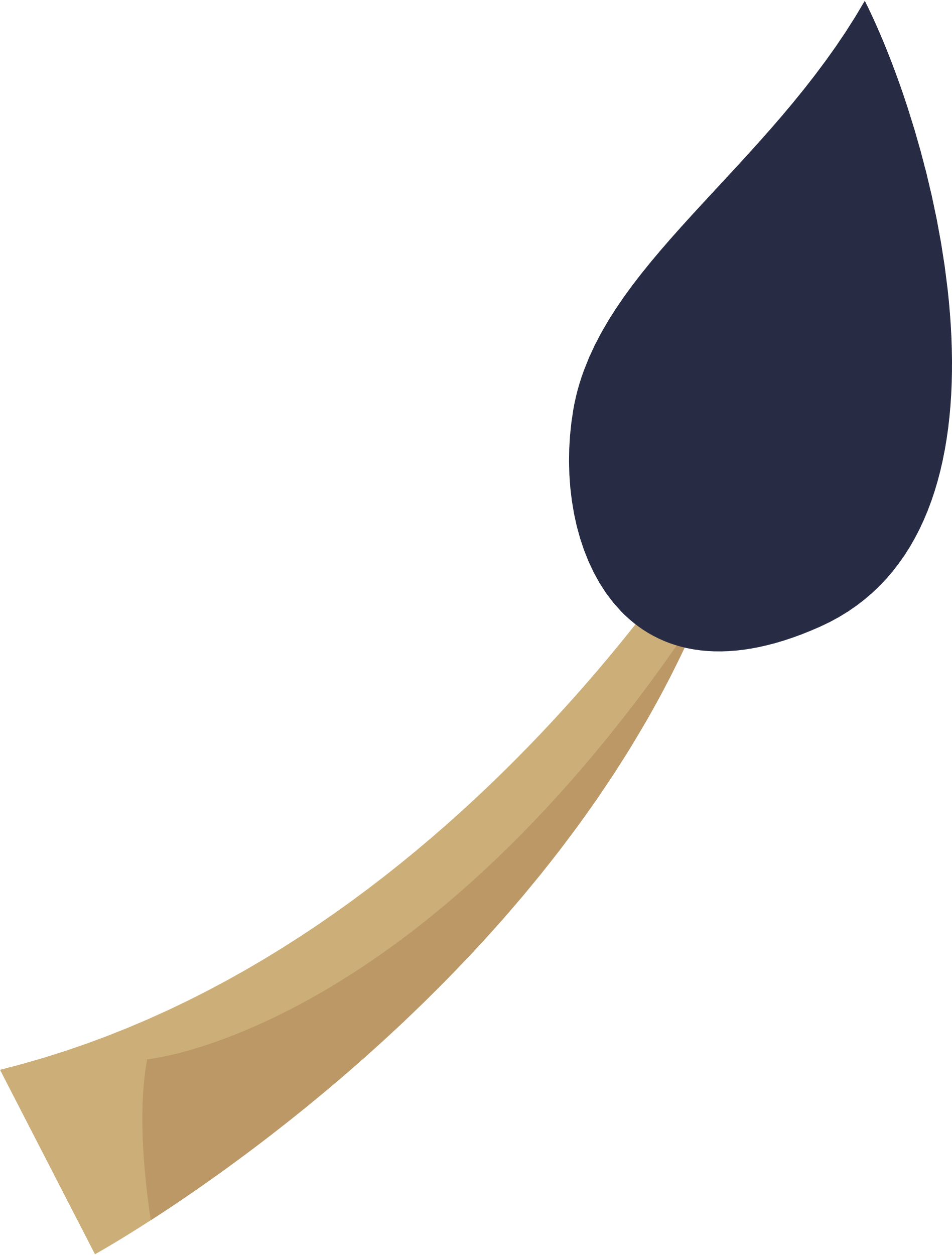 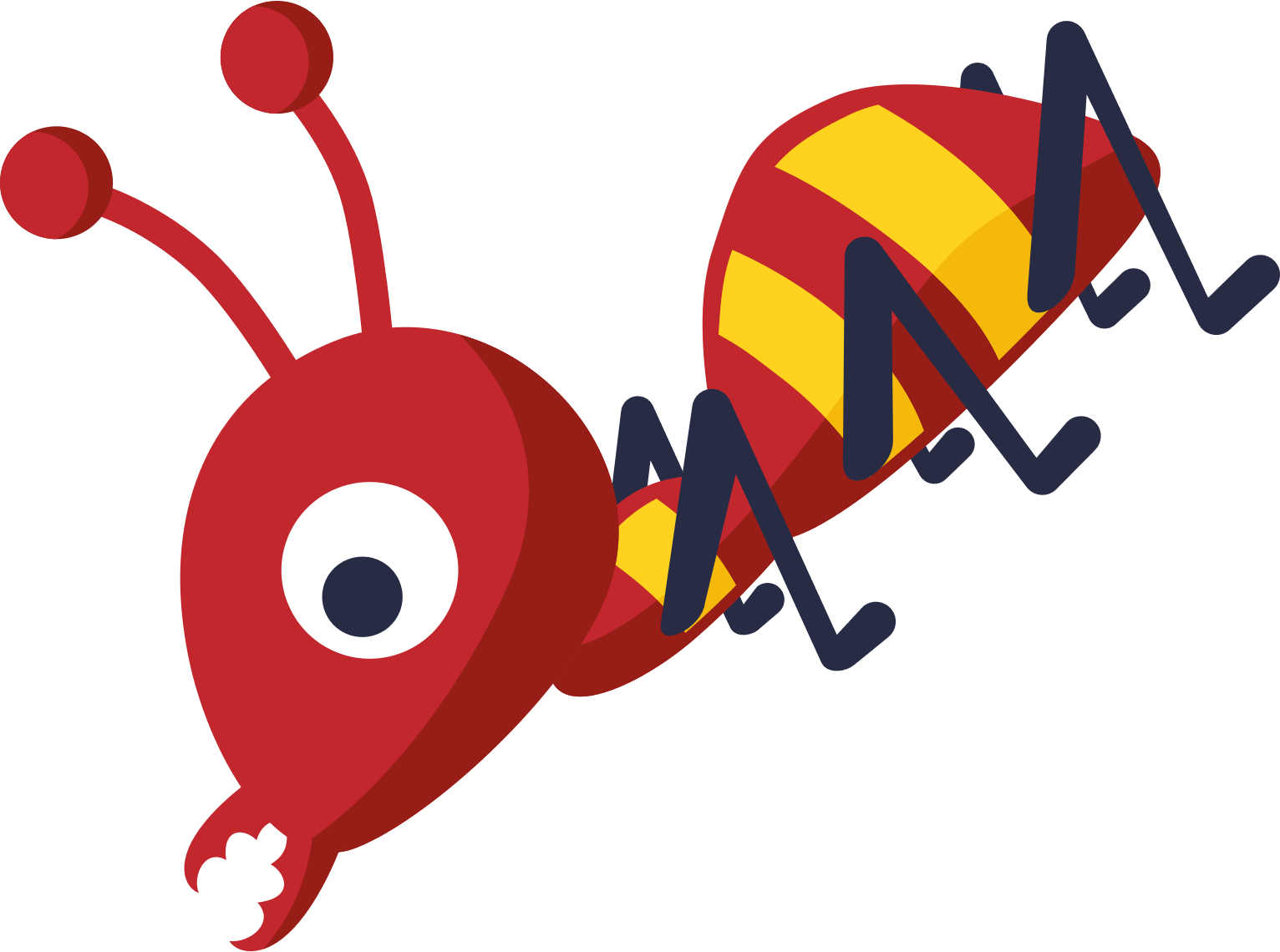 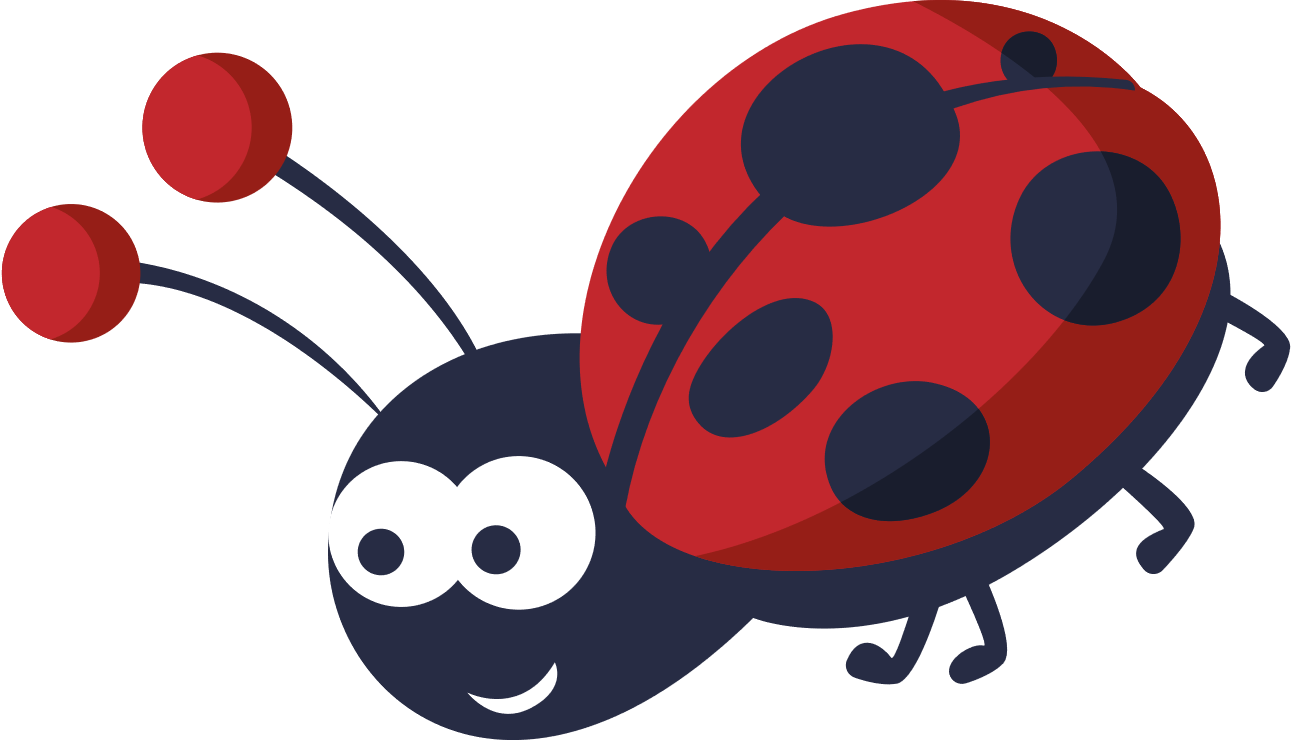 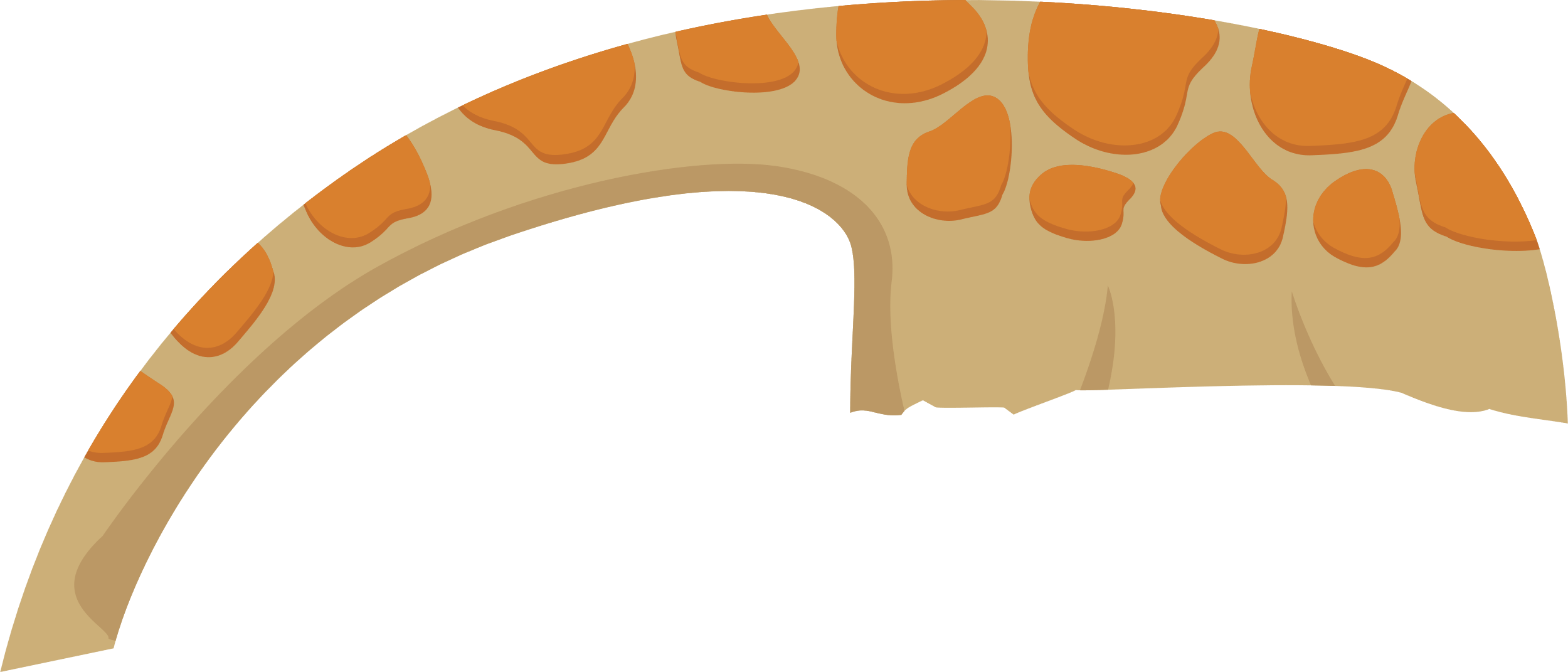 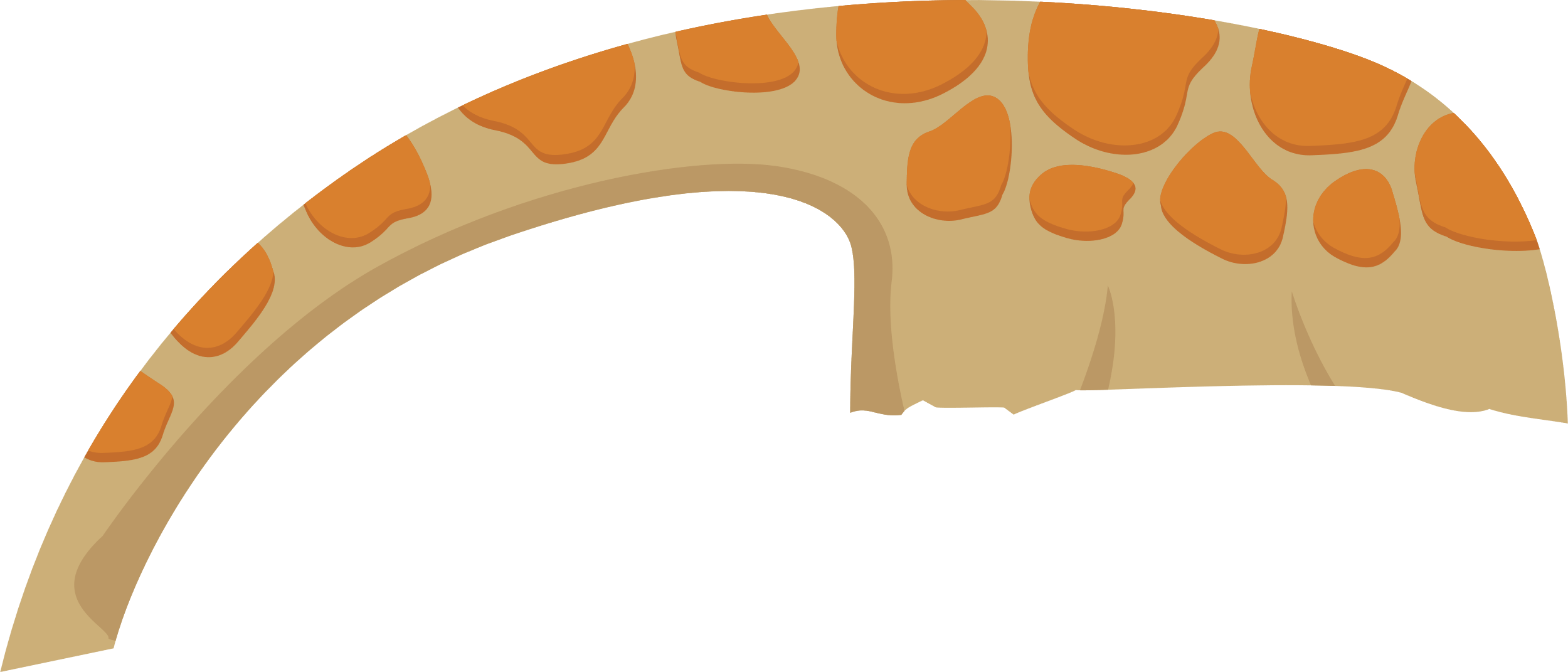 مراجعة قبلية
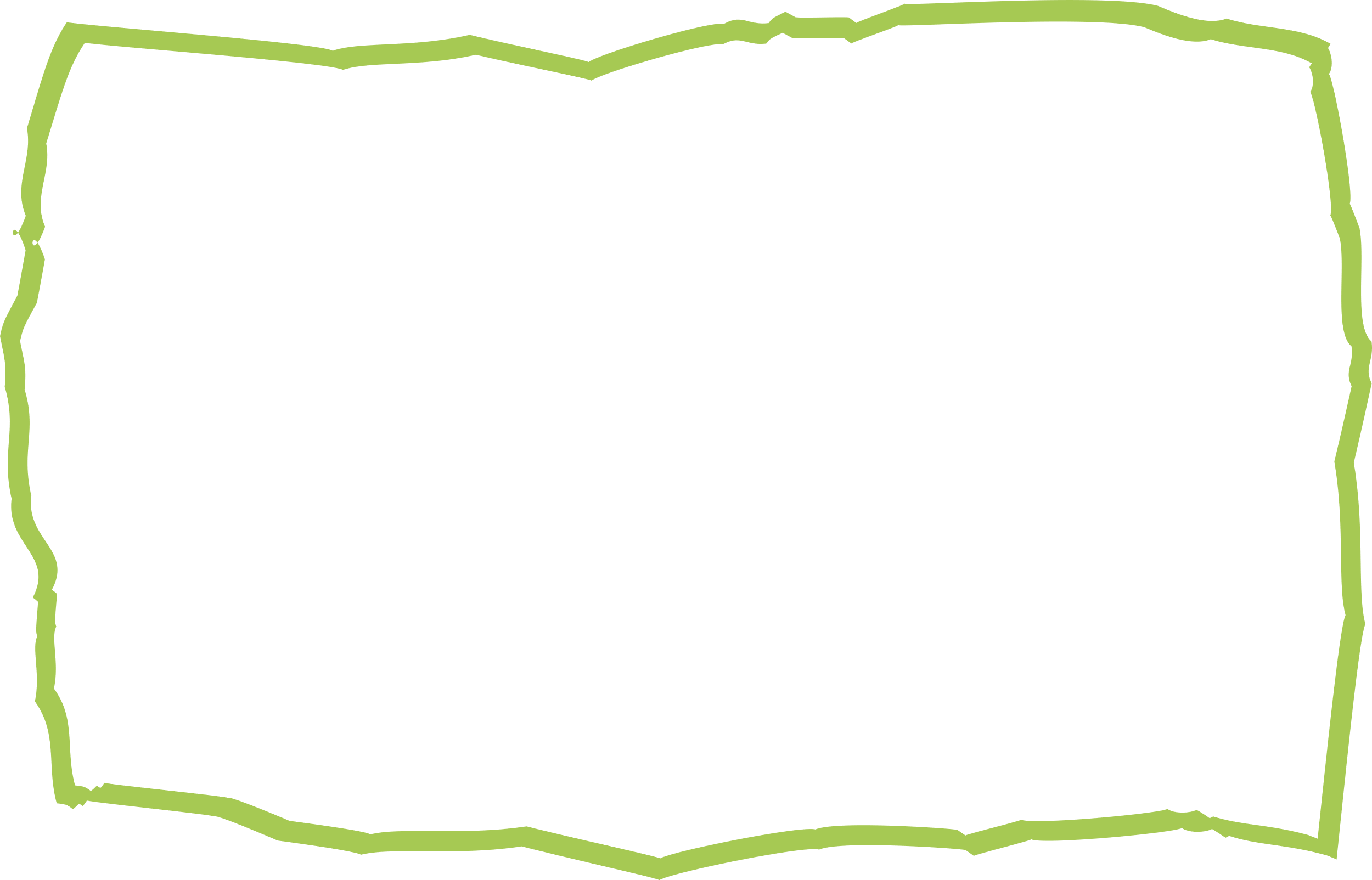 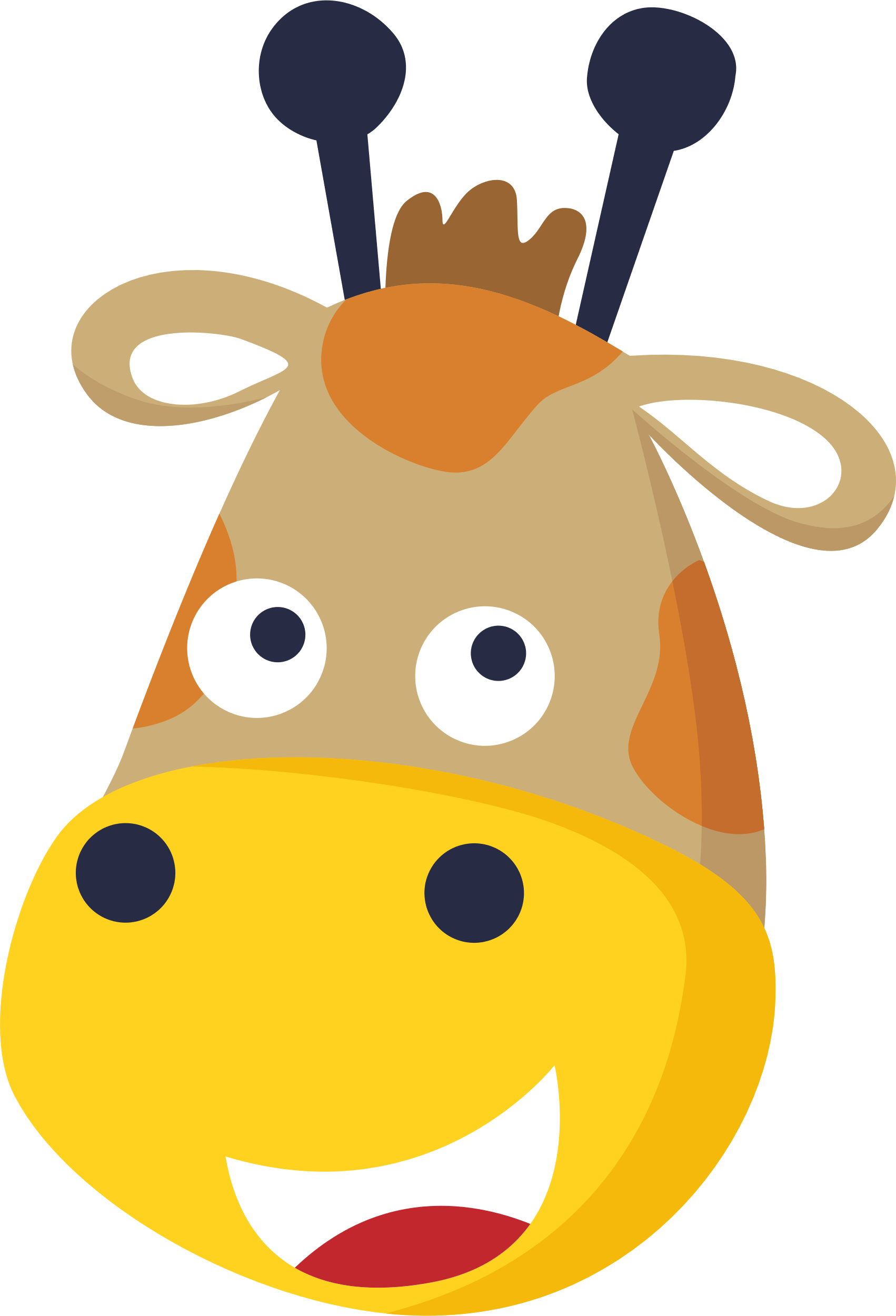 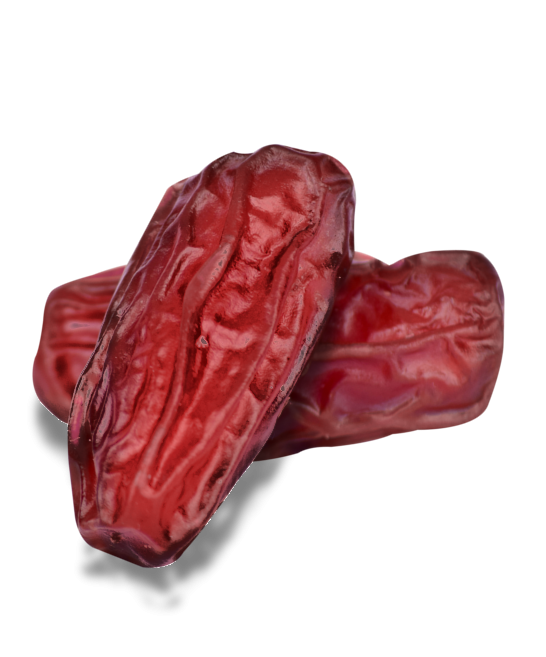 ــحٌ
بَــلَــــ......
ــحــ
ــح
ح
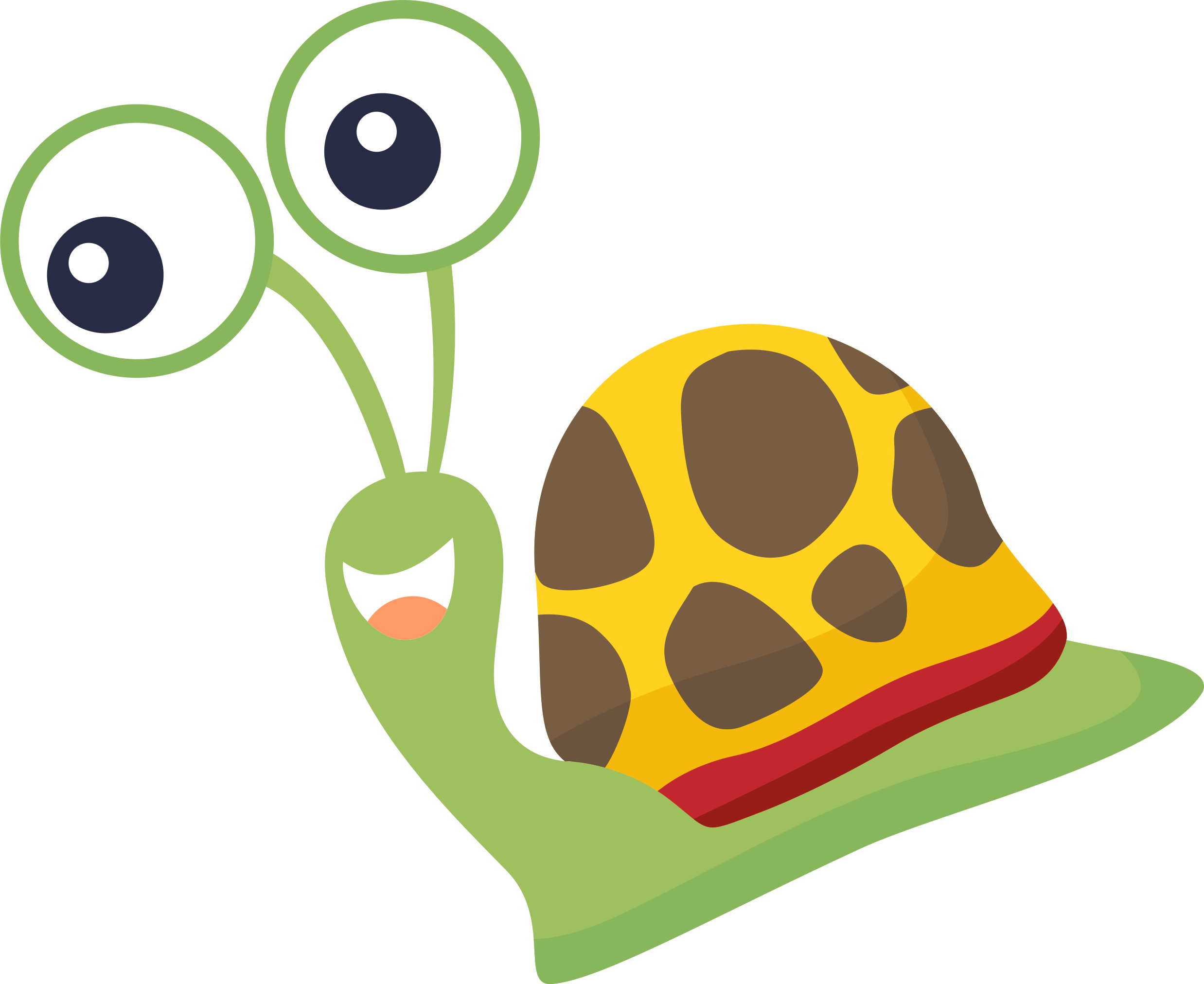 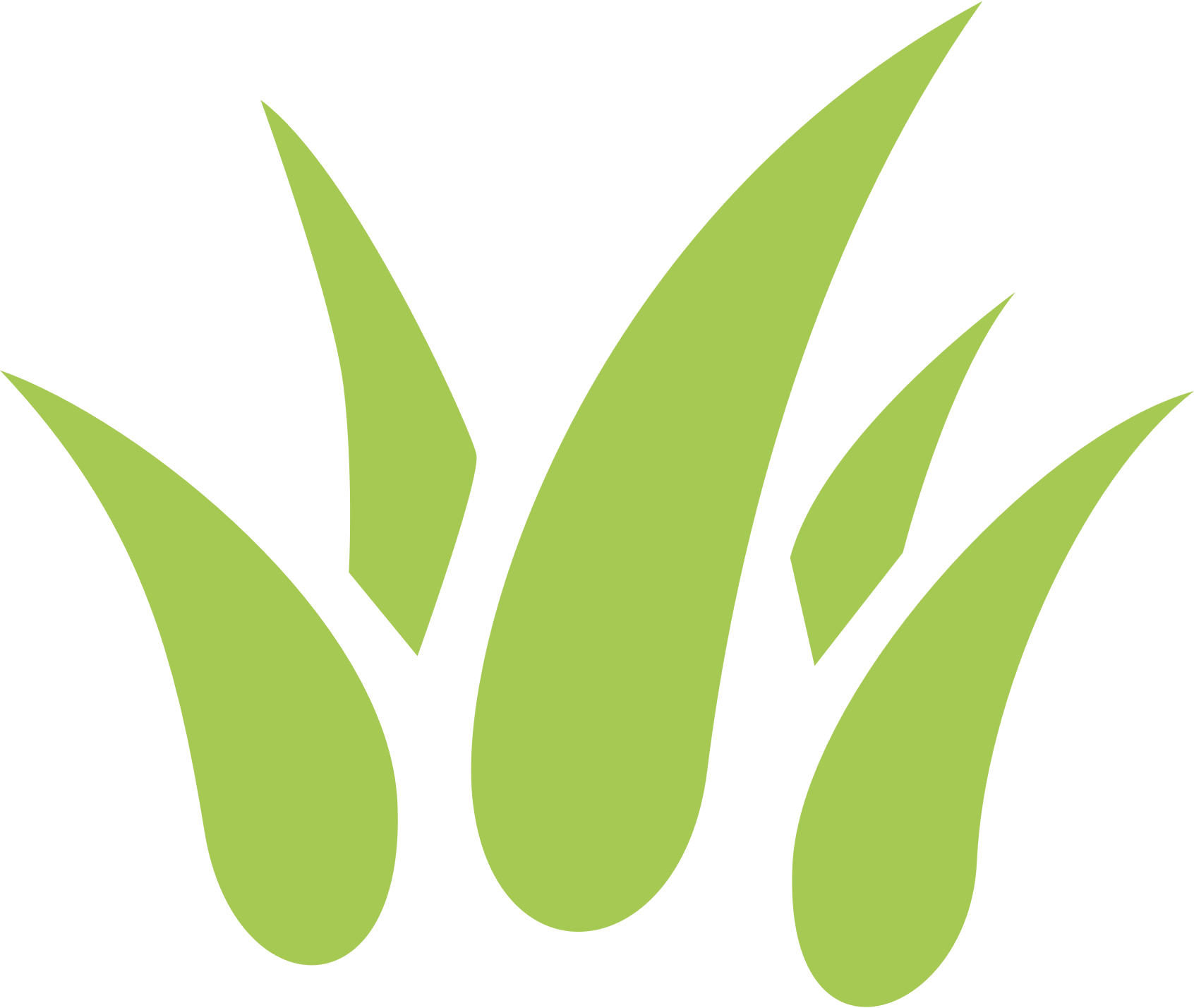 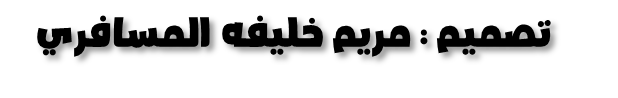 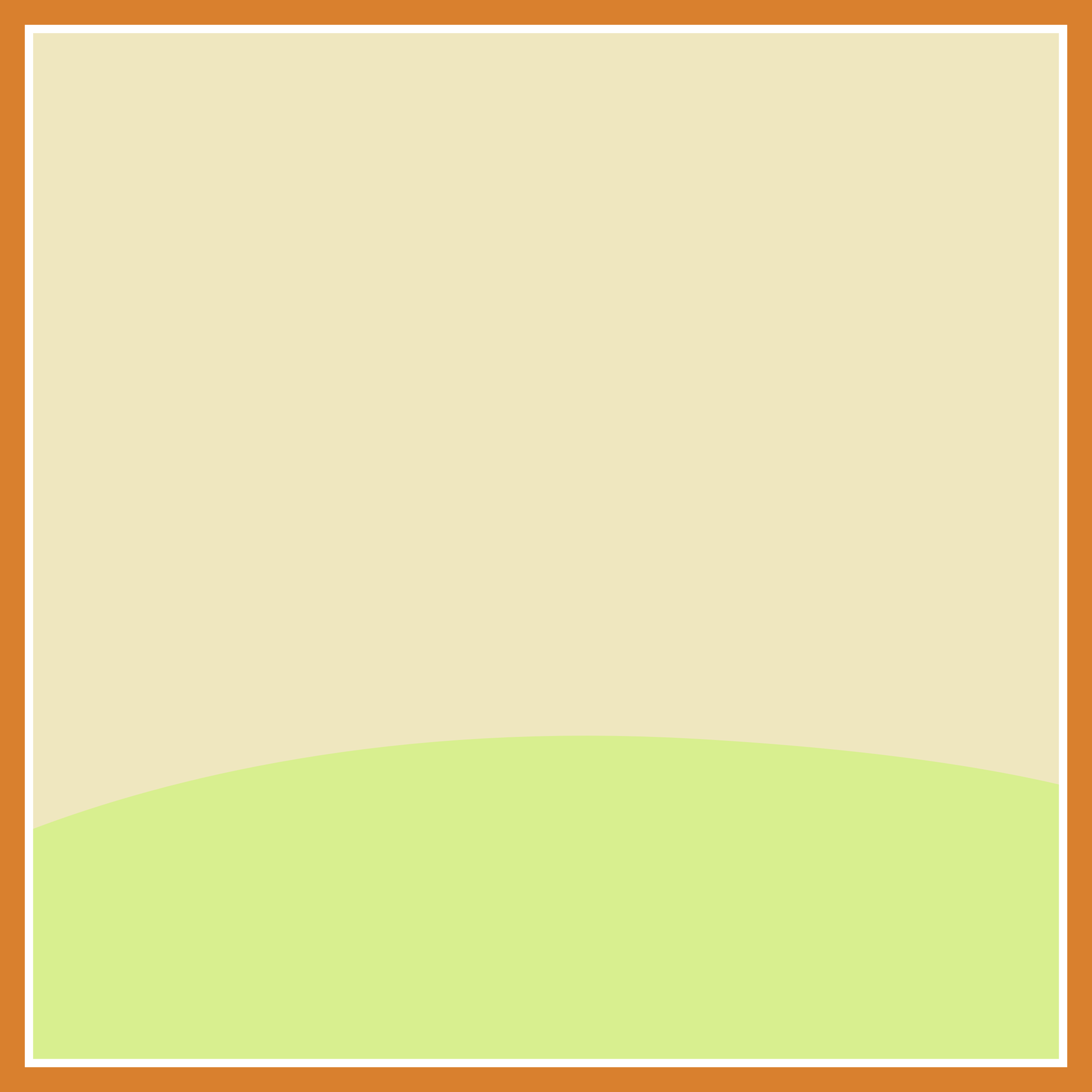 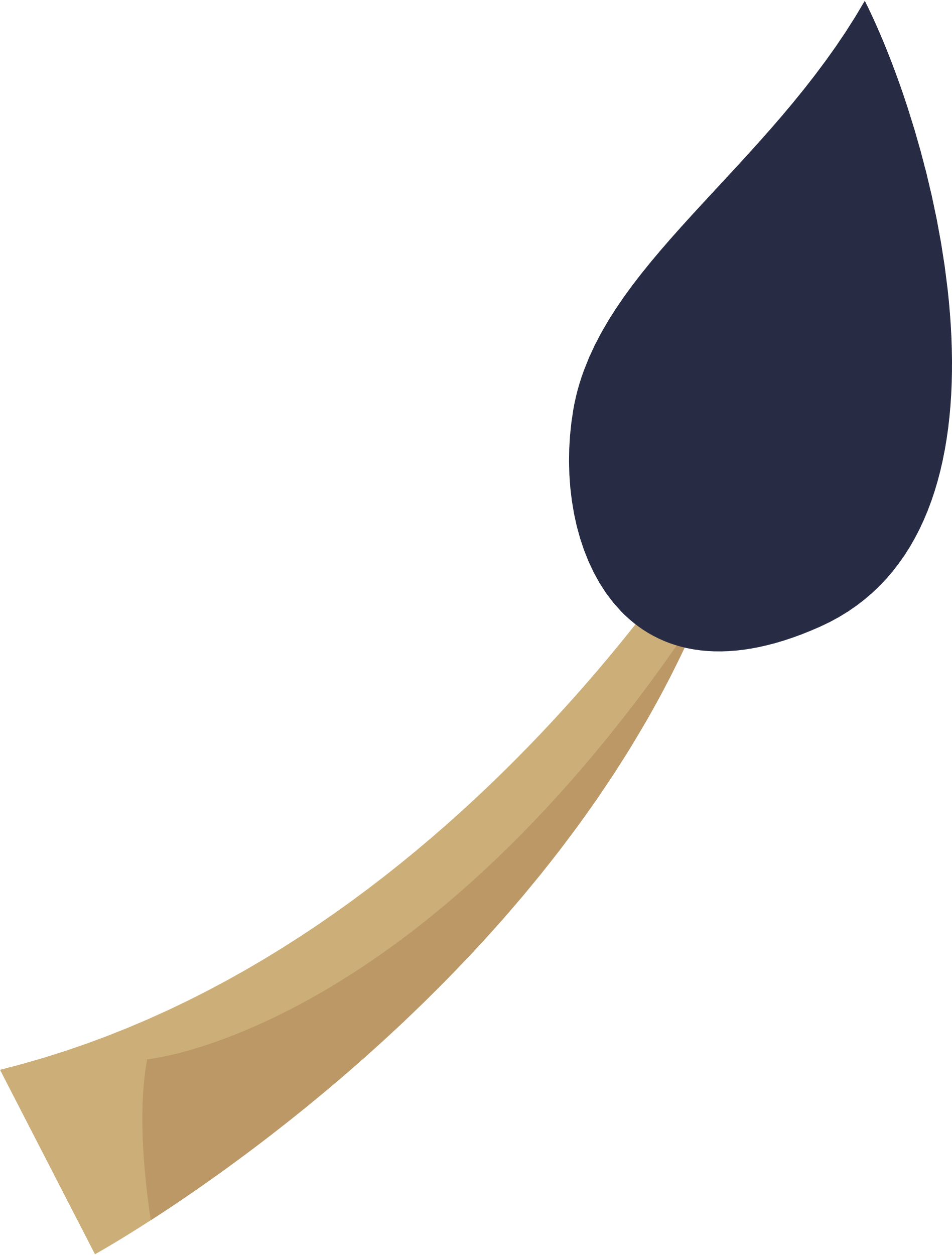 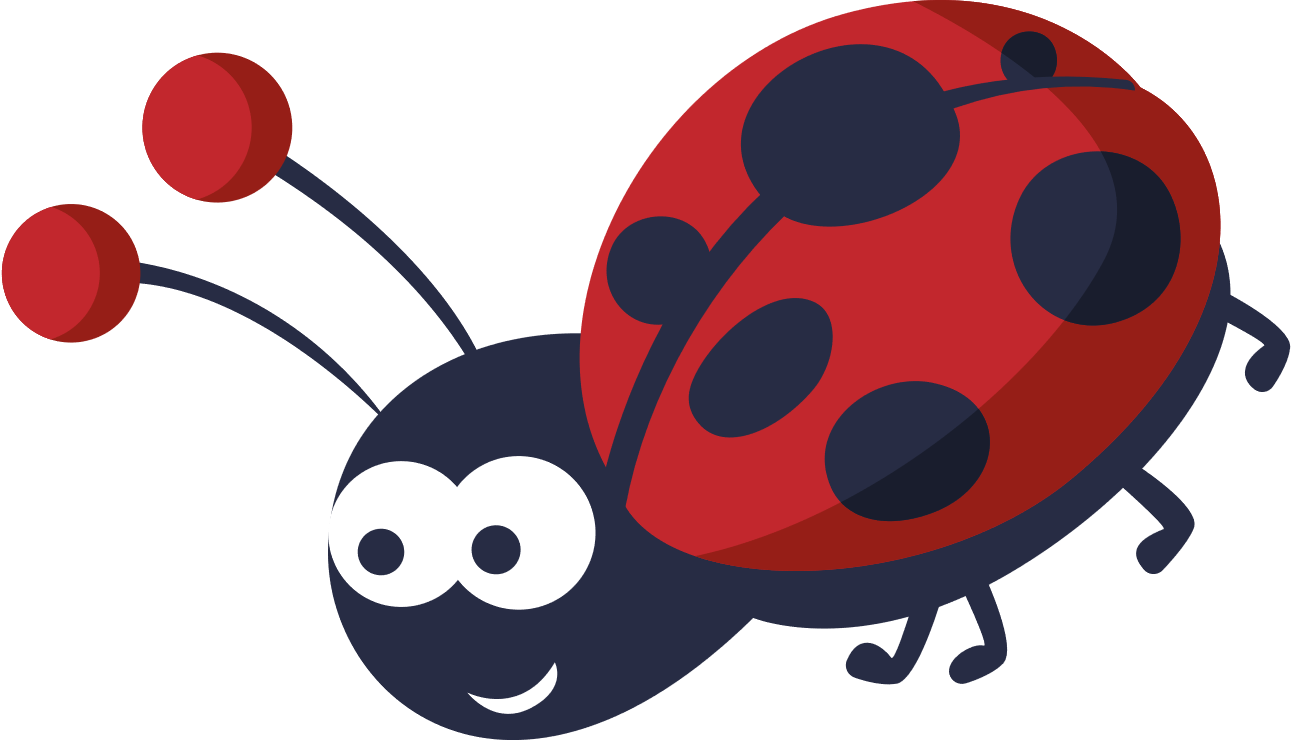 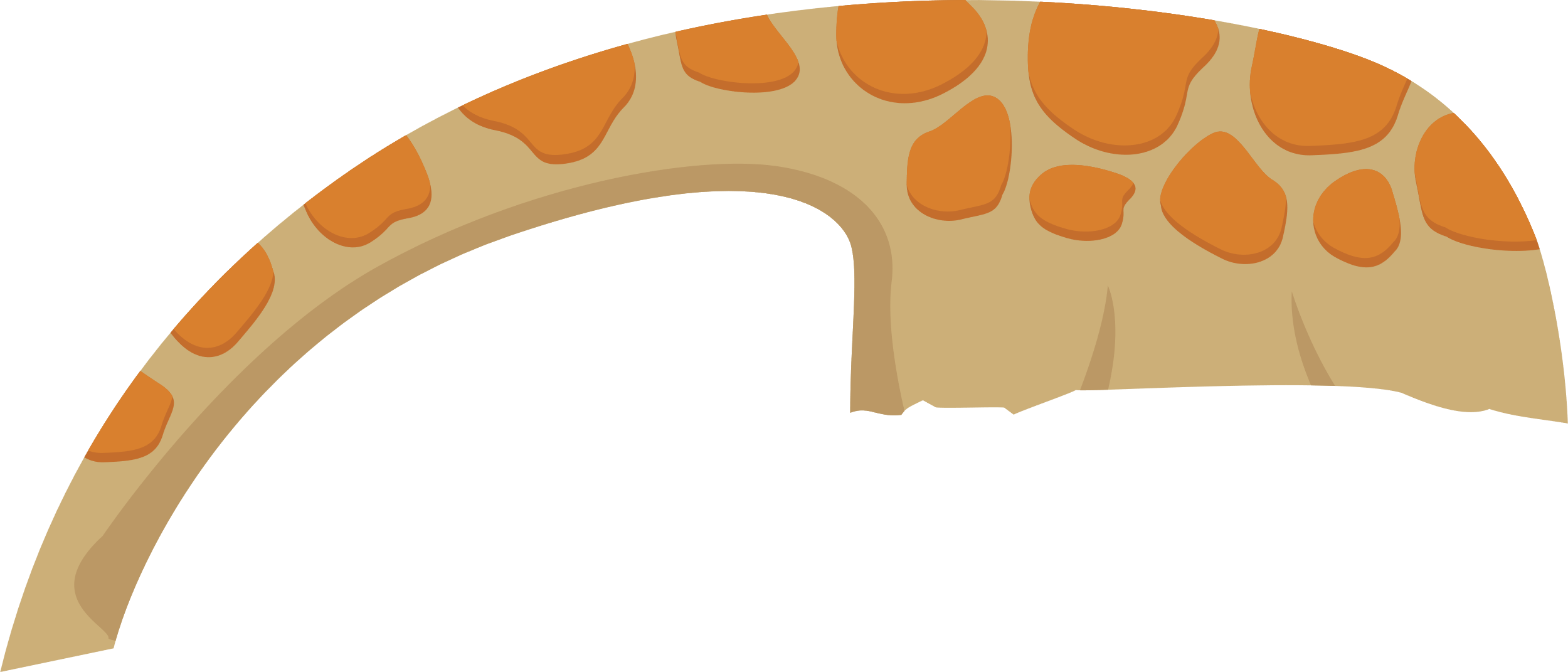 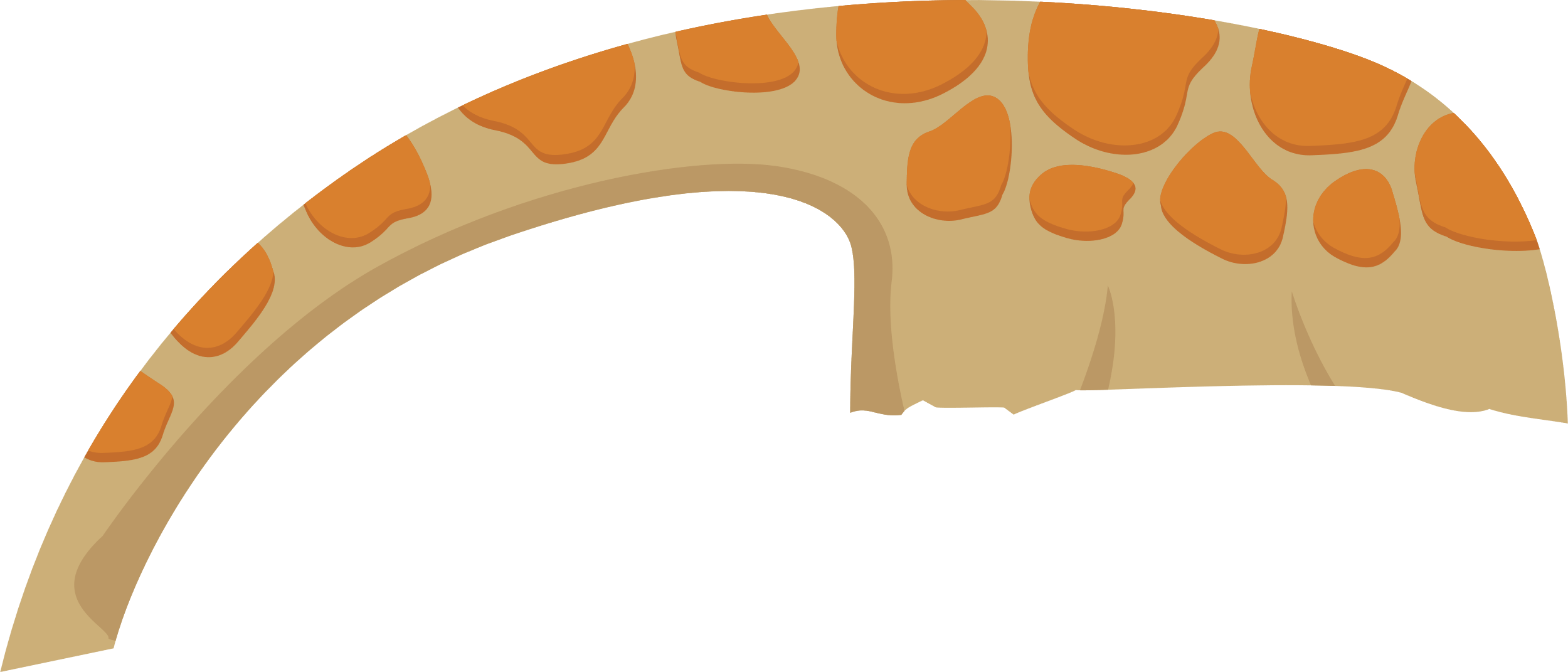 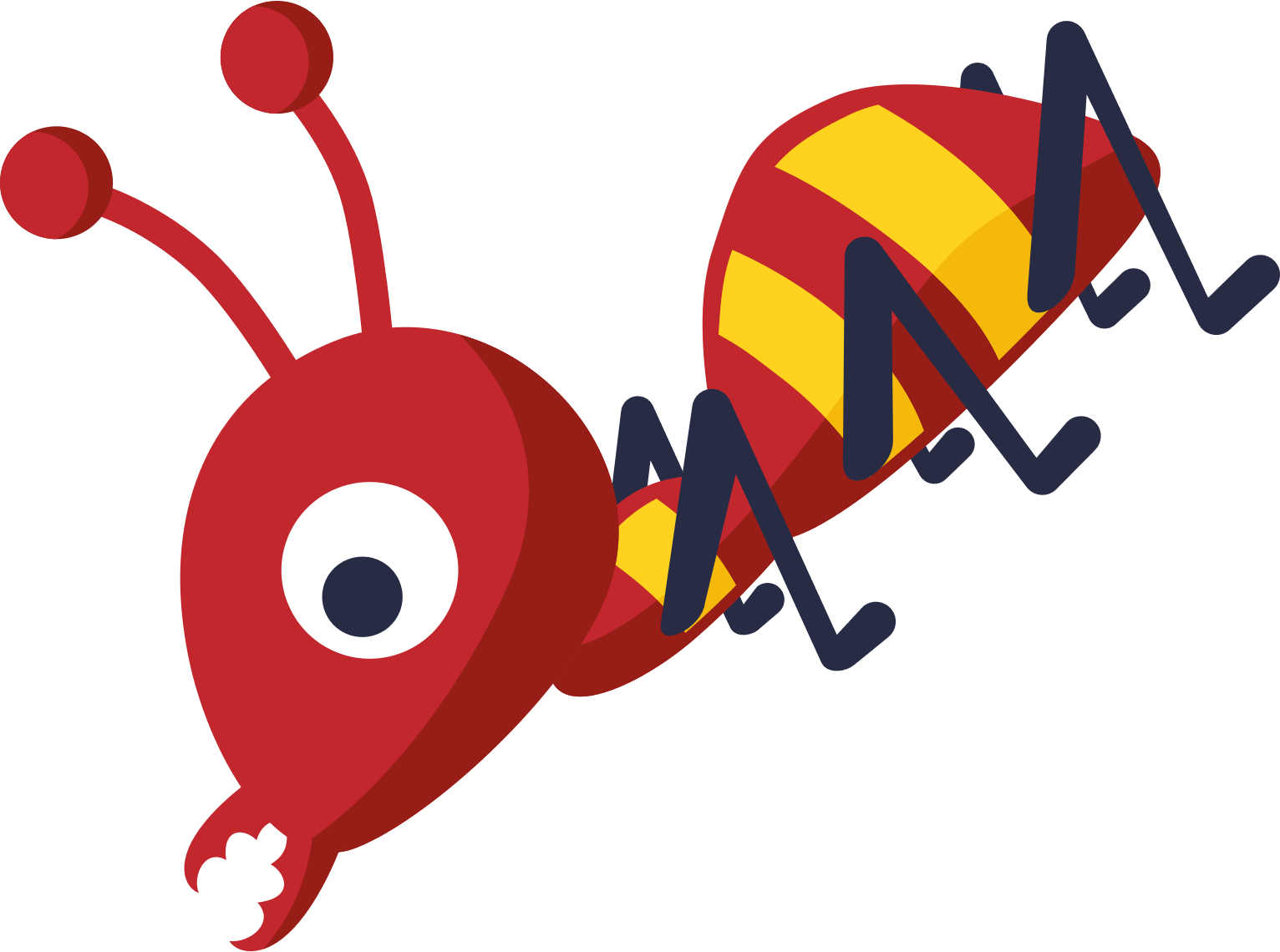 مراجعة قبلية
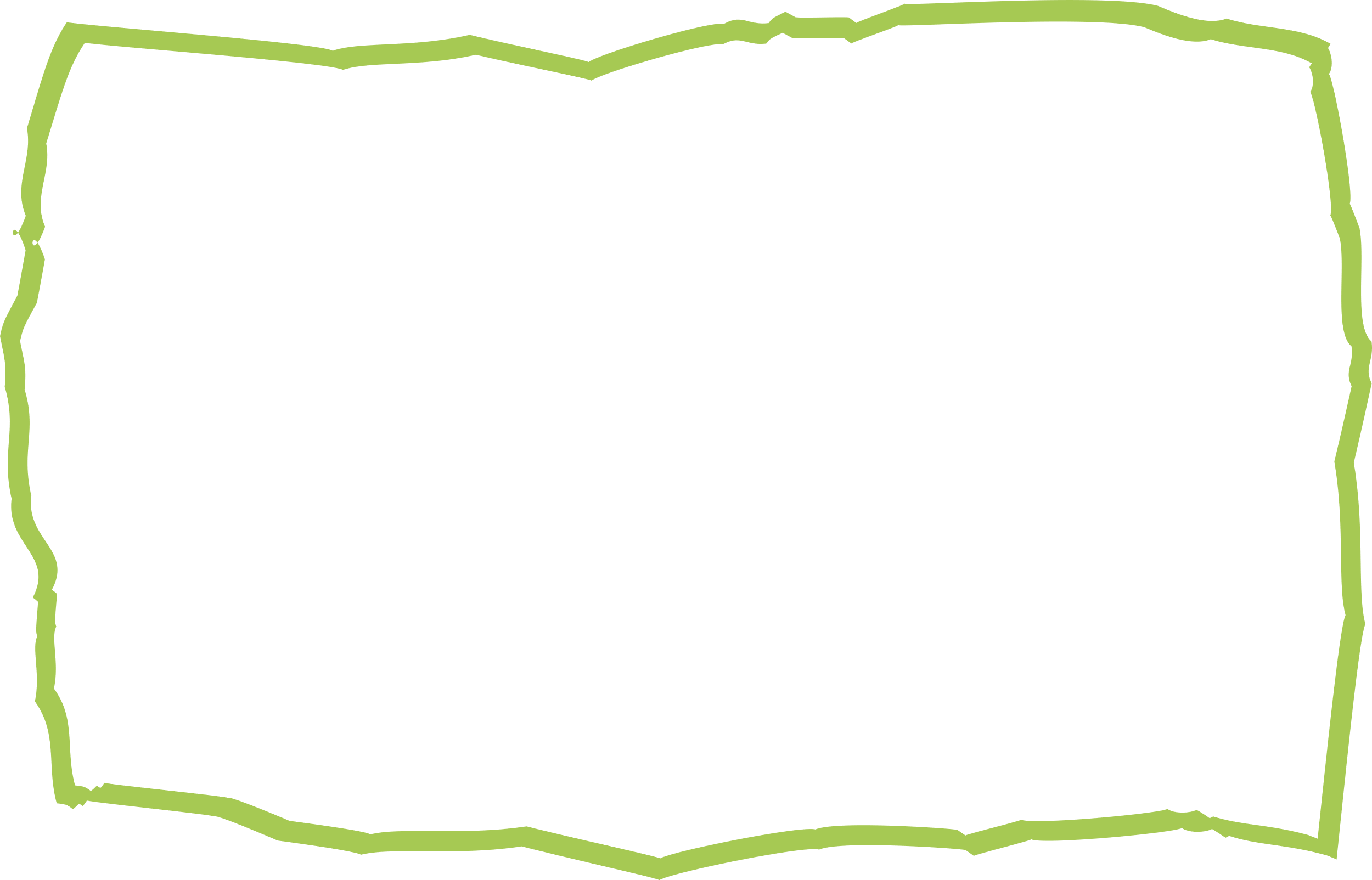 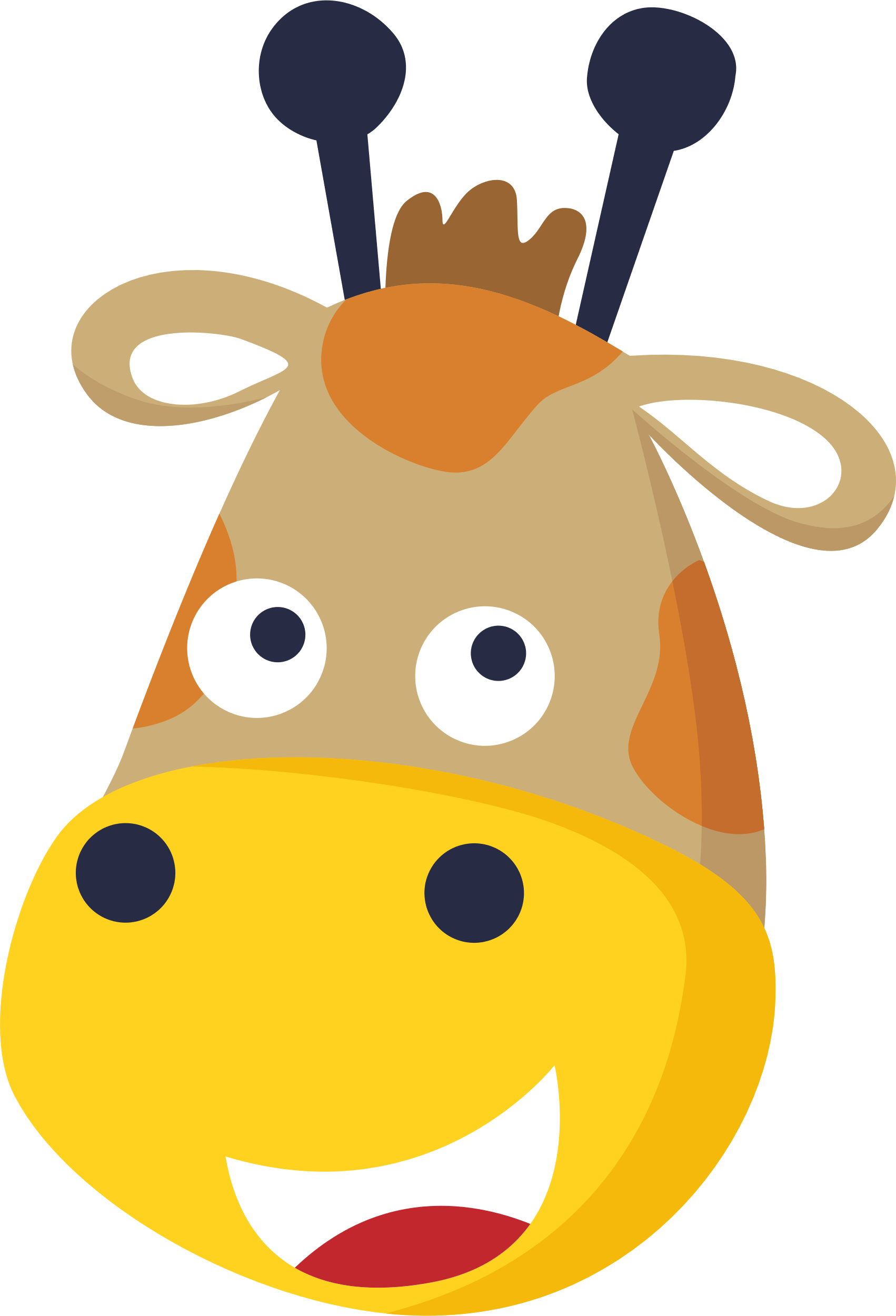 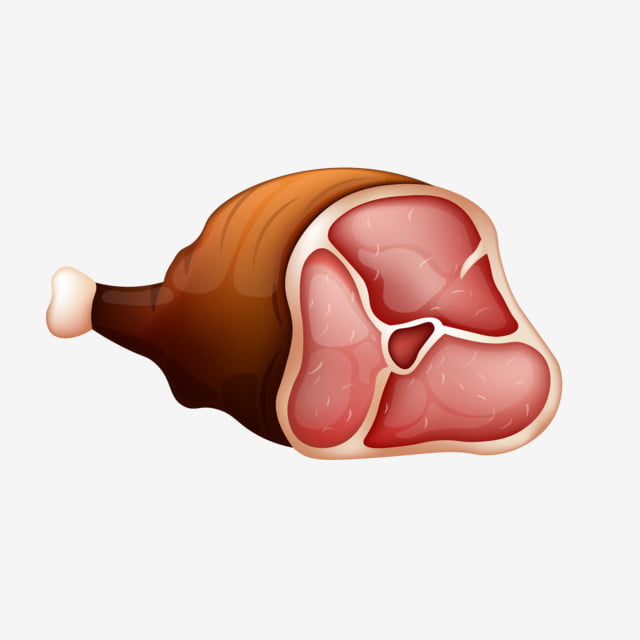 ــــحـــ
لَــــ.......ـــم
ــحــ
ح
حــ
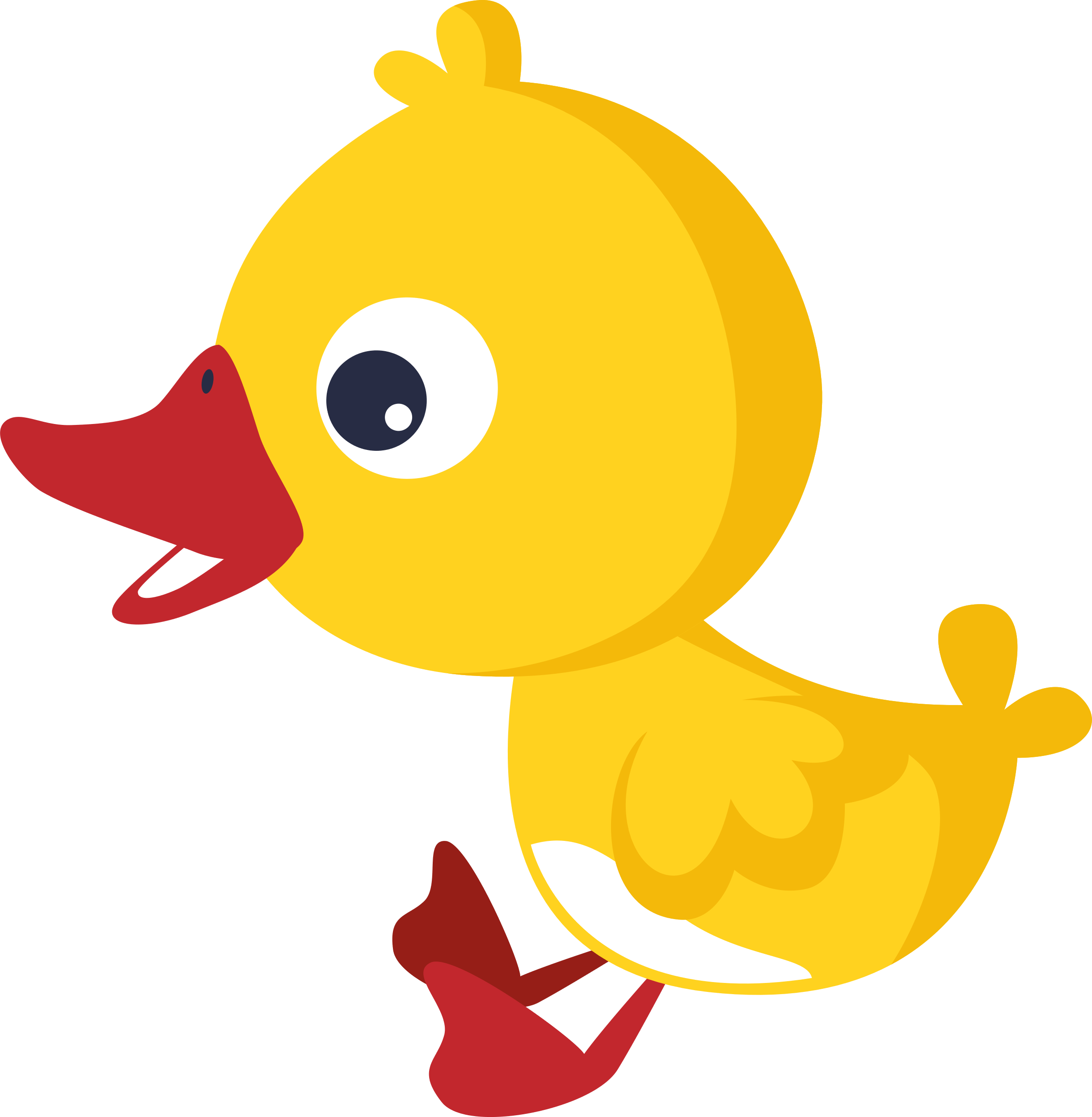 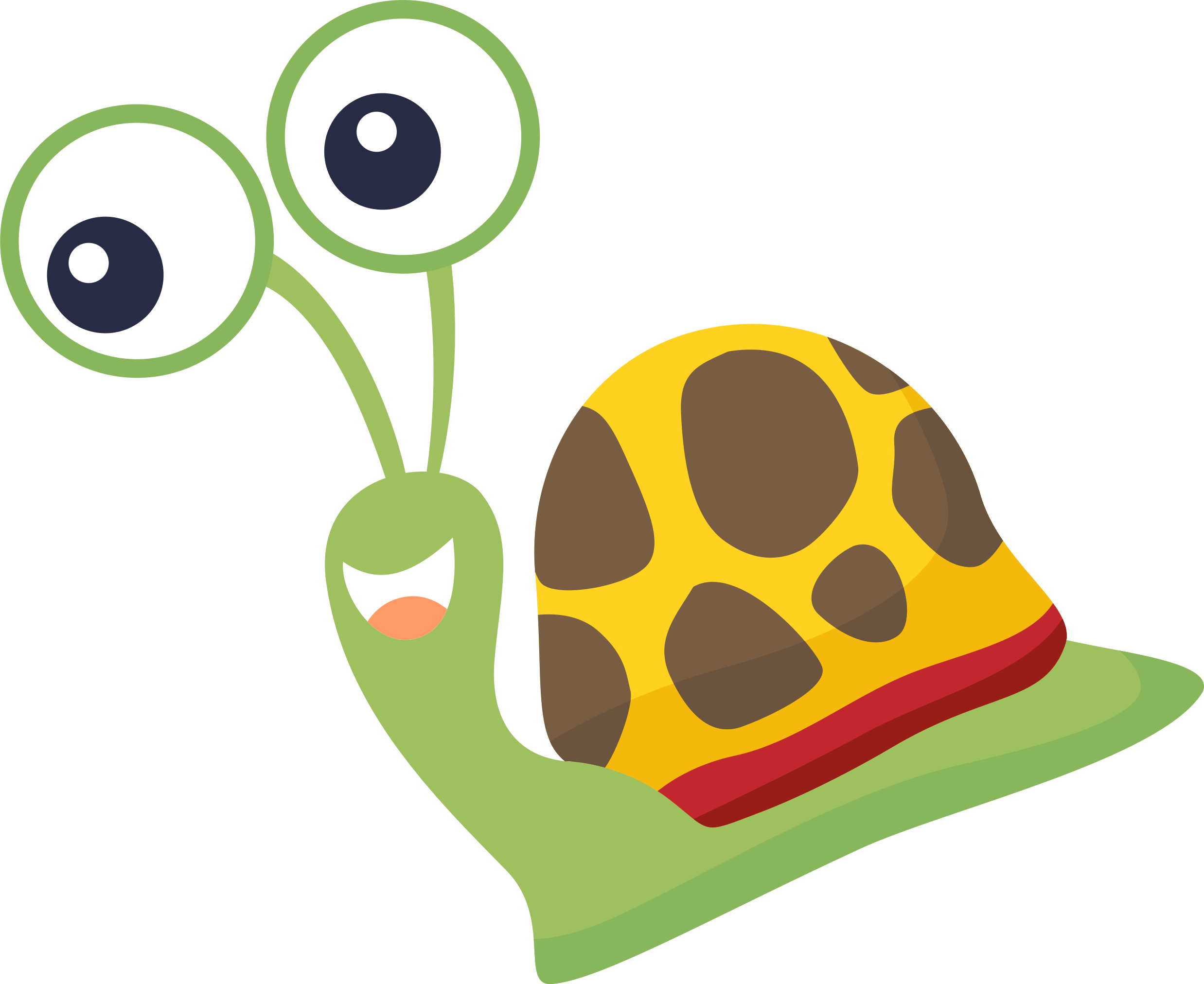 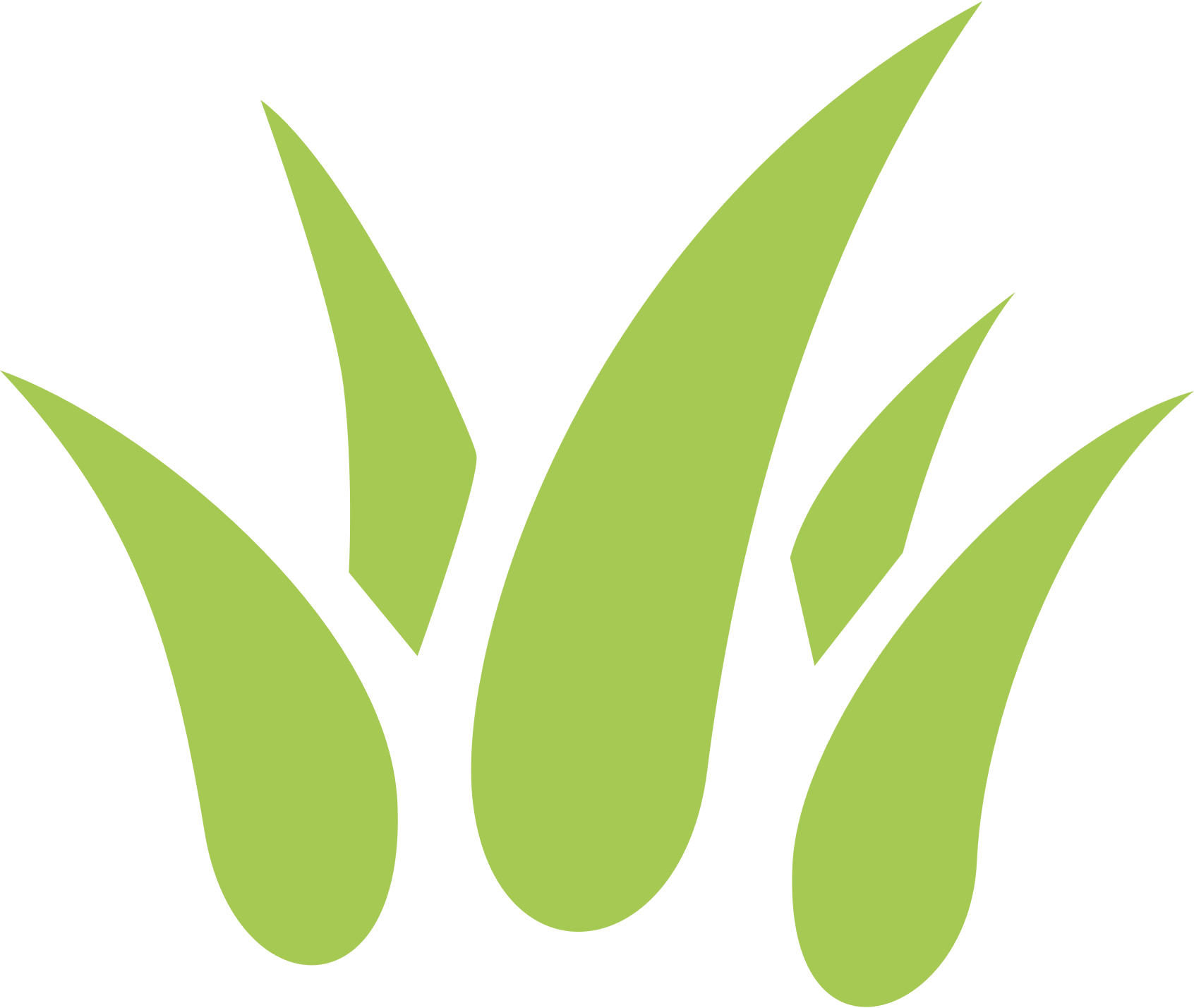 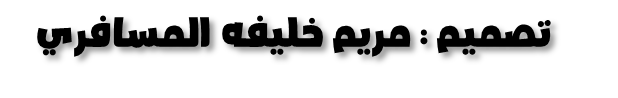 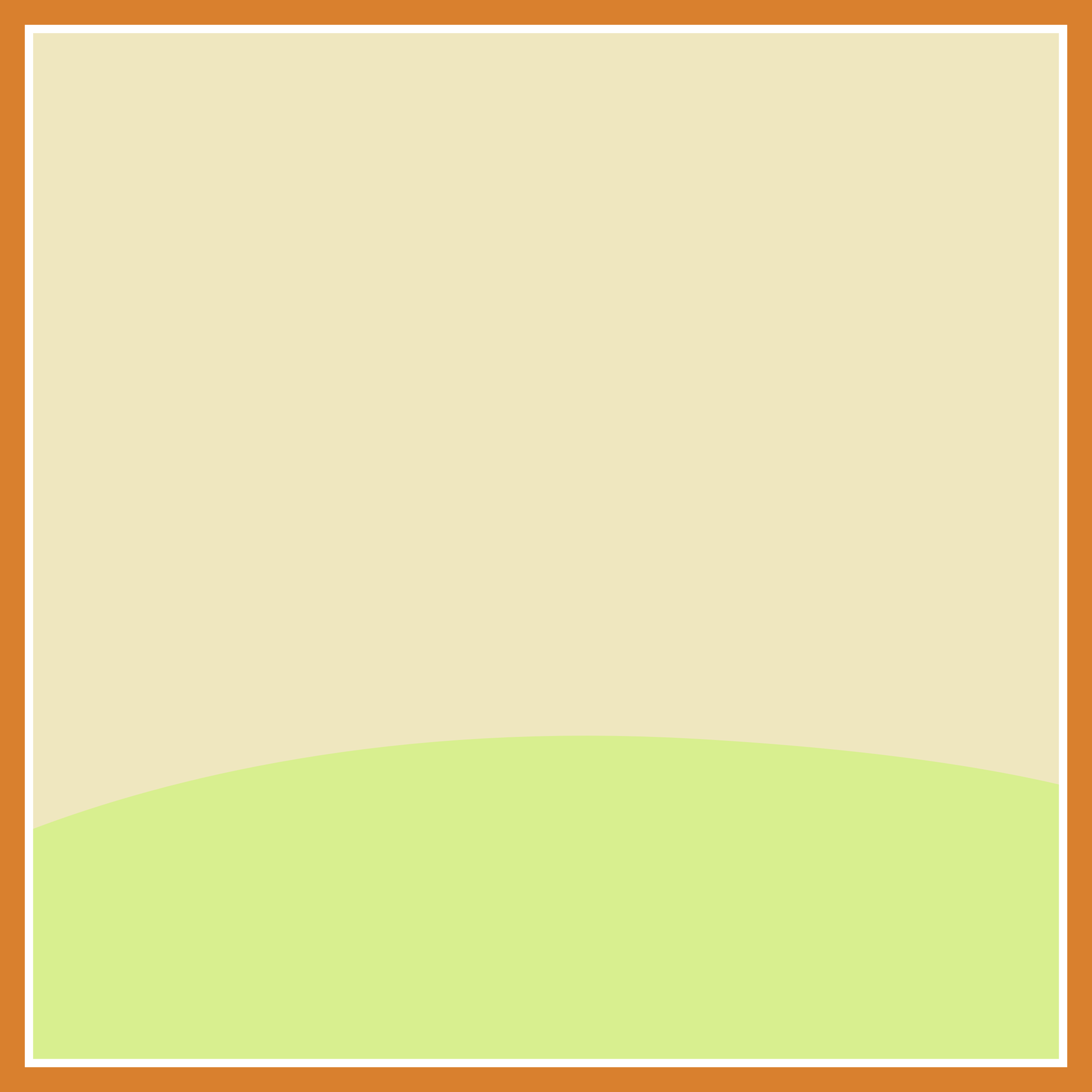 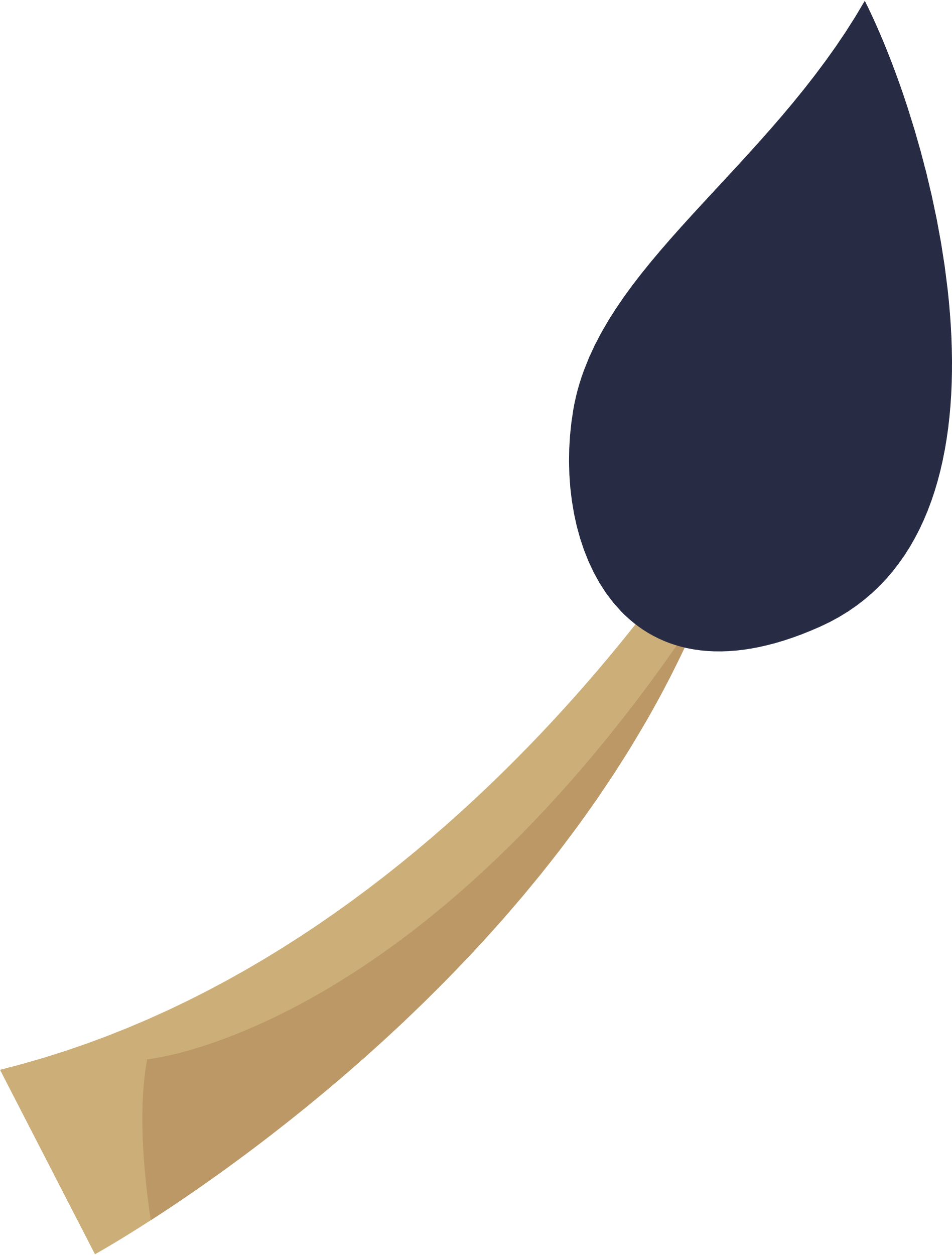 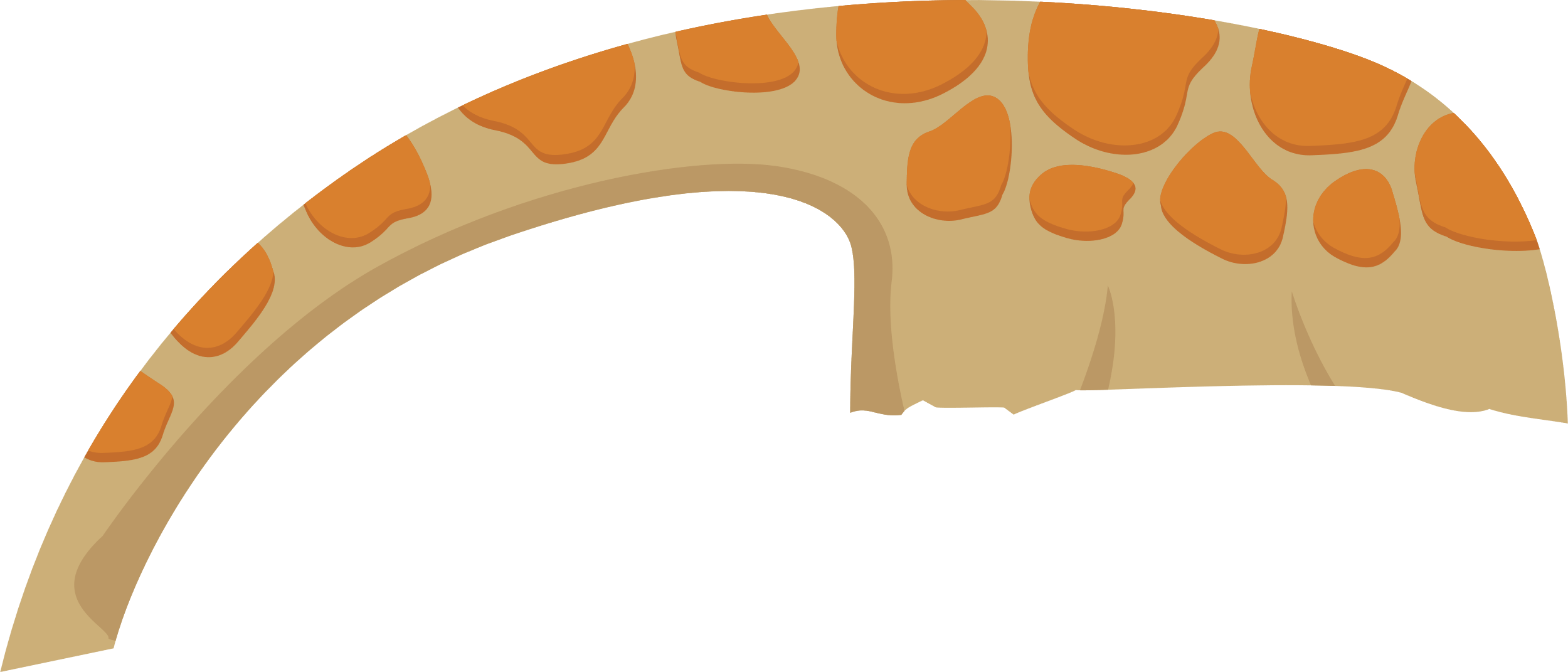 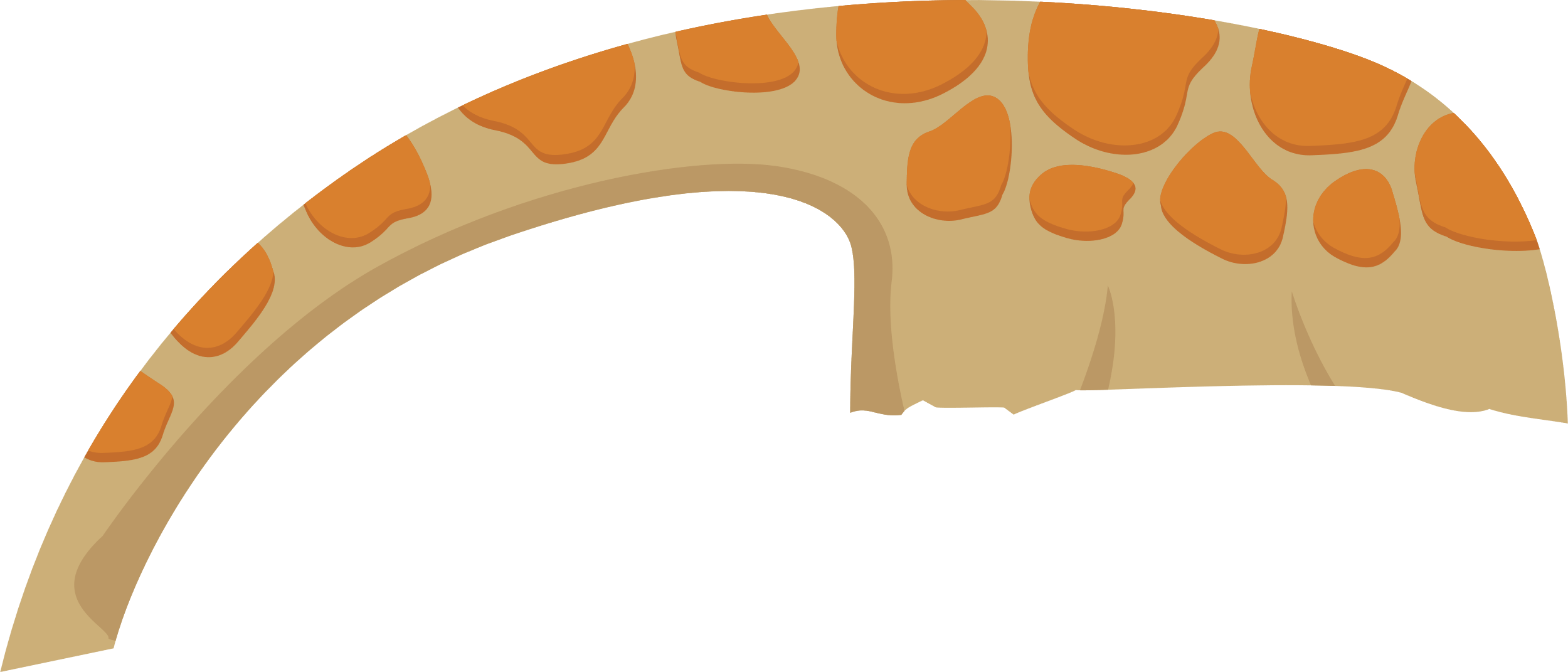 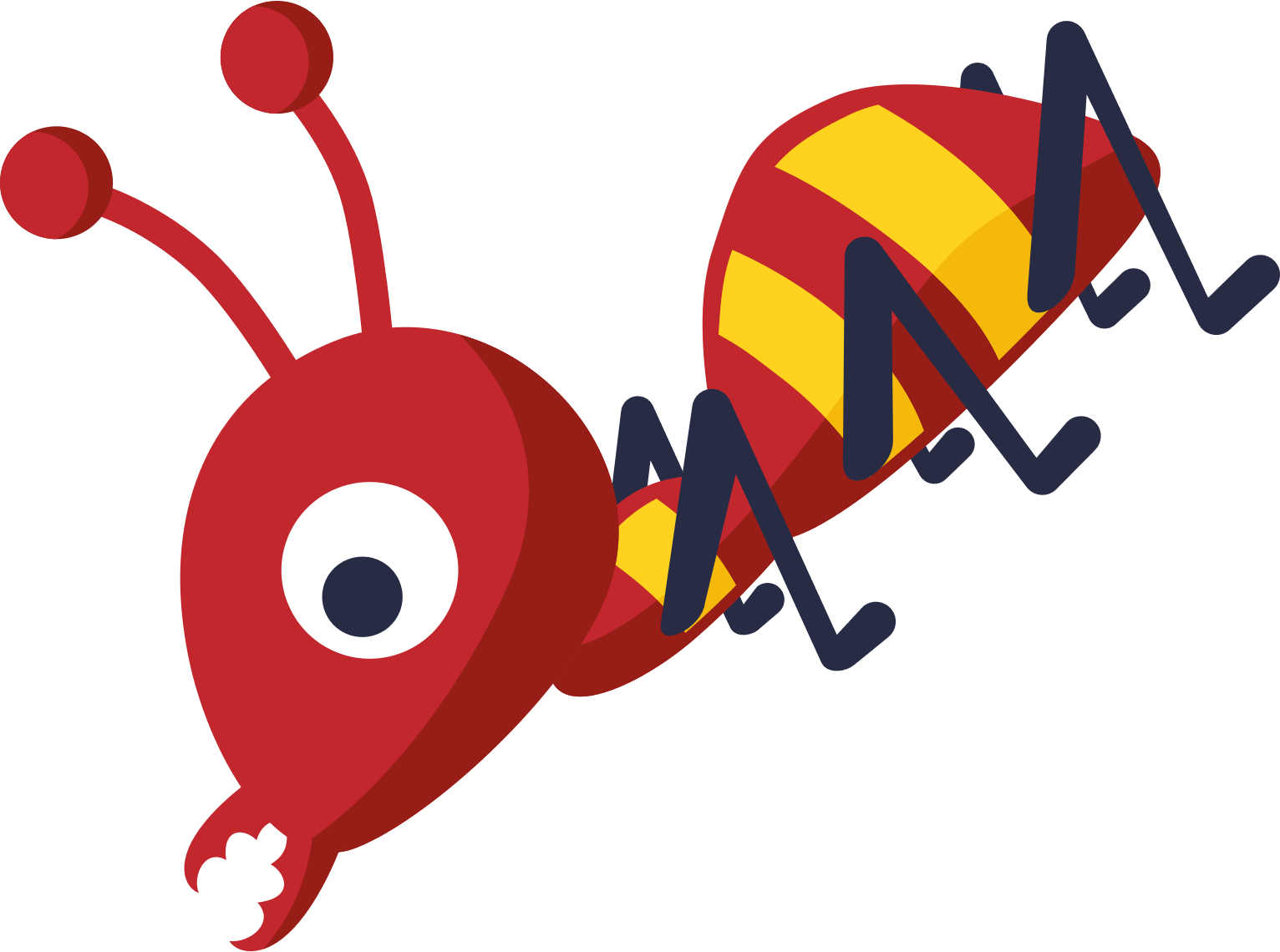 مراجعة قبلية
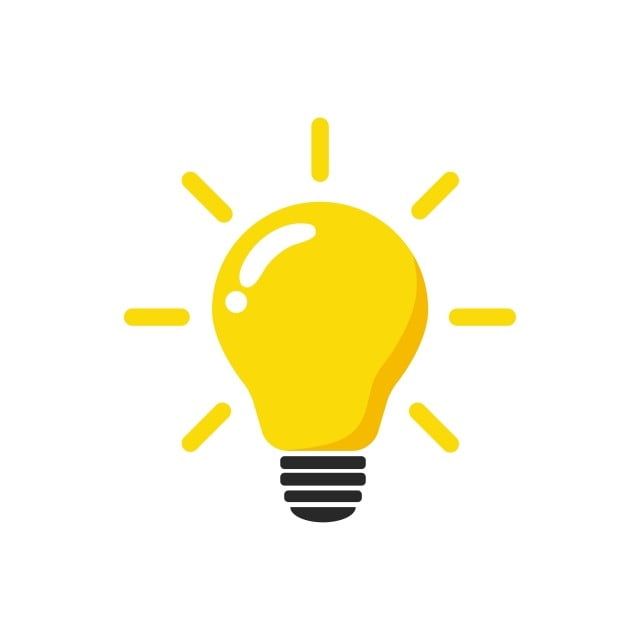 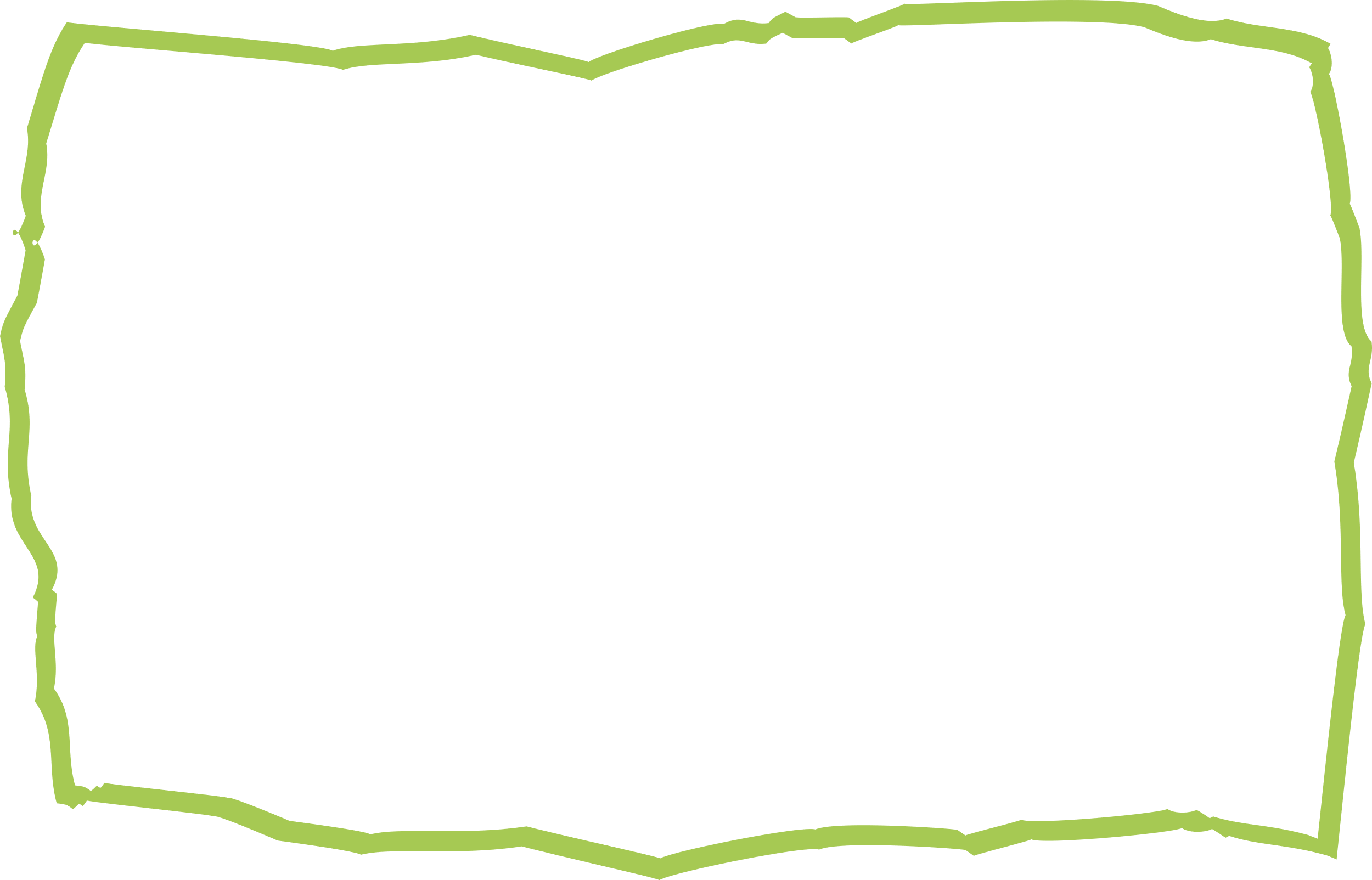 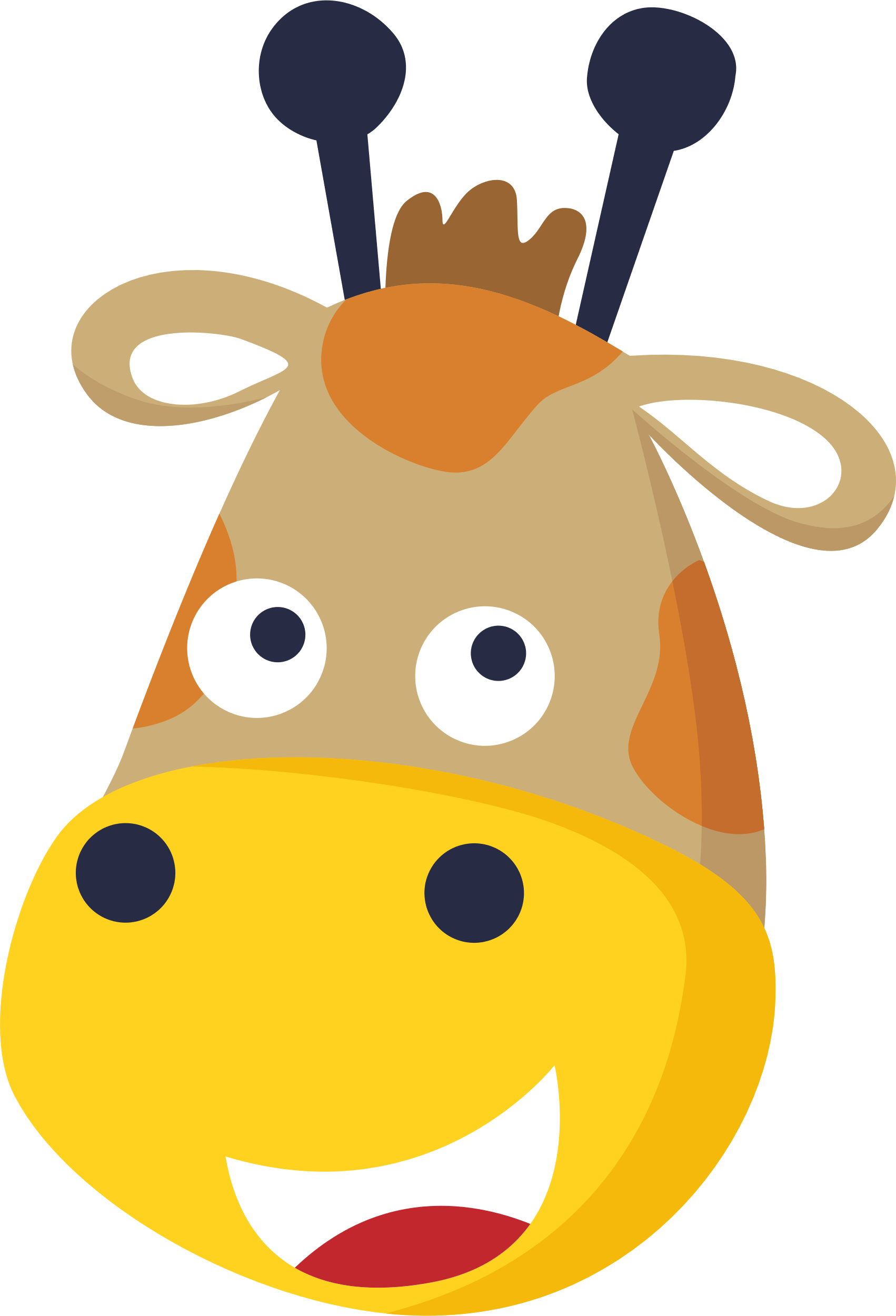 مصْبــا....
حٌ
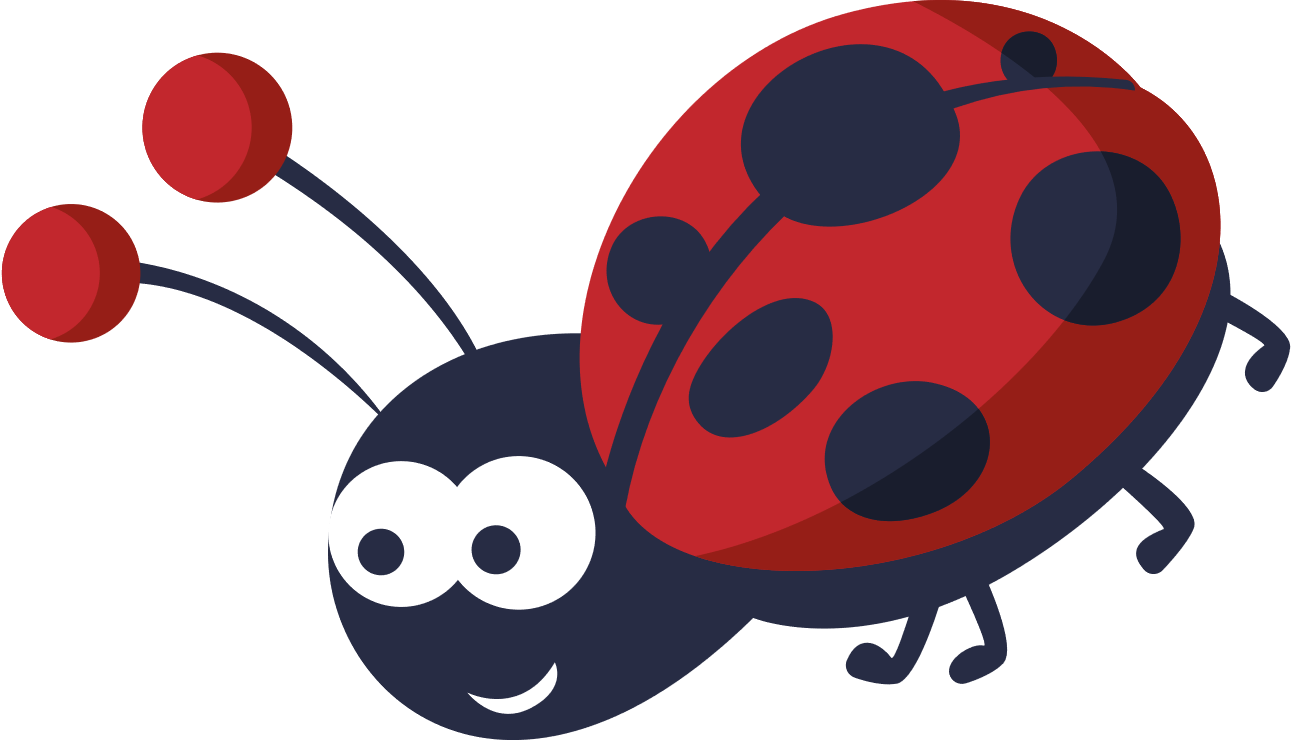 ح
ــحــ
ــح
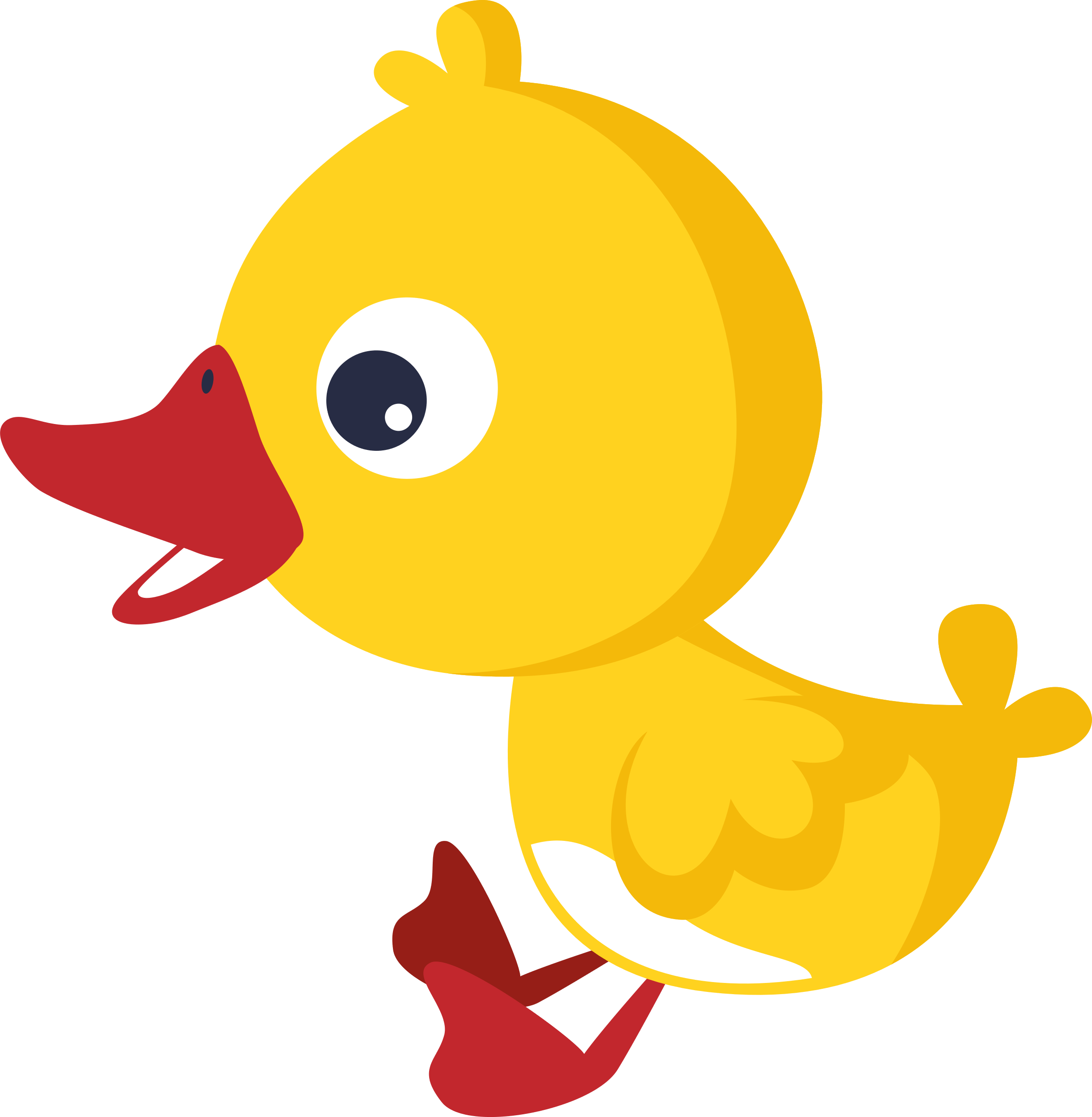 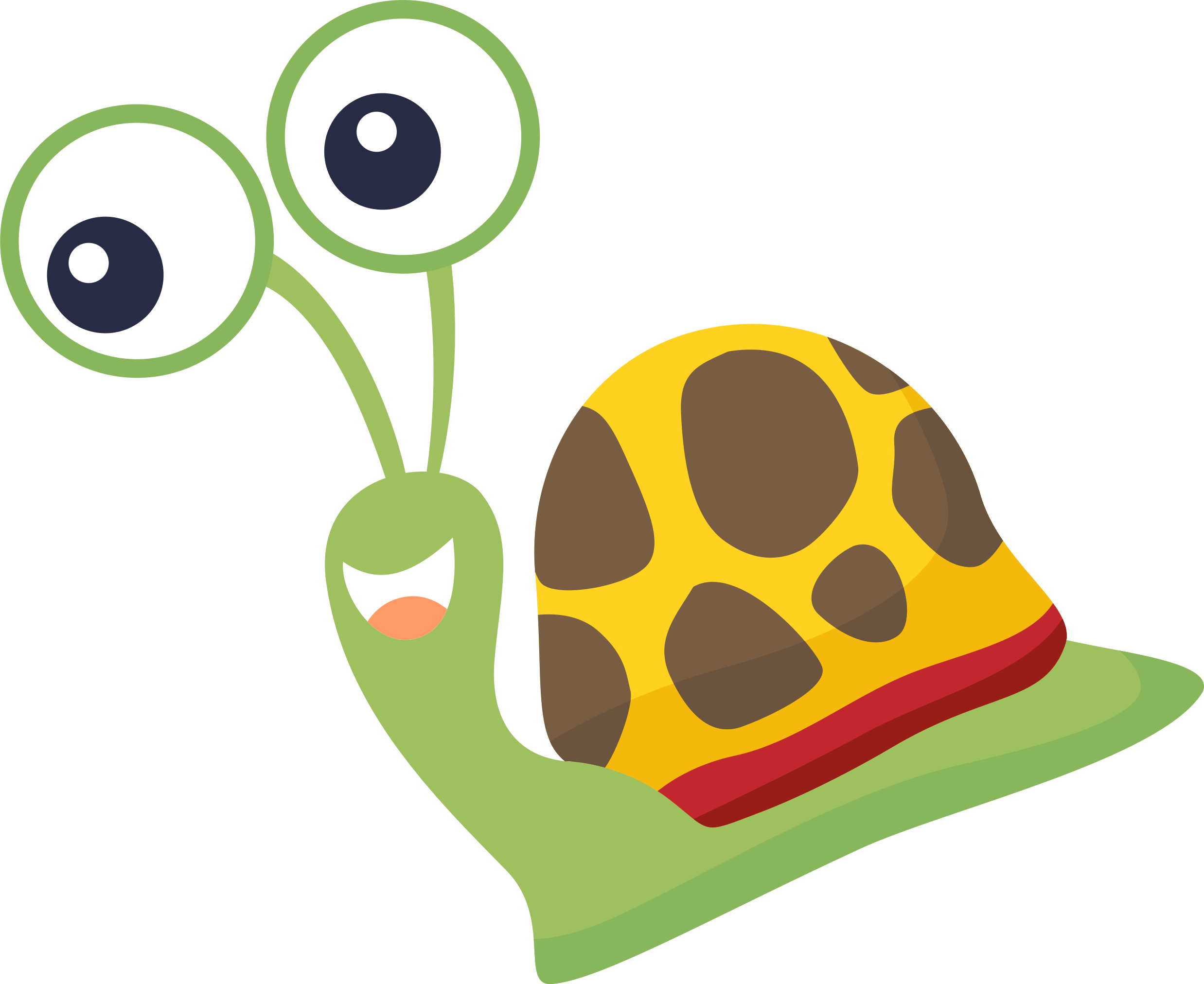 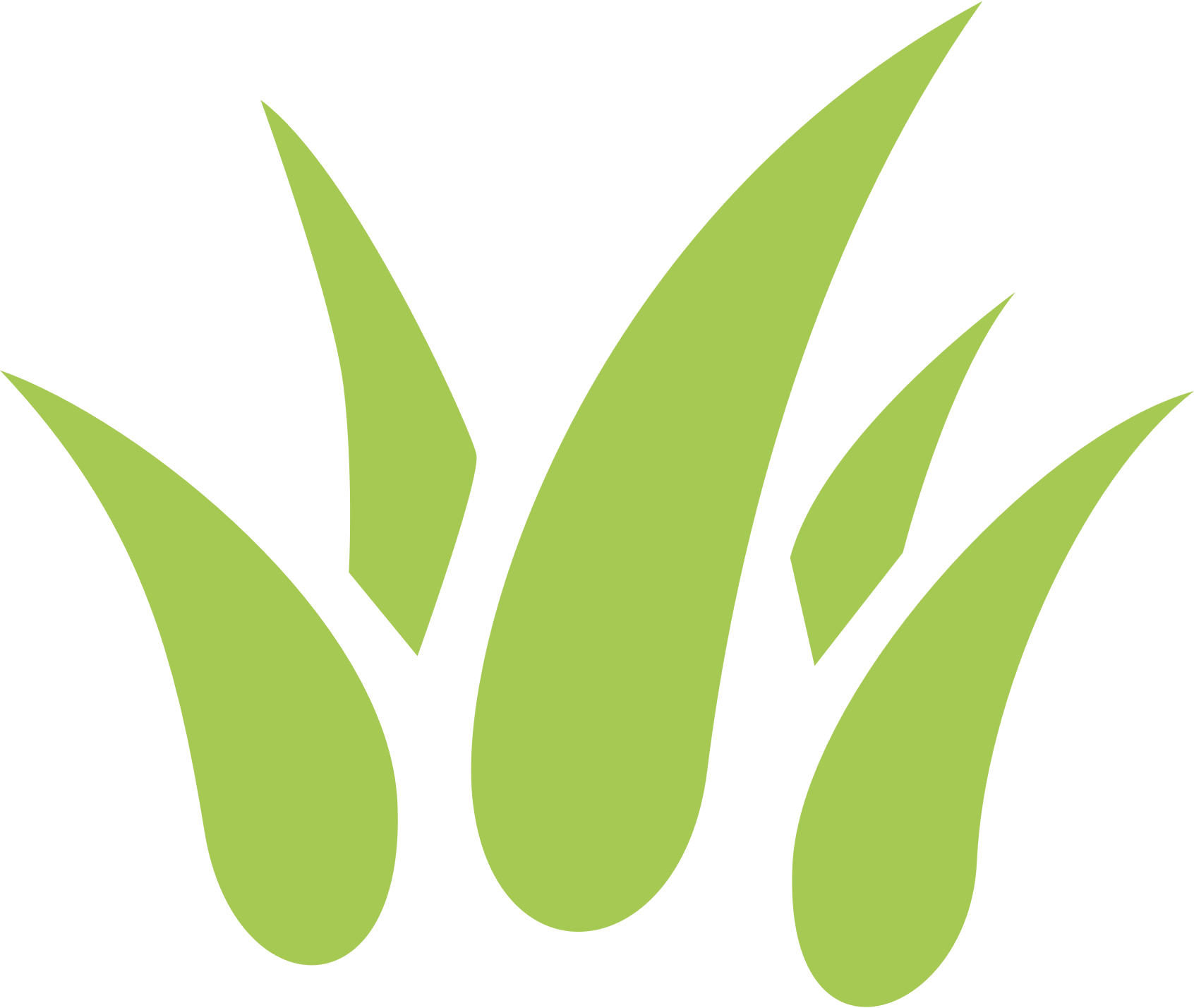 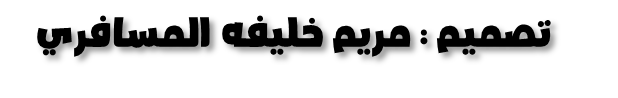 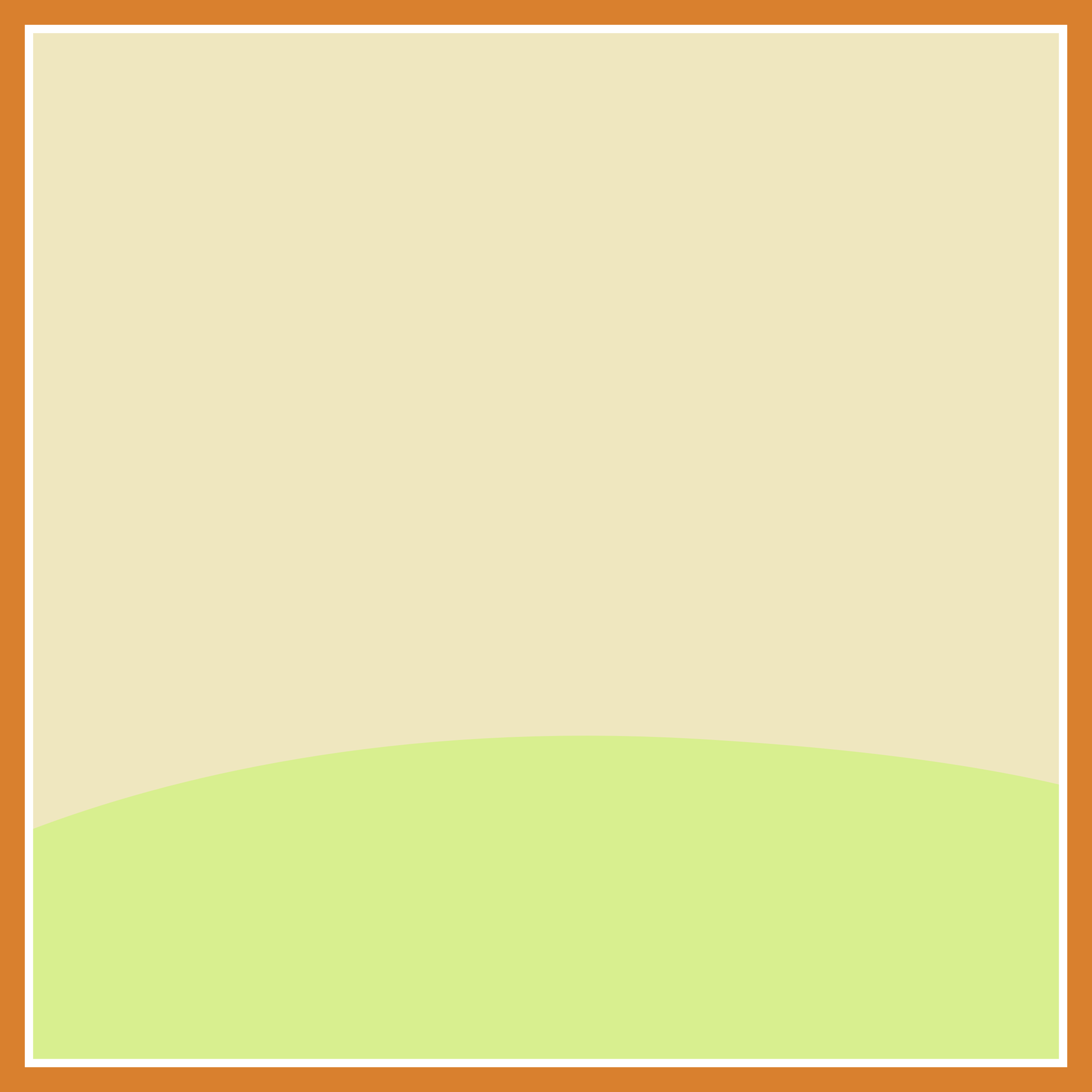 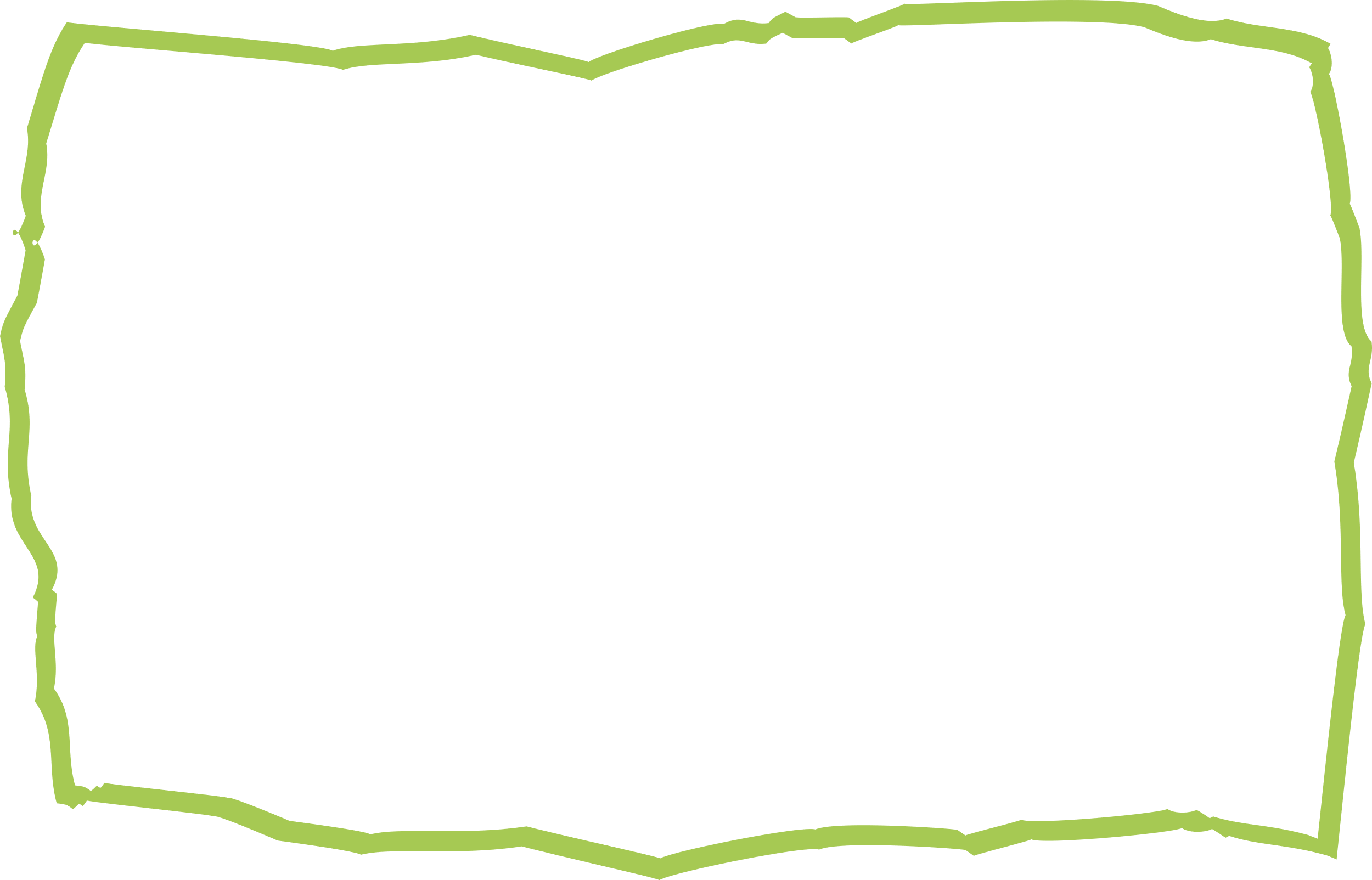 التهيئة
صنف التالي حسب الجدول :
بو
حُـبـوبٌ
ح
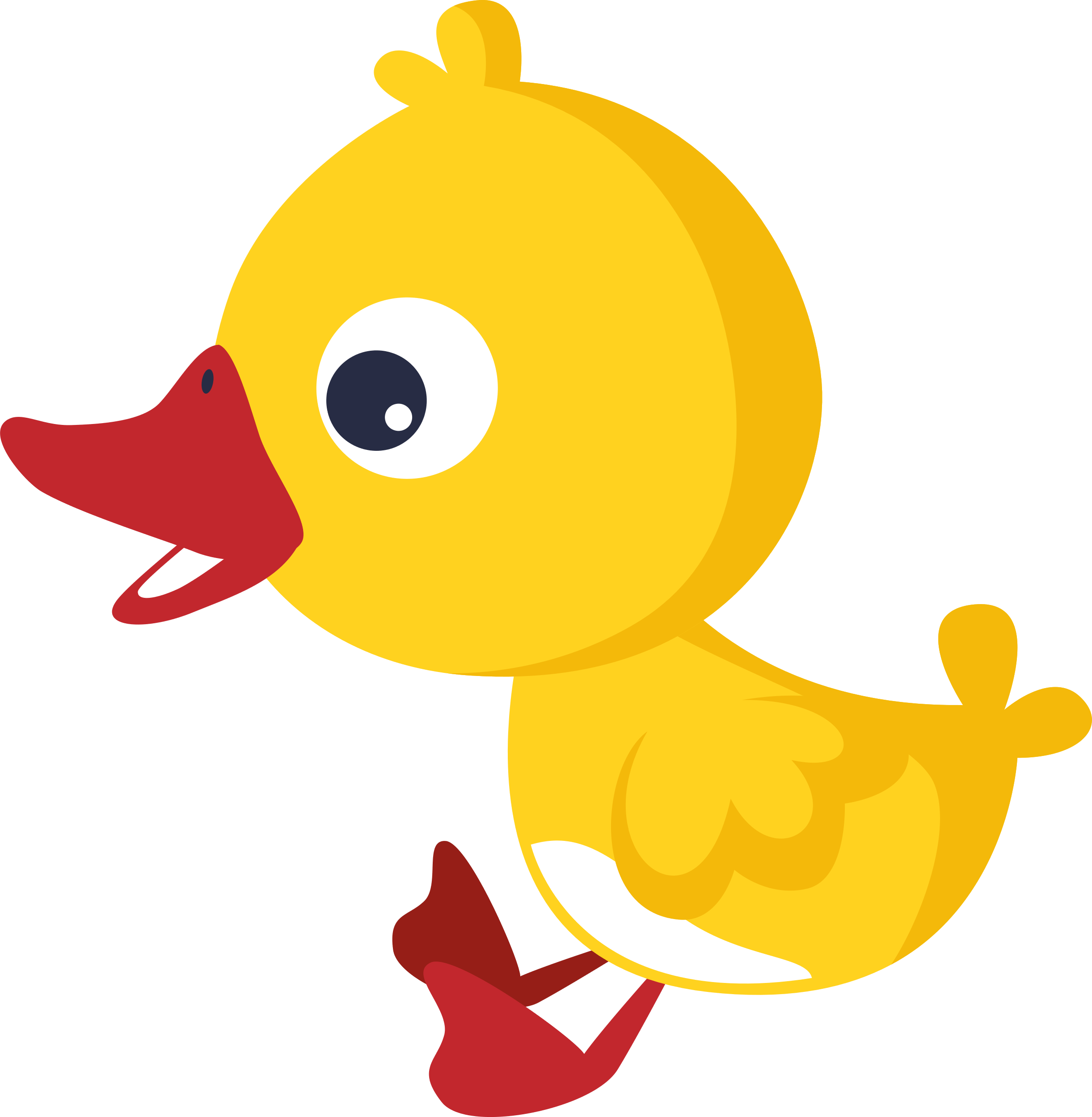 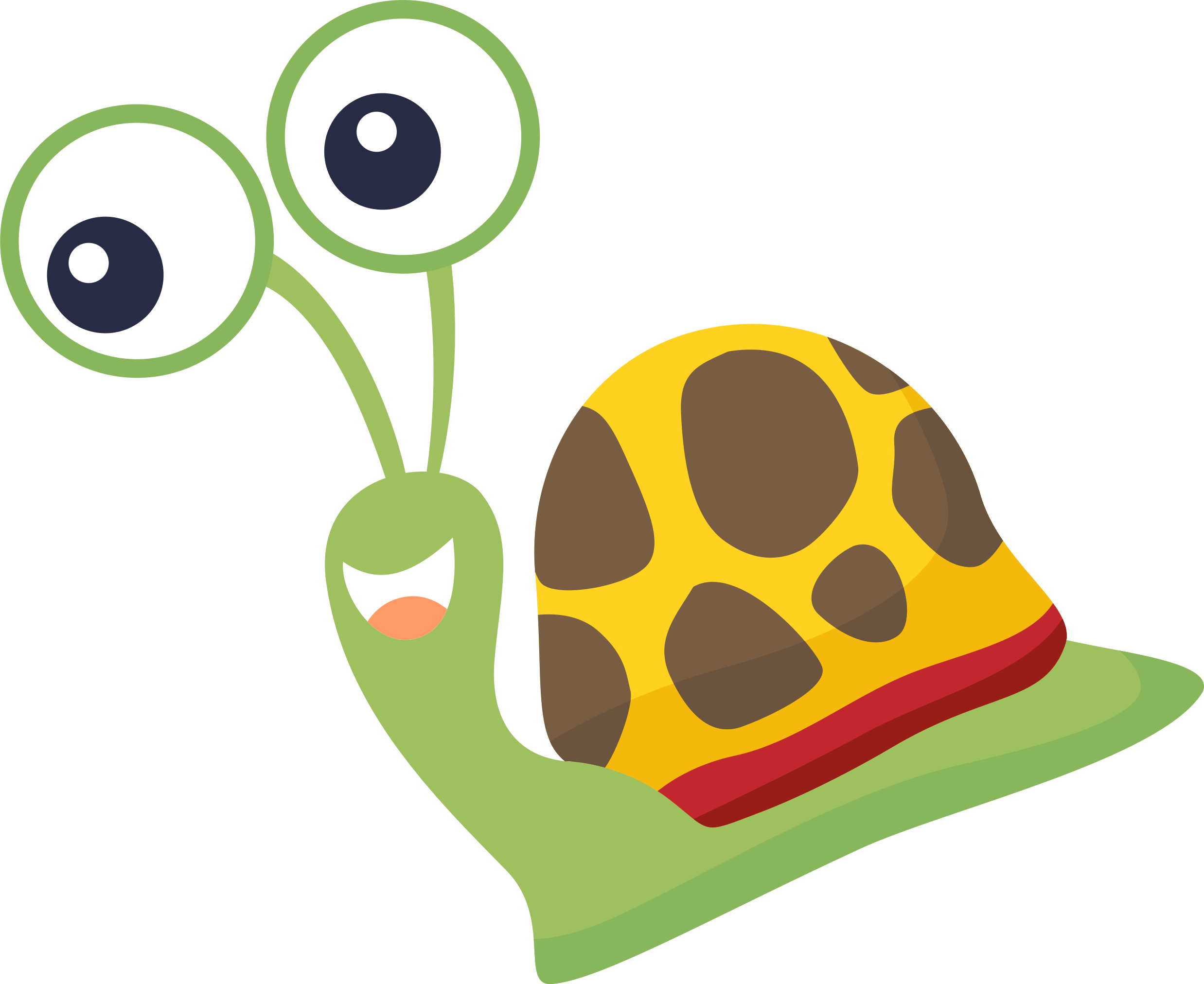 مما تتكون الكلمة ؟
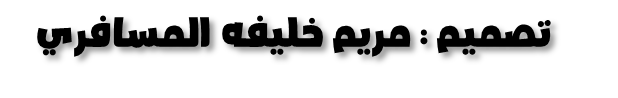 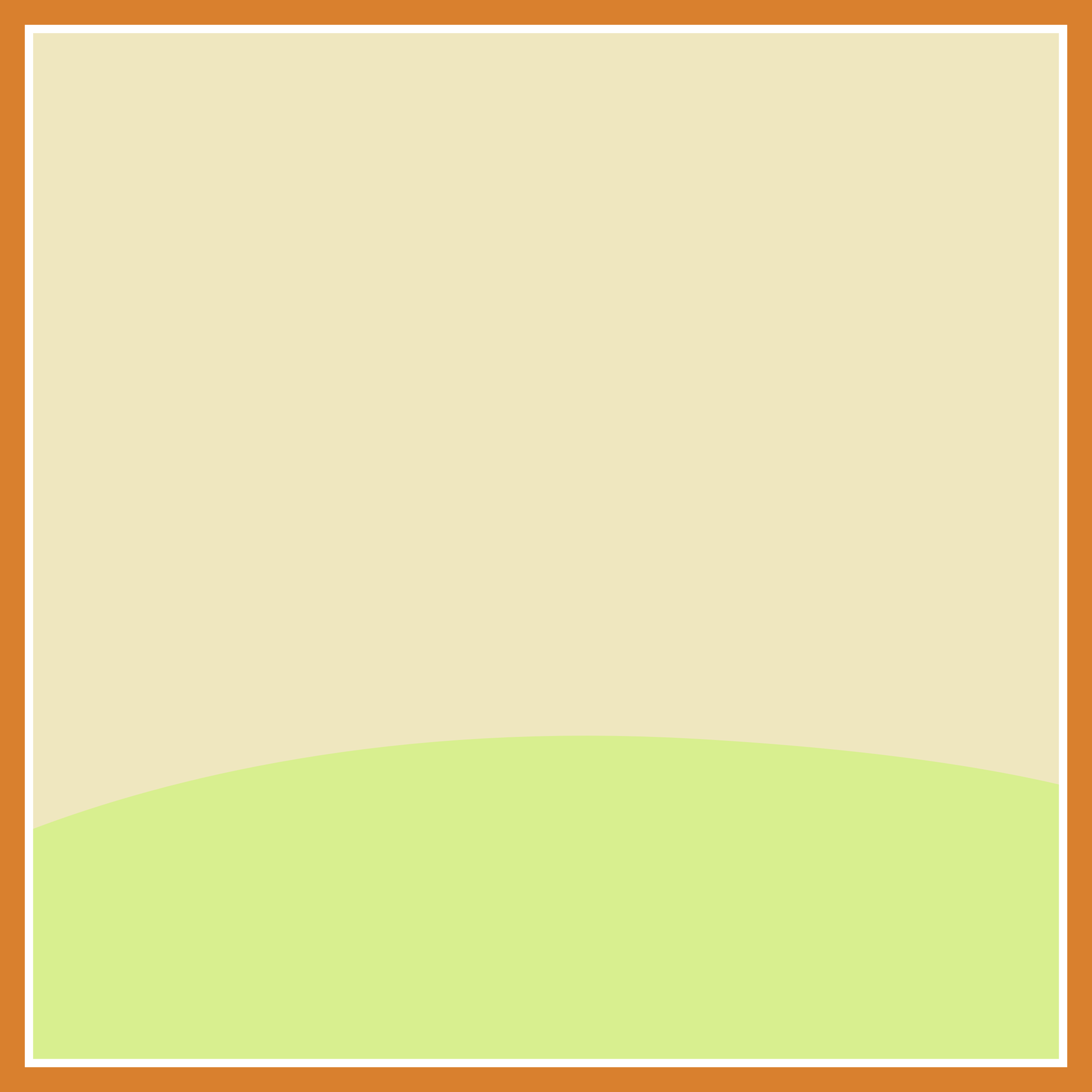 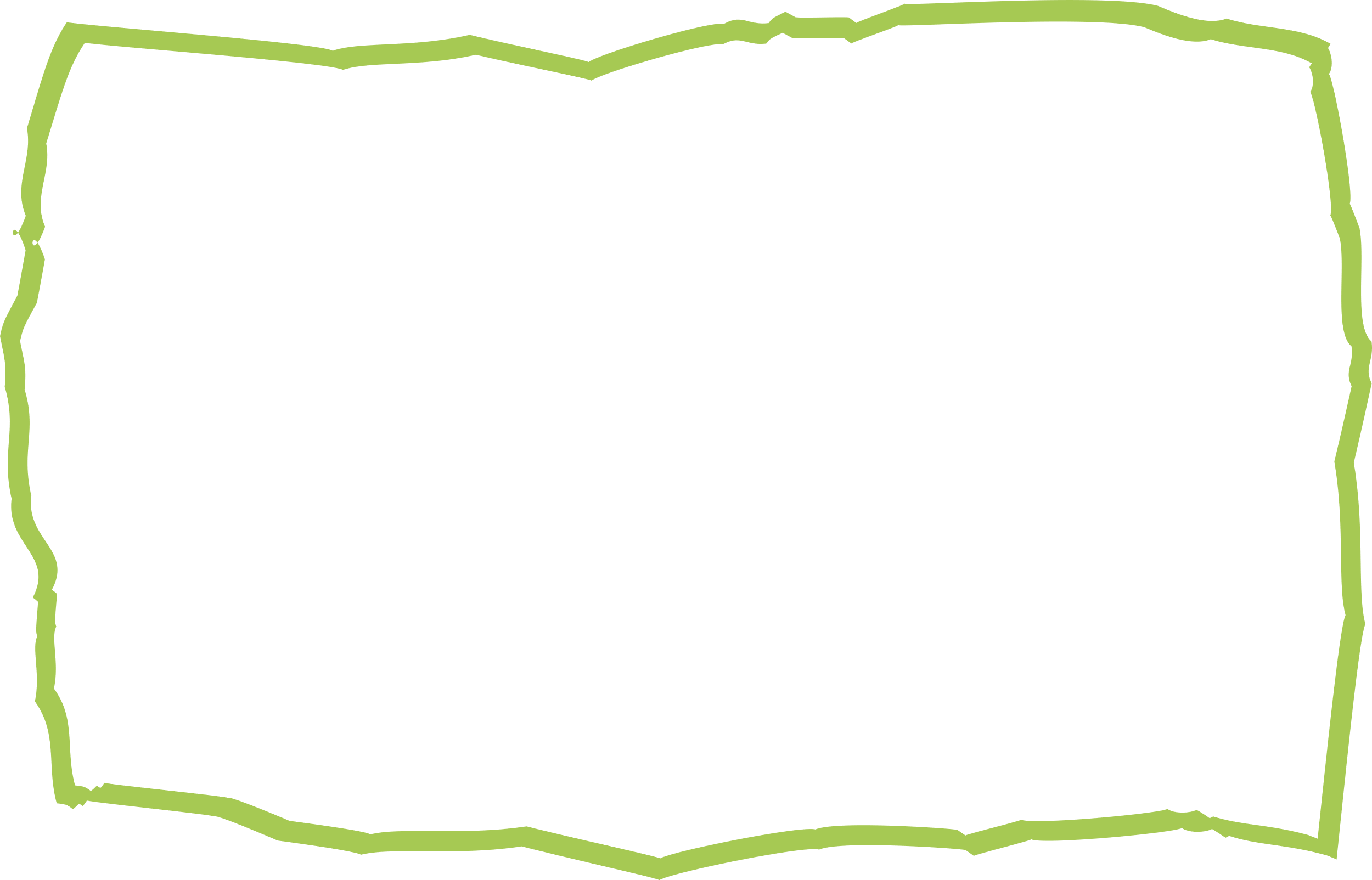 الأهداف
يركب المتعلم الكلمات من المقاطع والحروف .
يقرأ المتعلم الكلمات قراءة صحيحة  .
يكتب المتعلم الكلمات كتابة  صحيحة  .
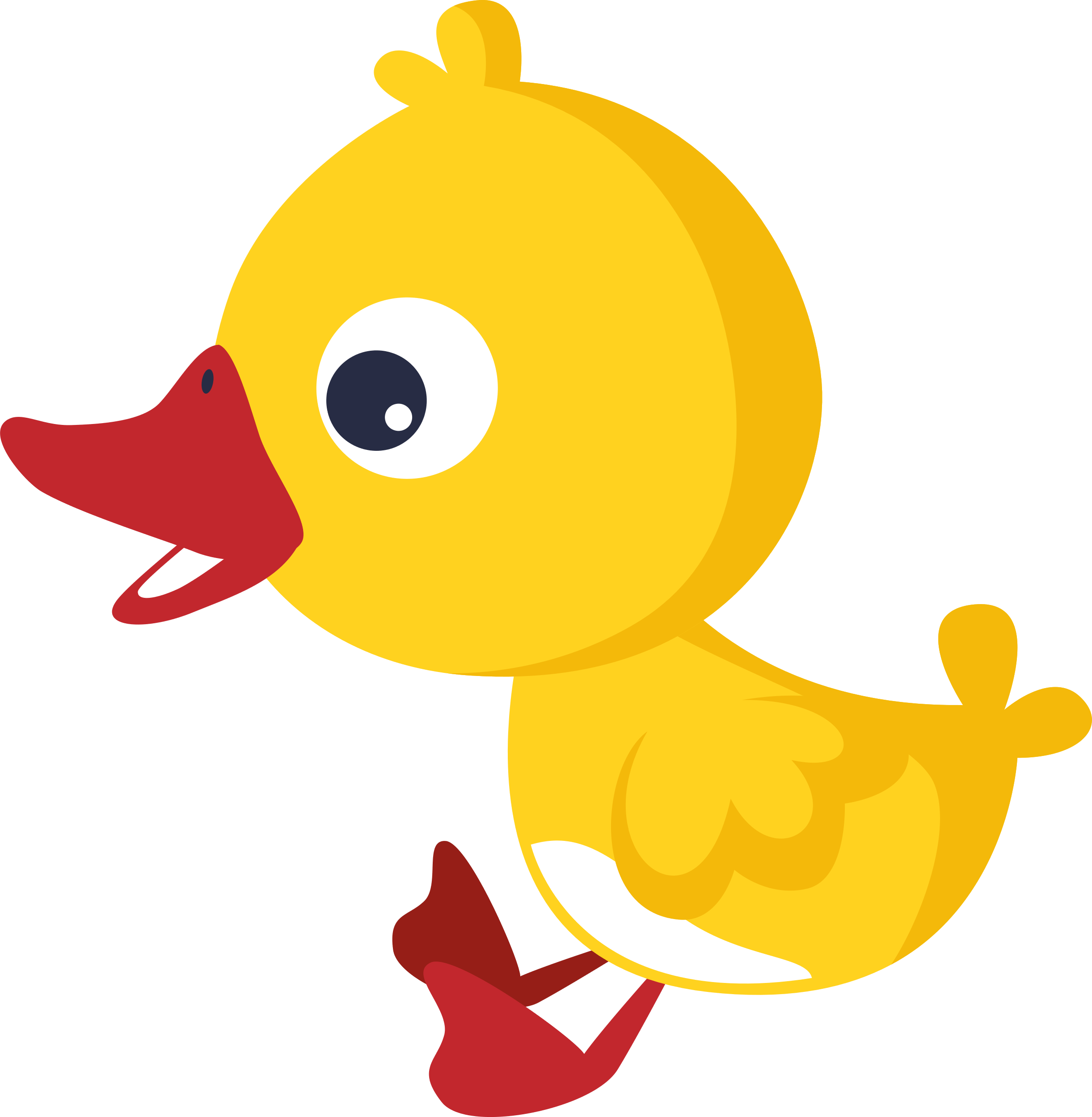 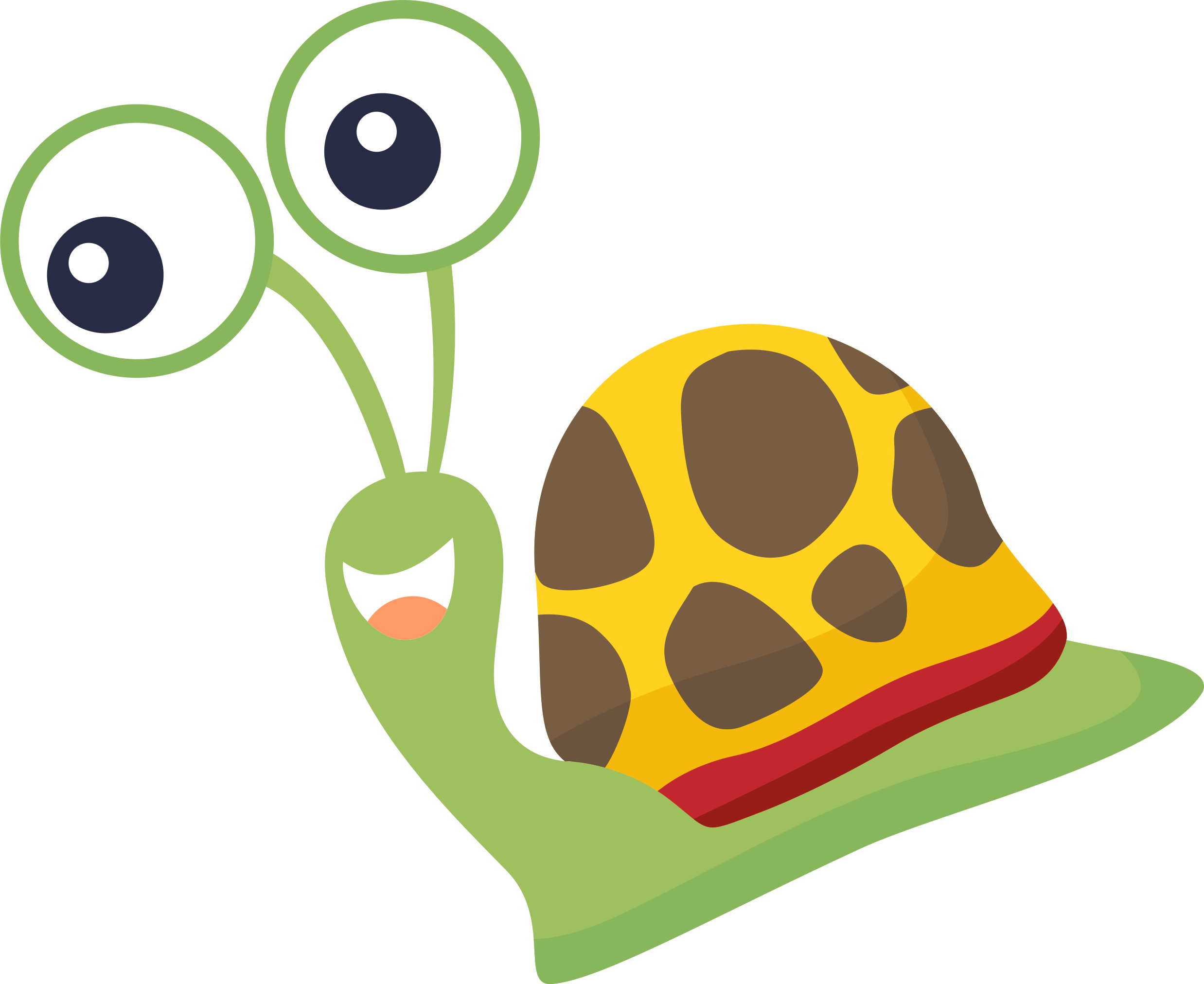 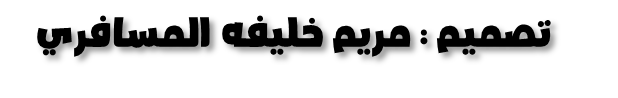 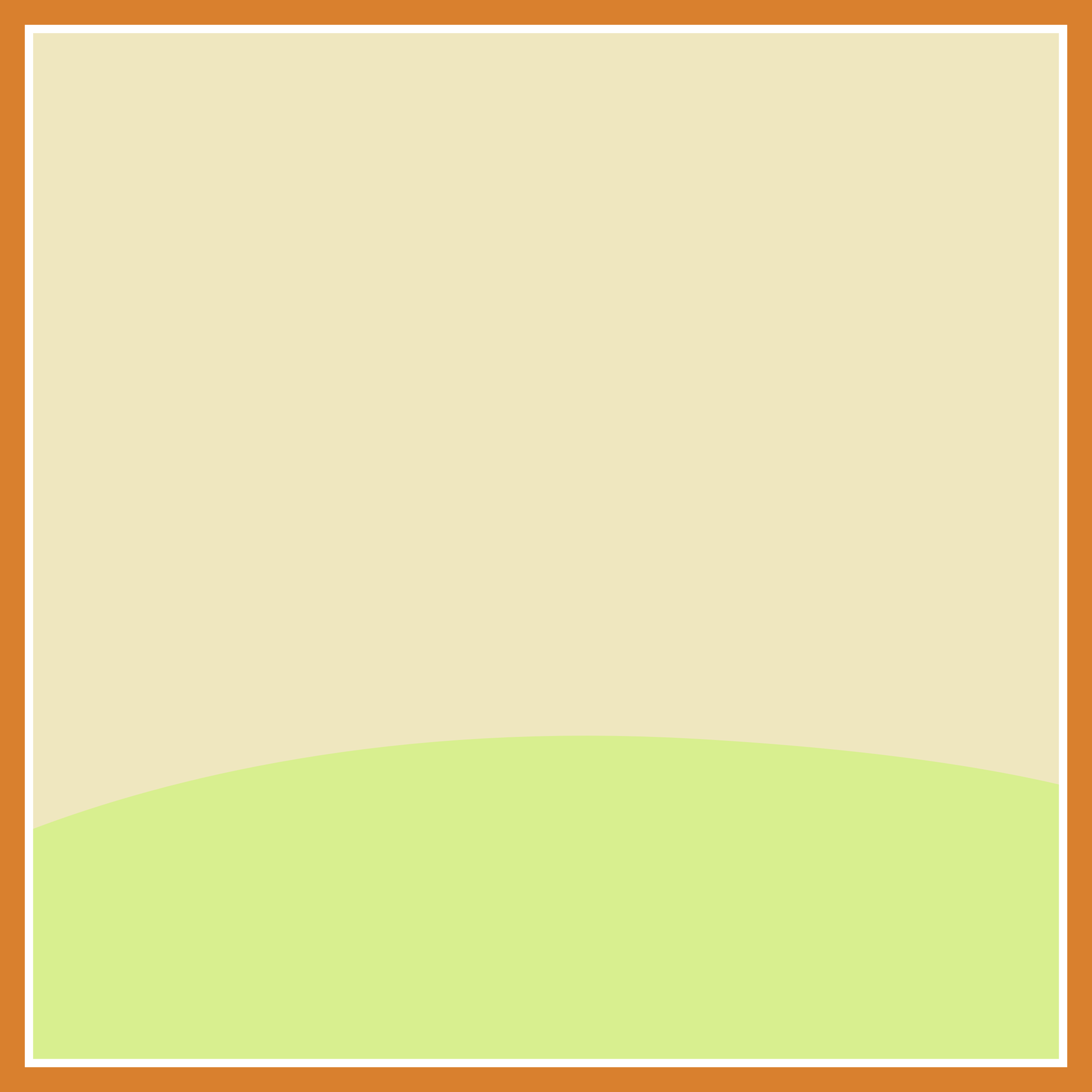 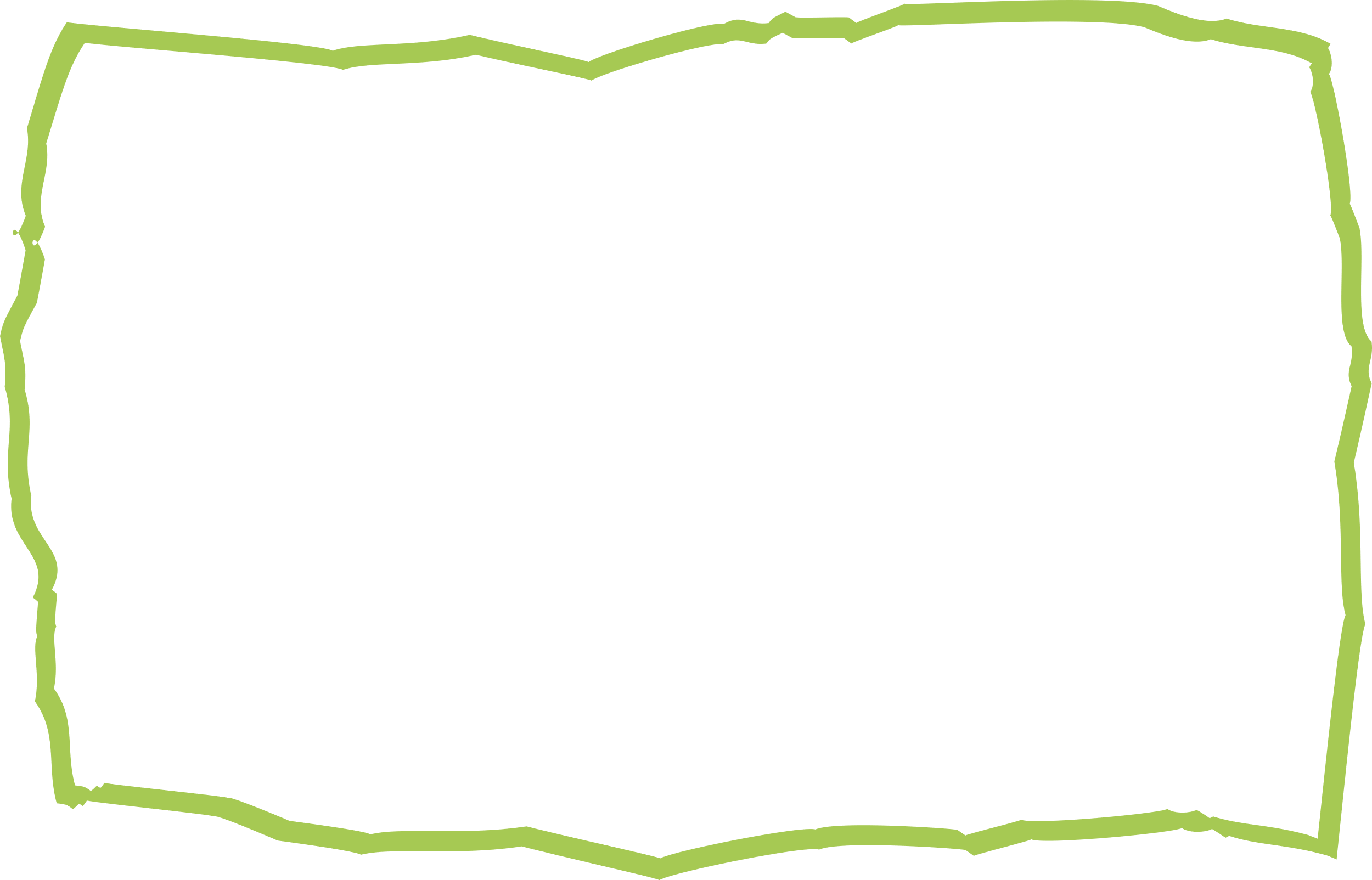 عرض الدرس
ــجَـ
اقرأ الأصوات التالية وركب الكلمة  :
حَـ
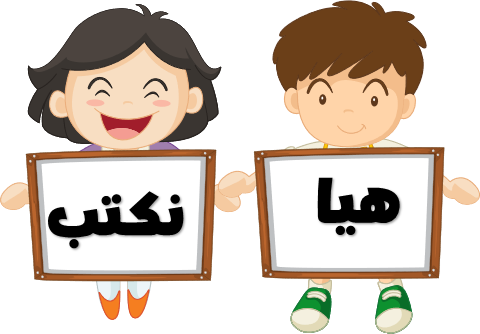 ـبَ
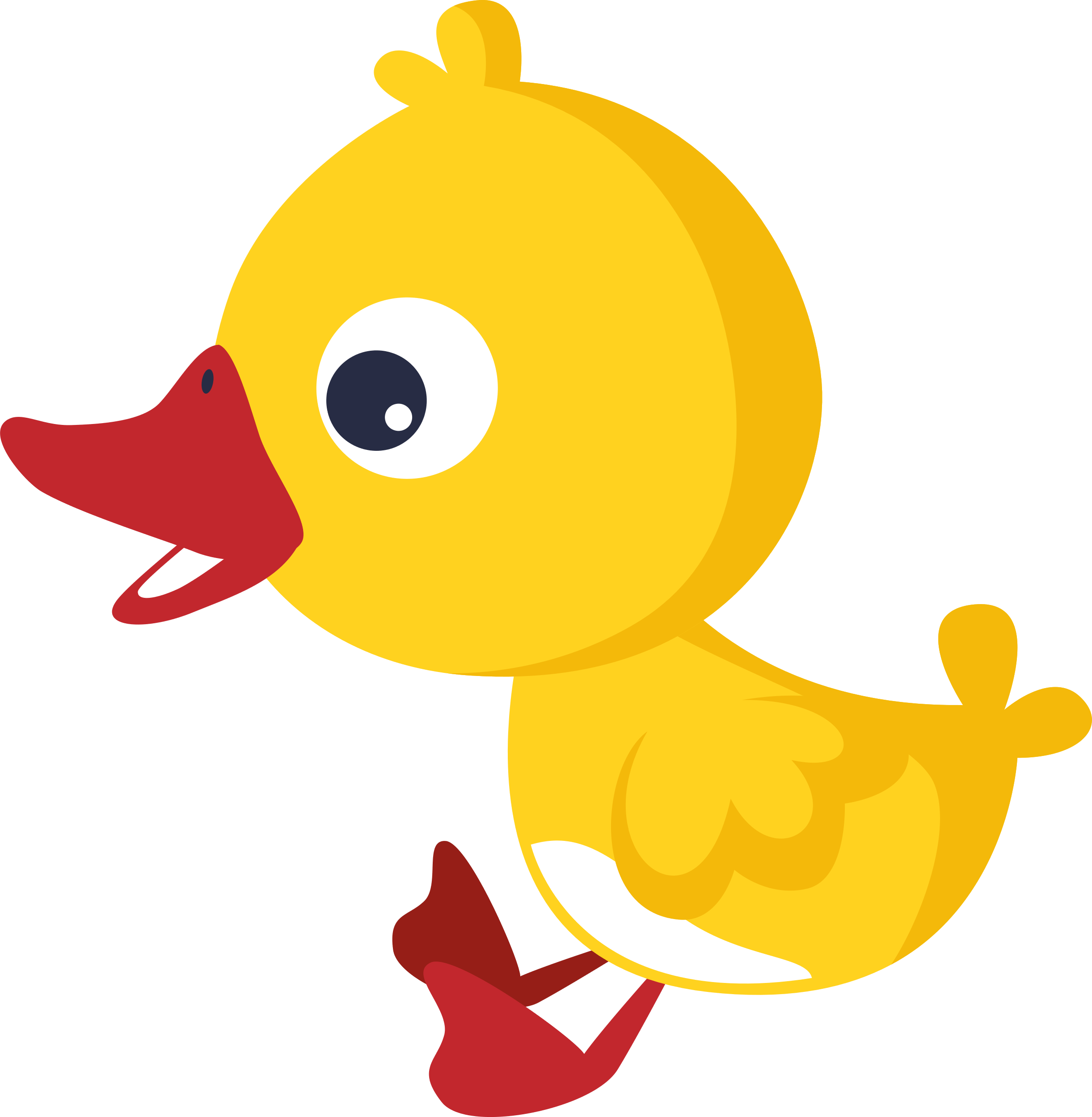 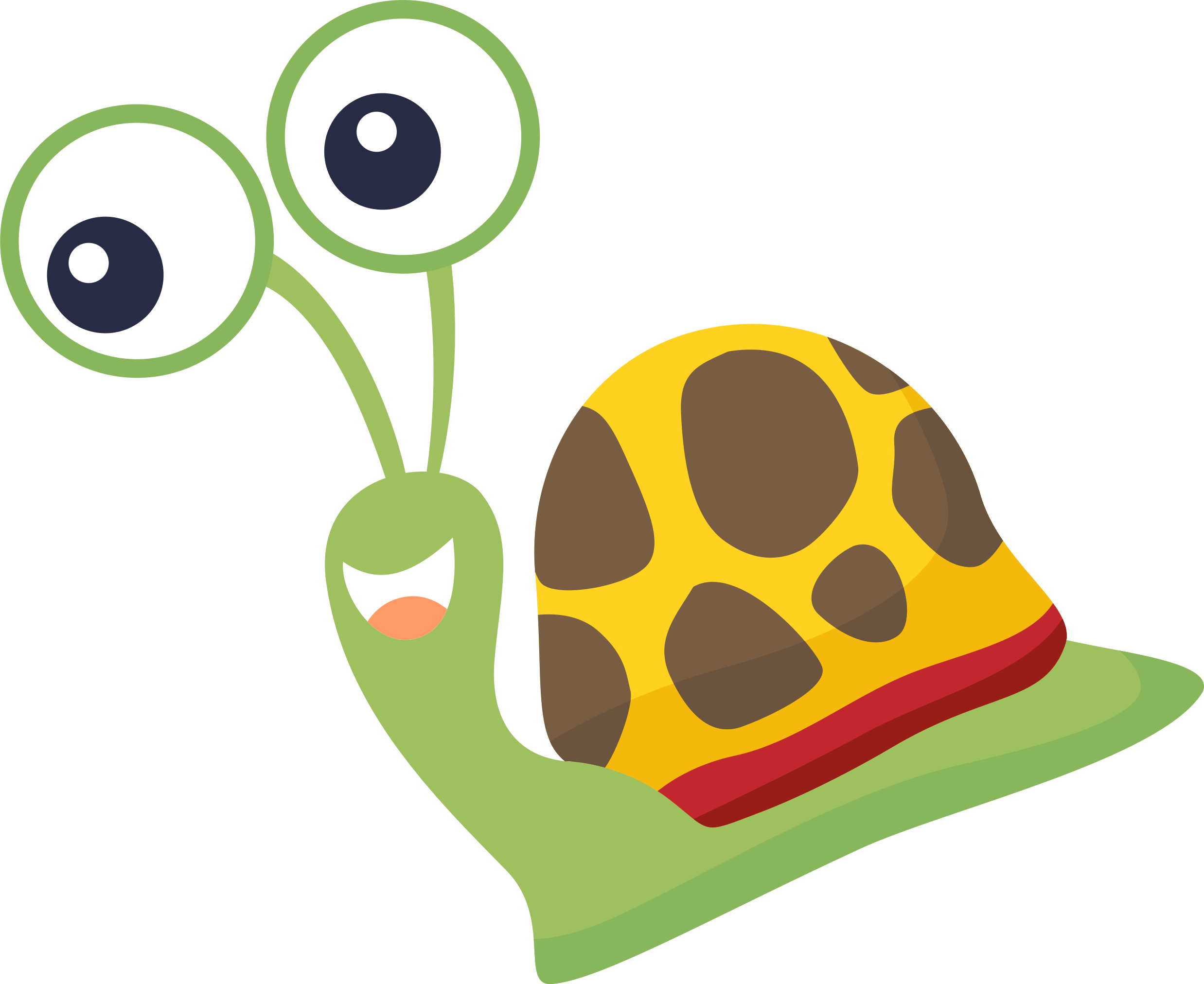 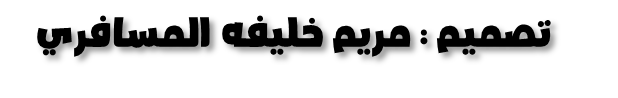 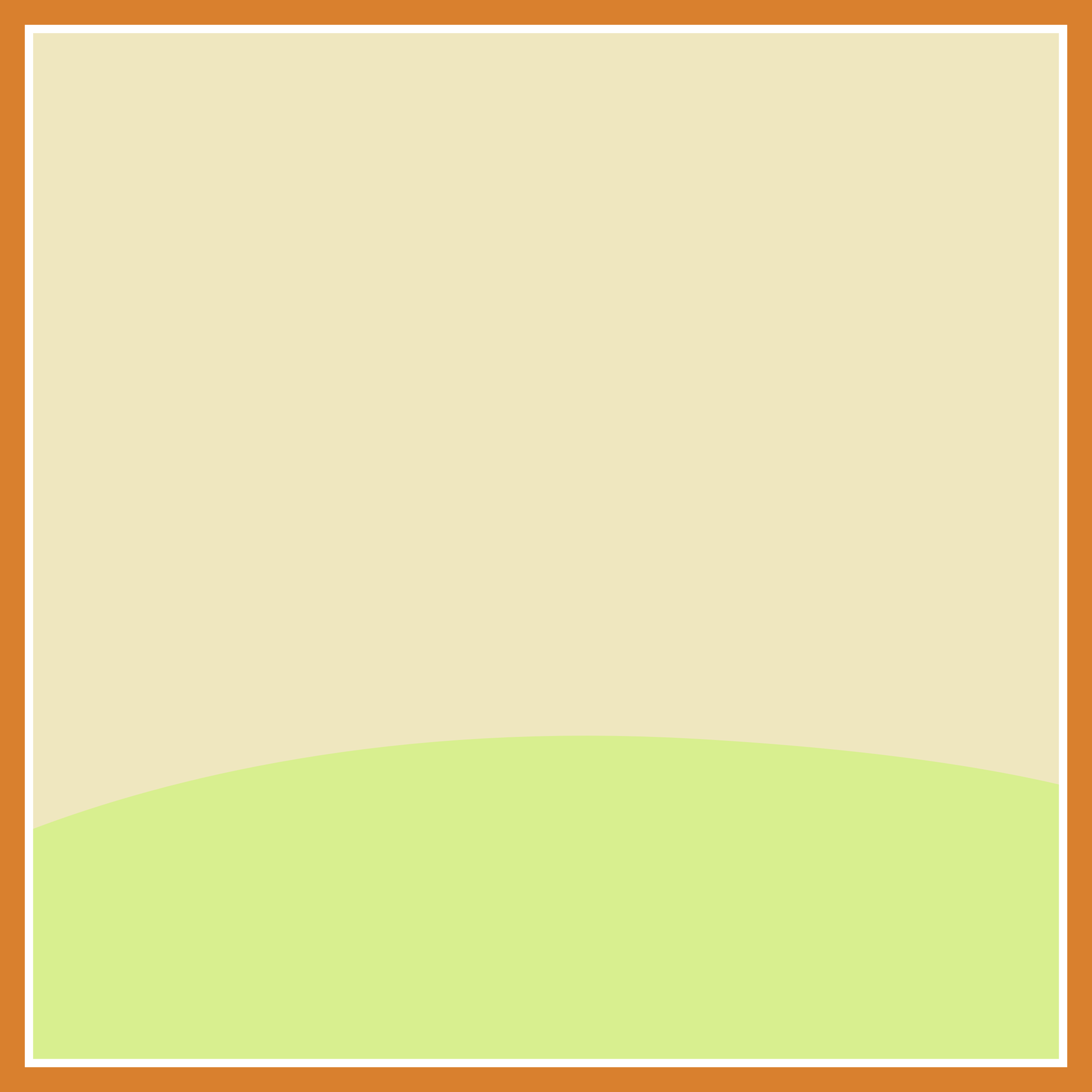 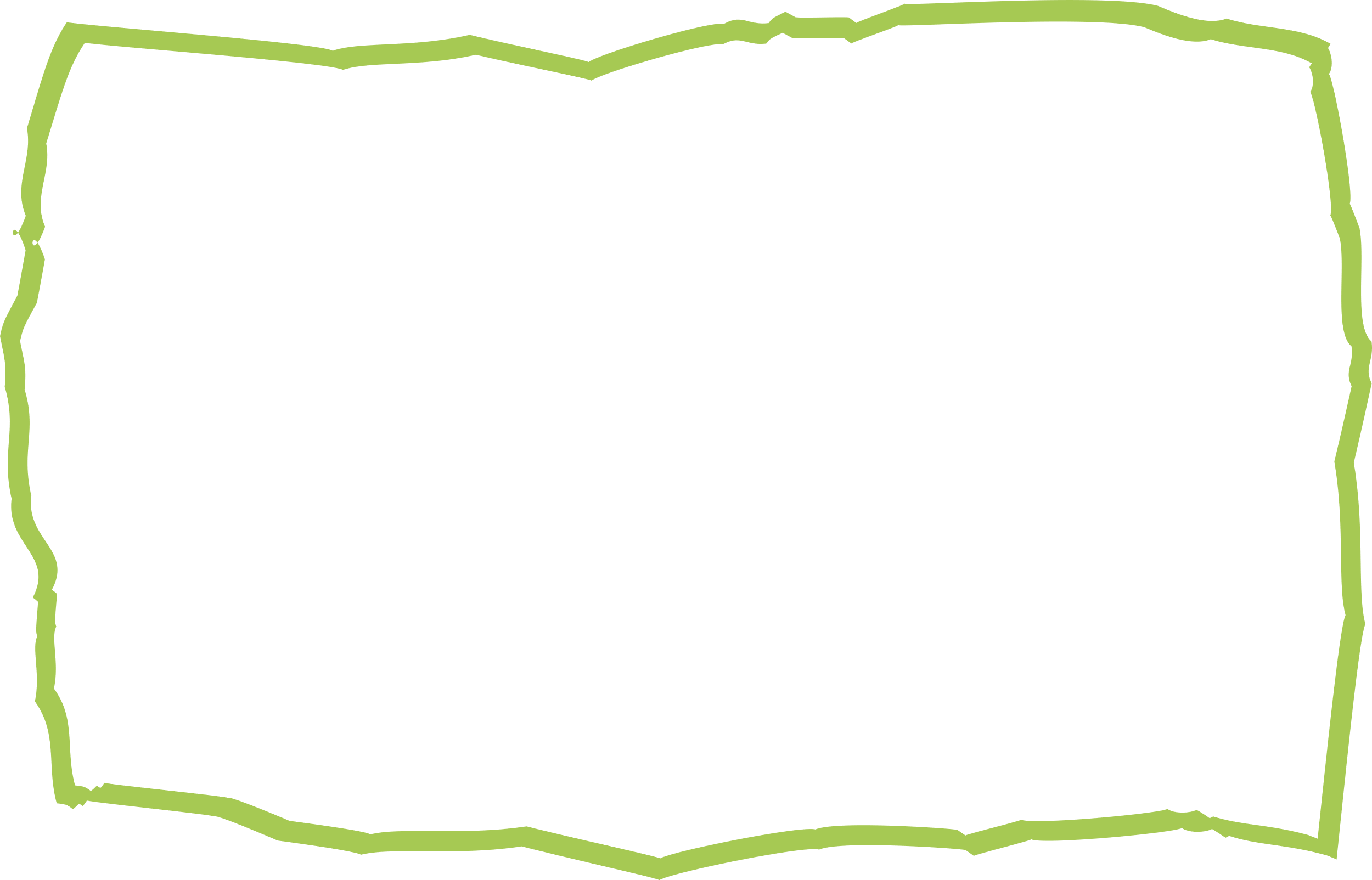 عرض الدرس
اقرأ الأصوات التالية وركب الكلمة  :
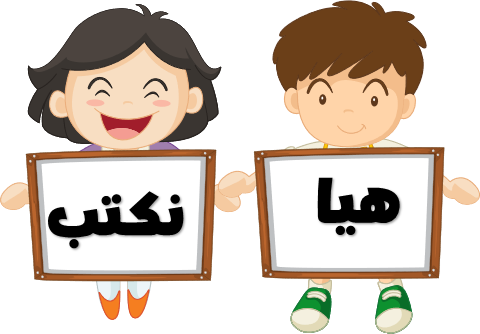 تٌ
حو
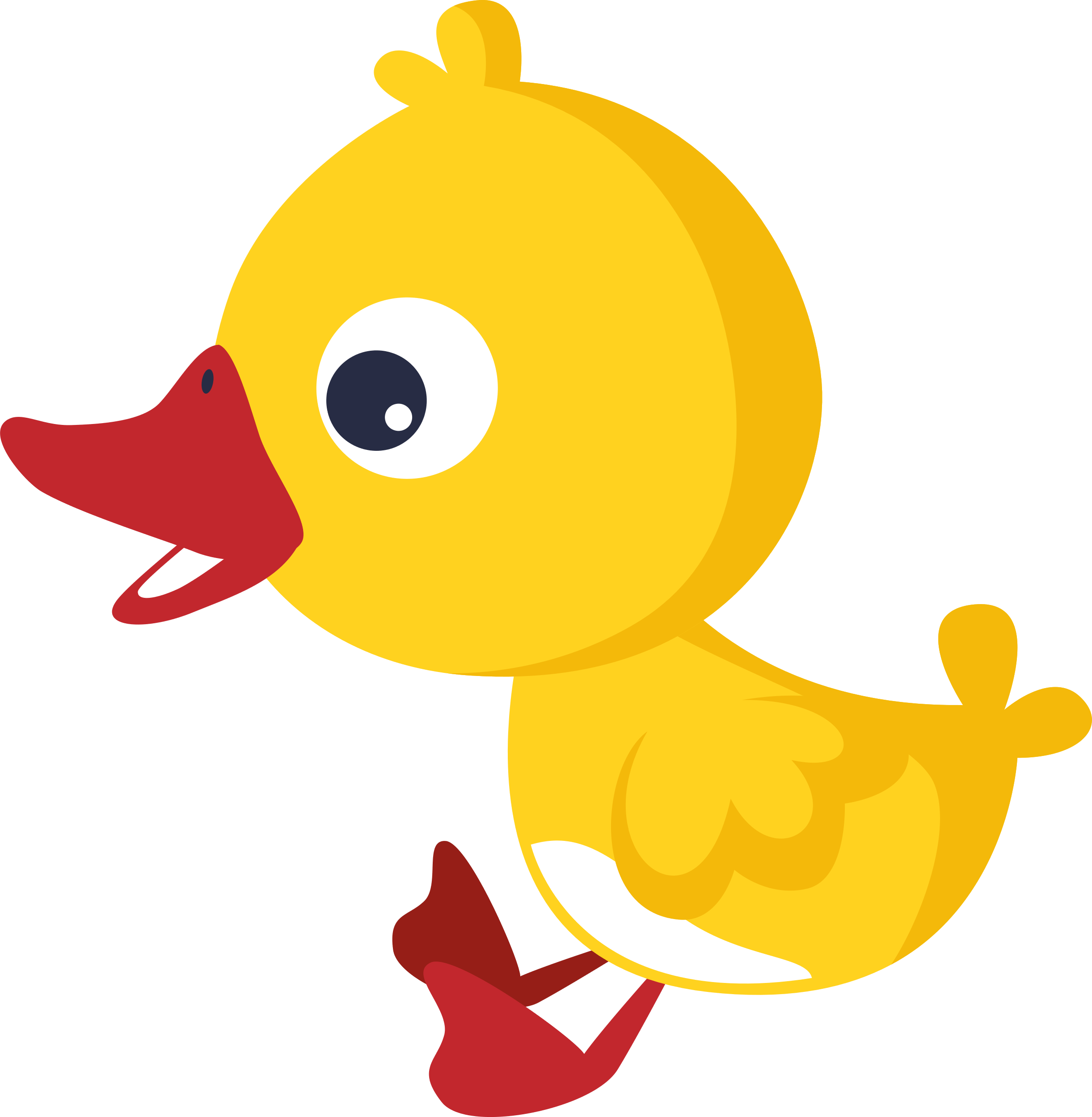 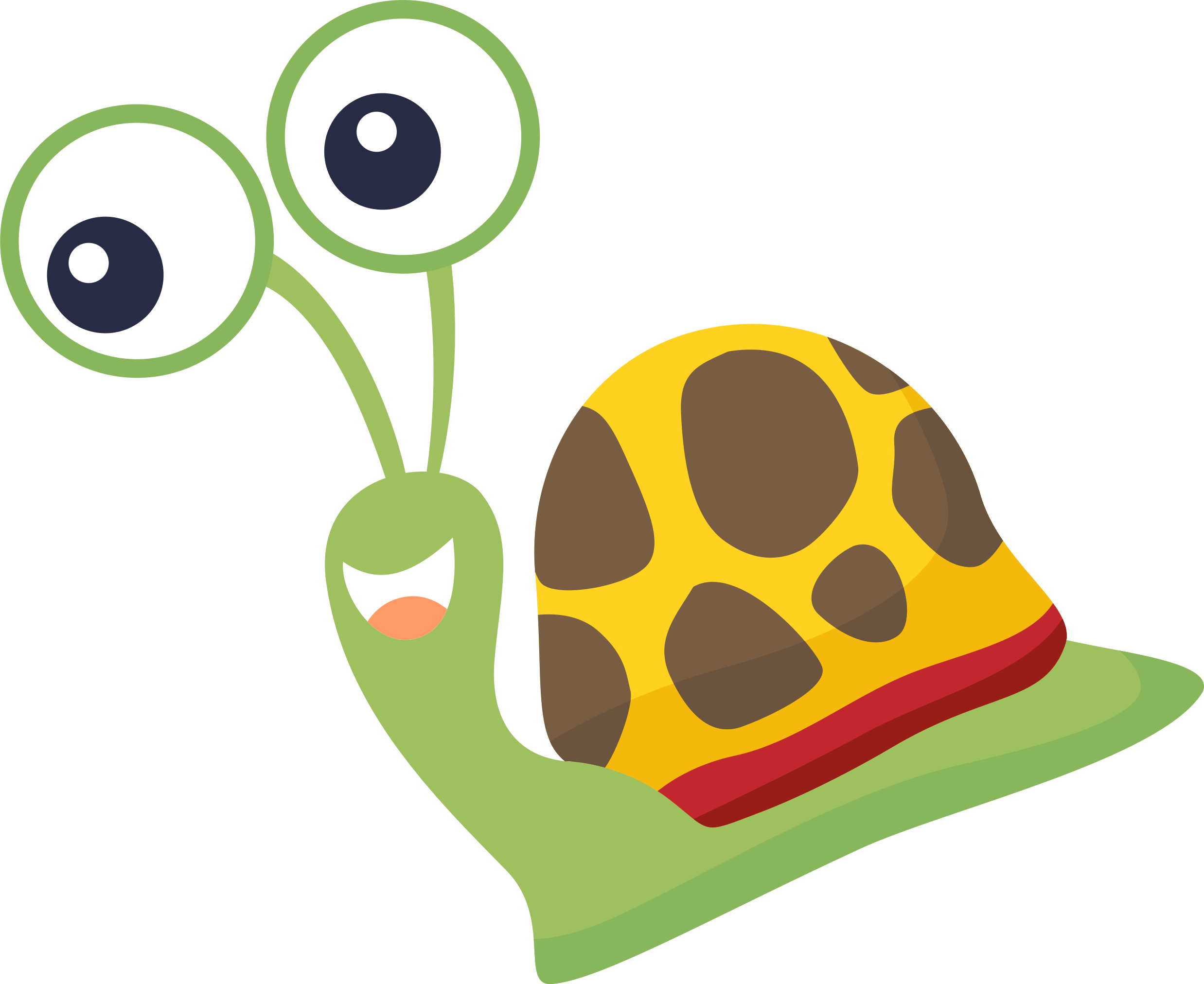 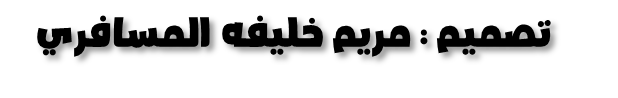 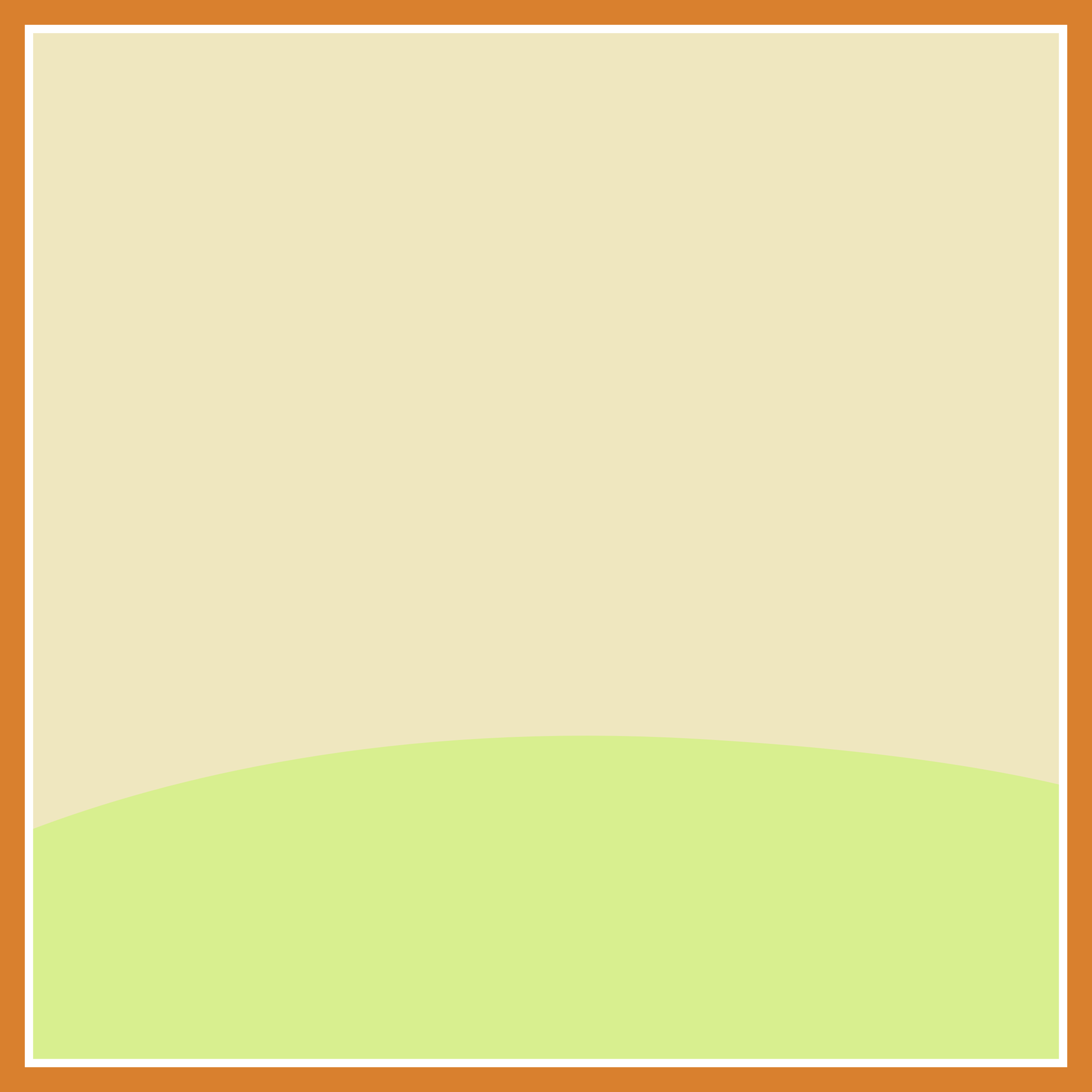 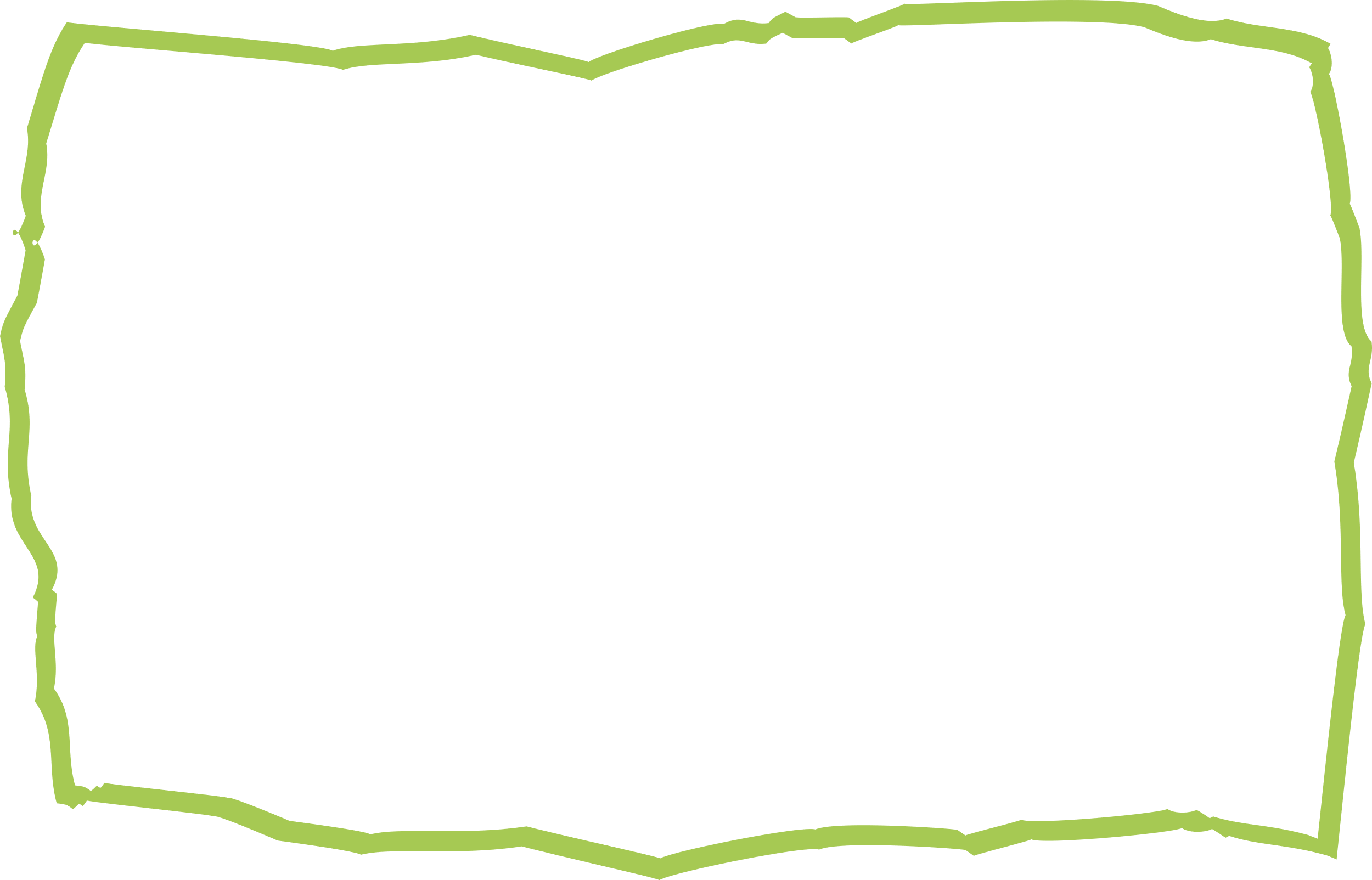 عرض الدرس
اقرأ الأصوات التالية وركب الكلمة  :
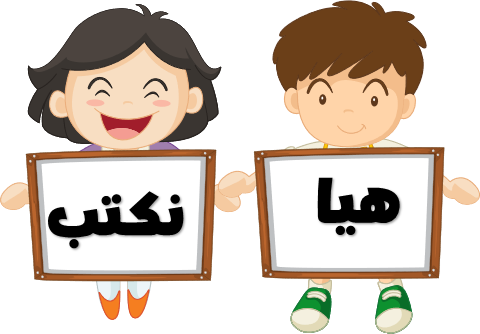 ـجا
حِـ
بٌ
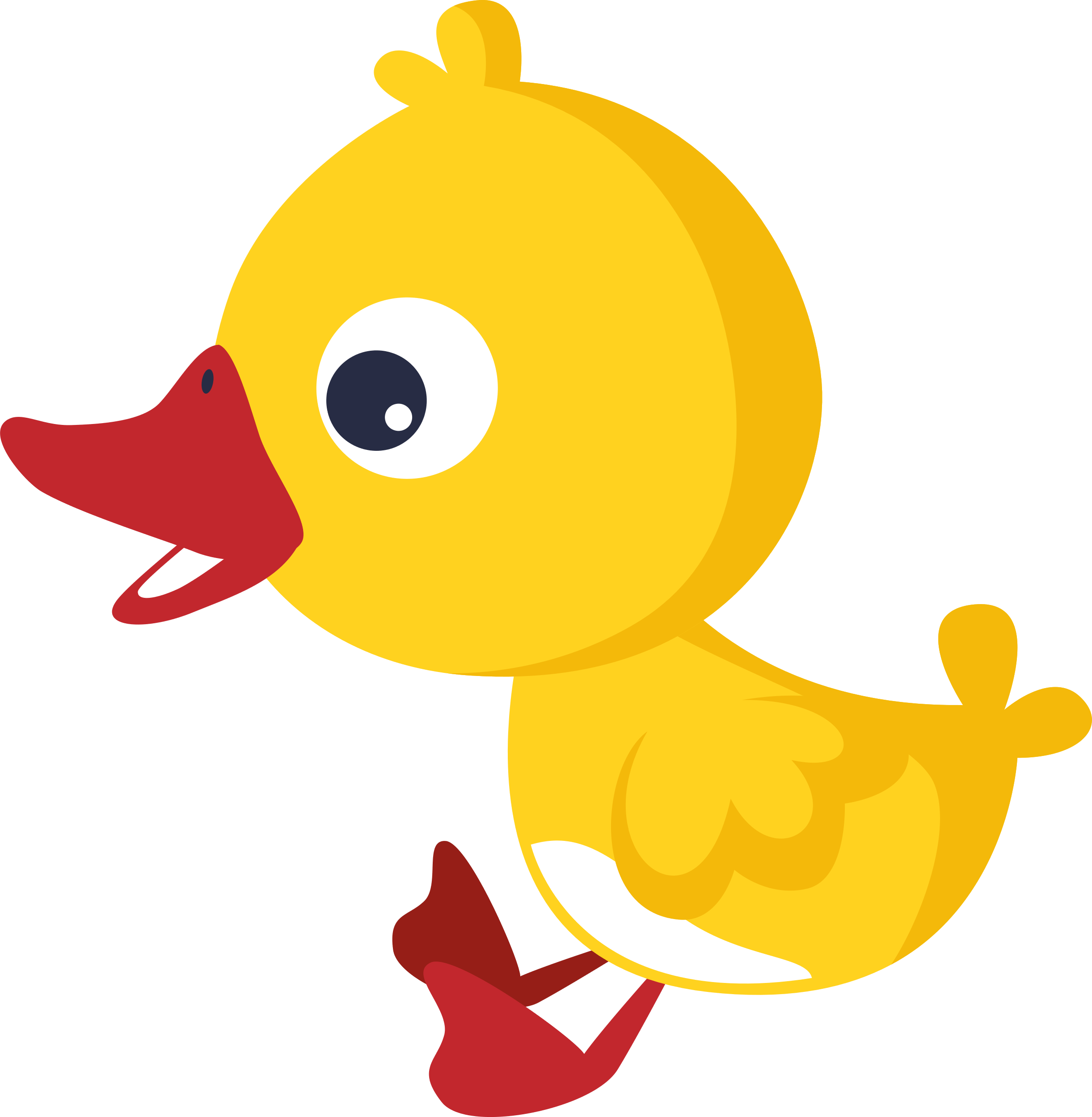 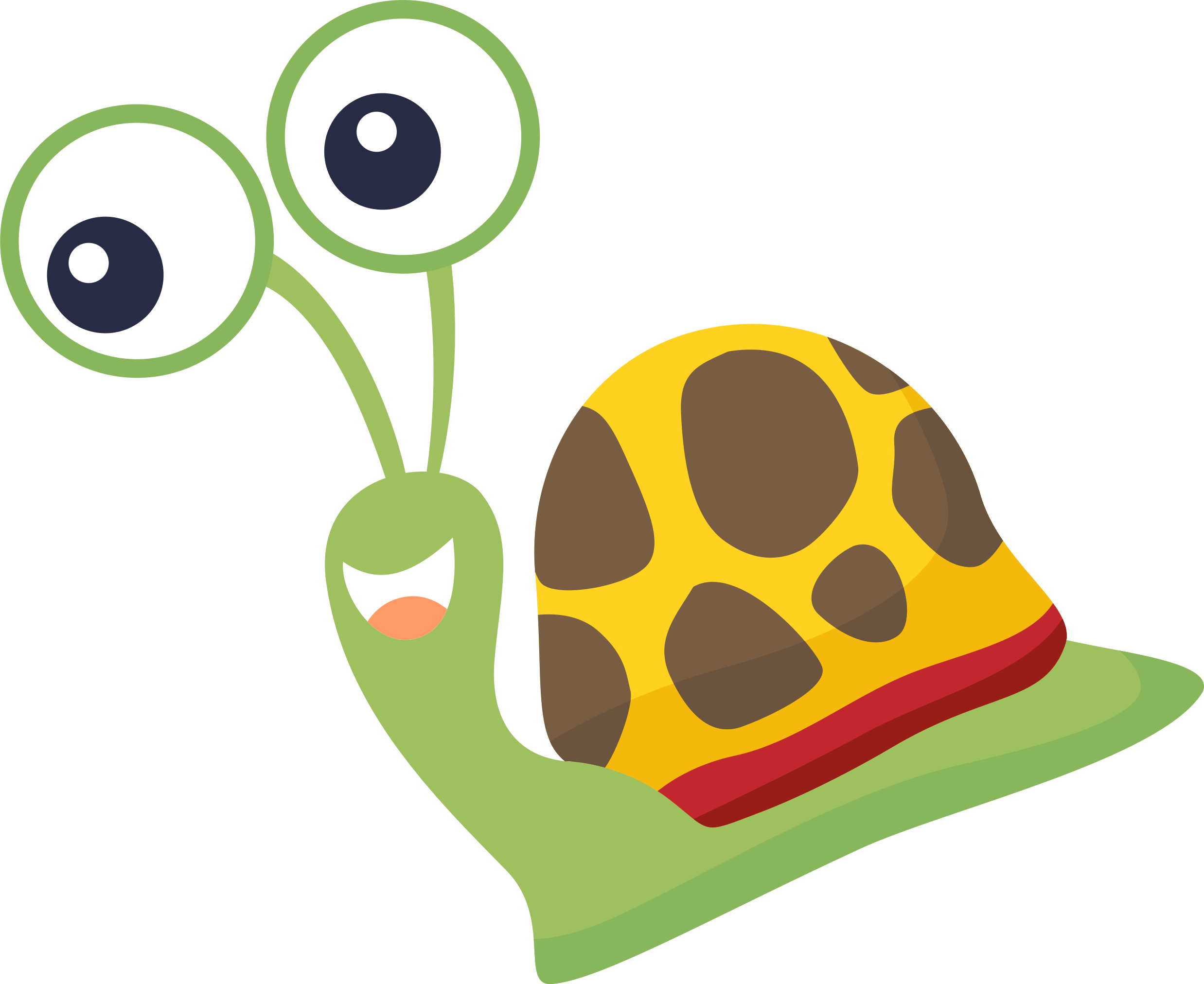 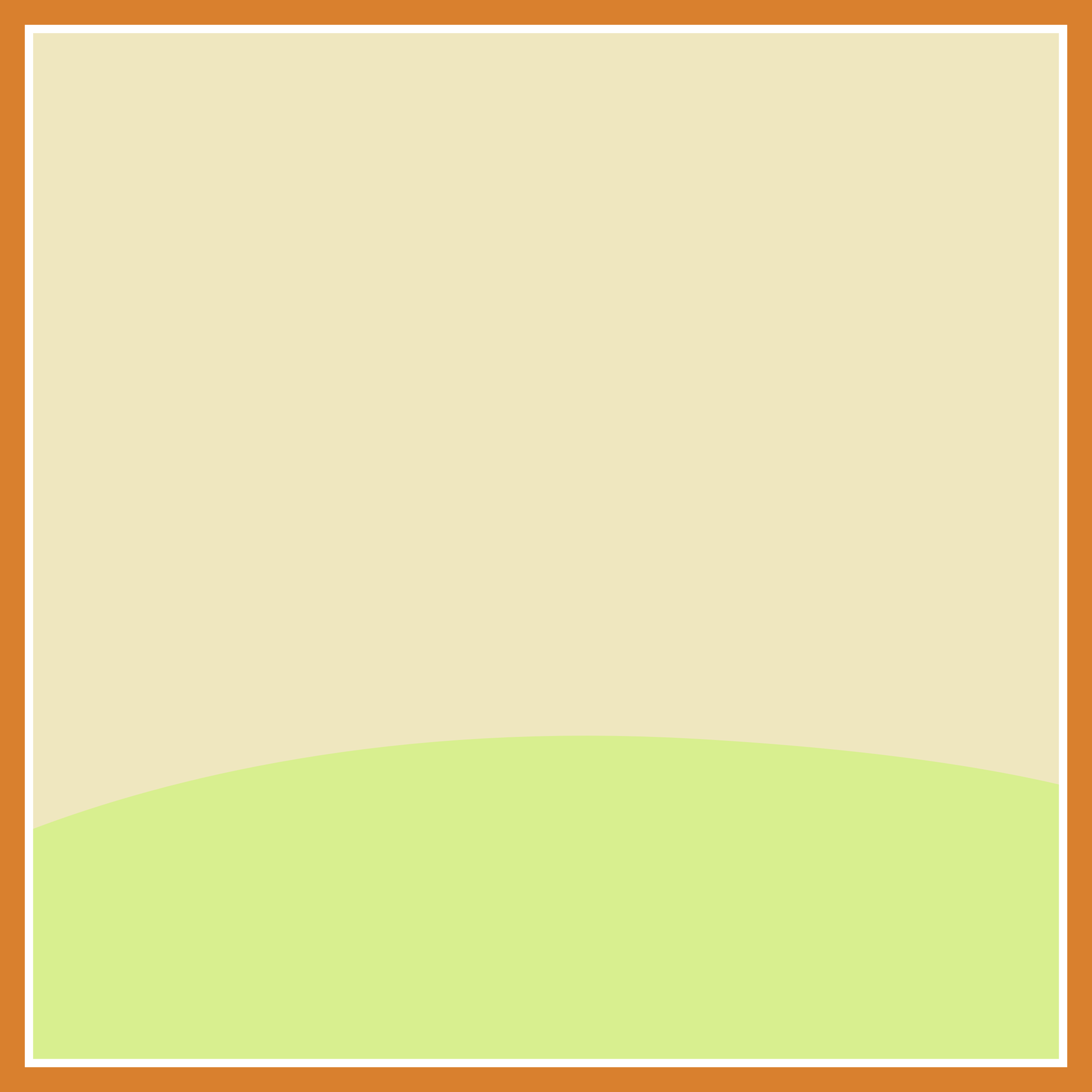 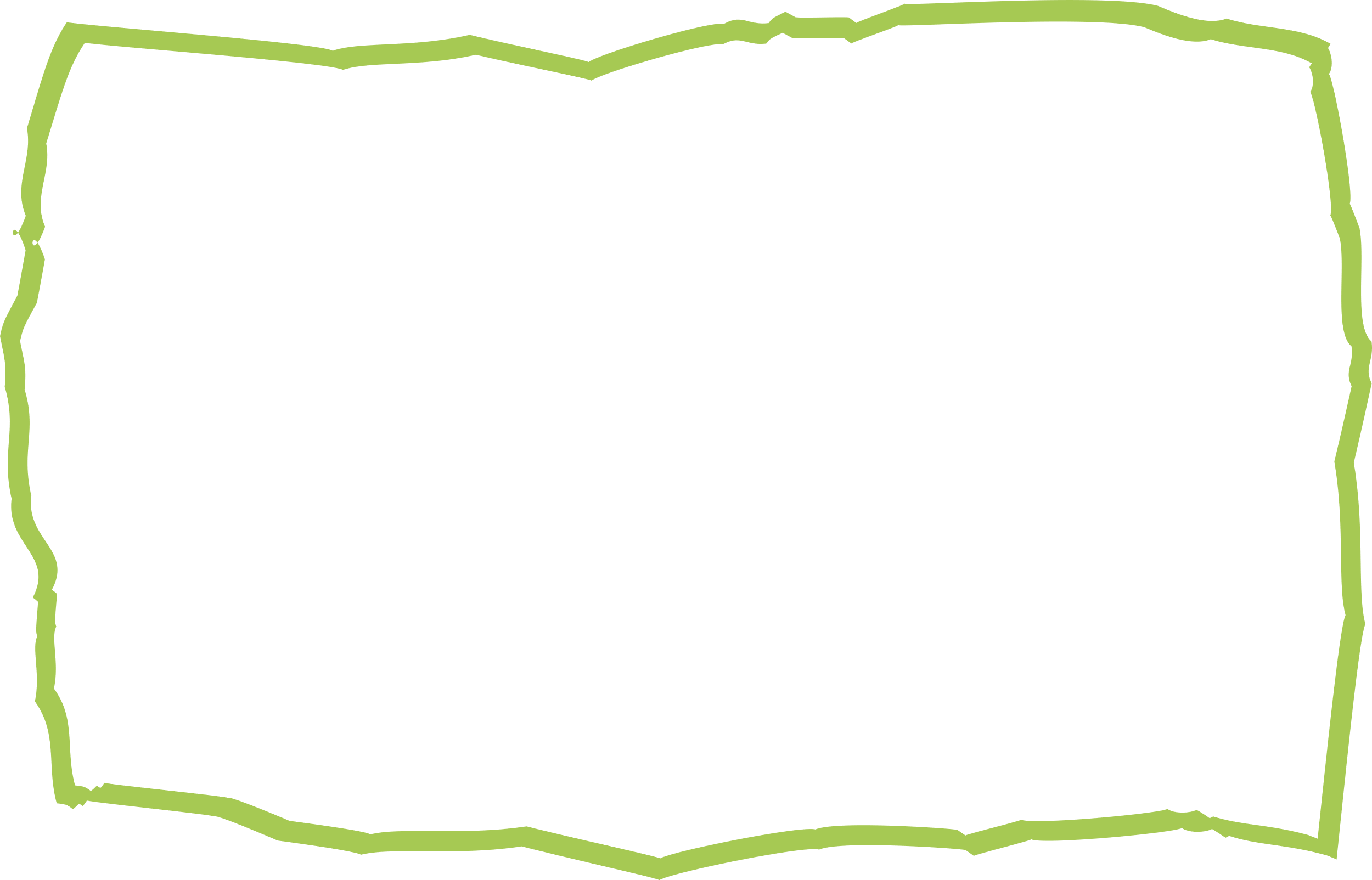 عرض الدرس
اقرأ الأصوات التالية وركب الكلمة  :
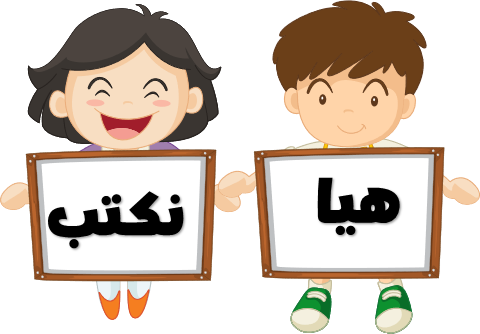 ـبـو
حُـ
بٌ
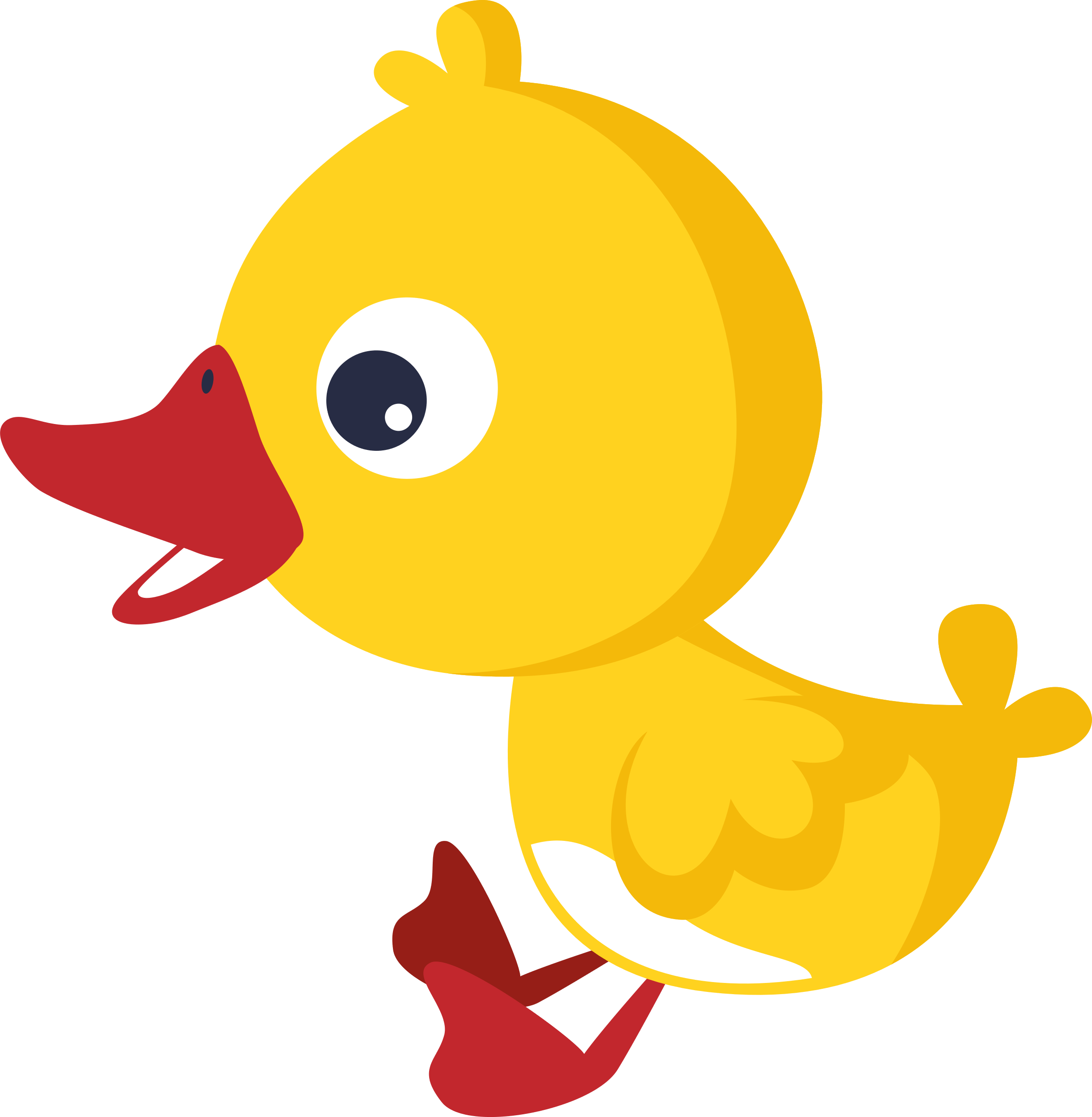 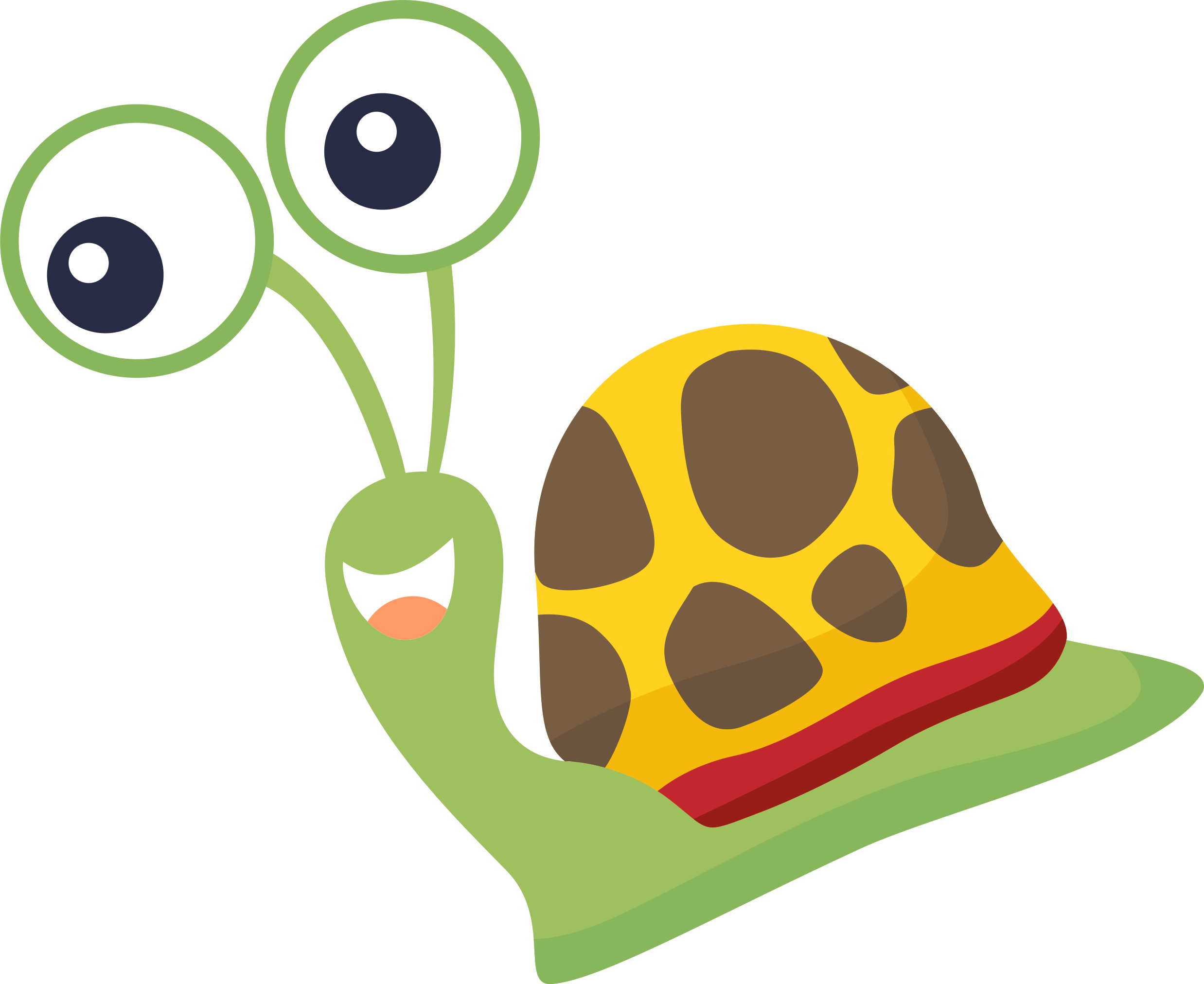 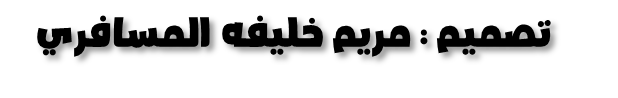 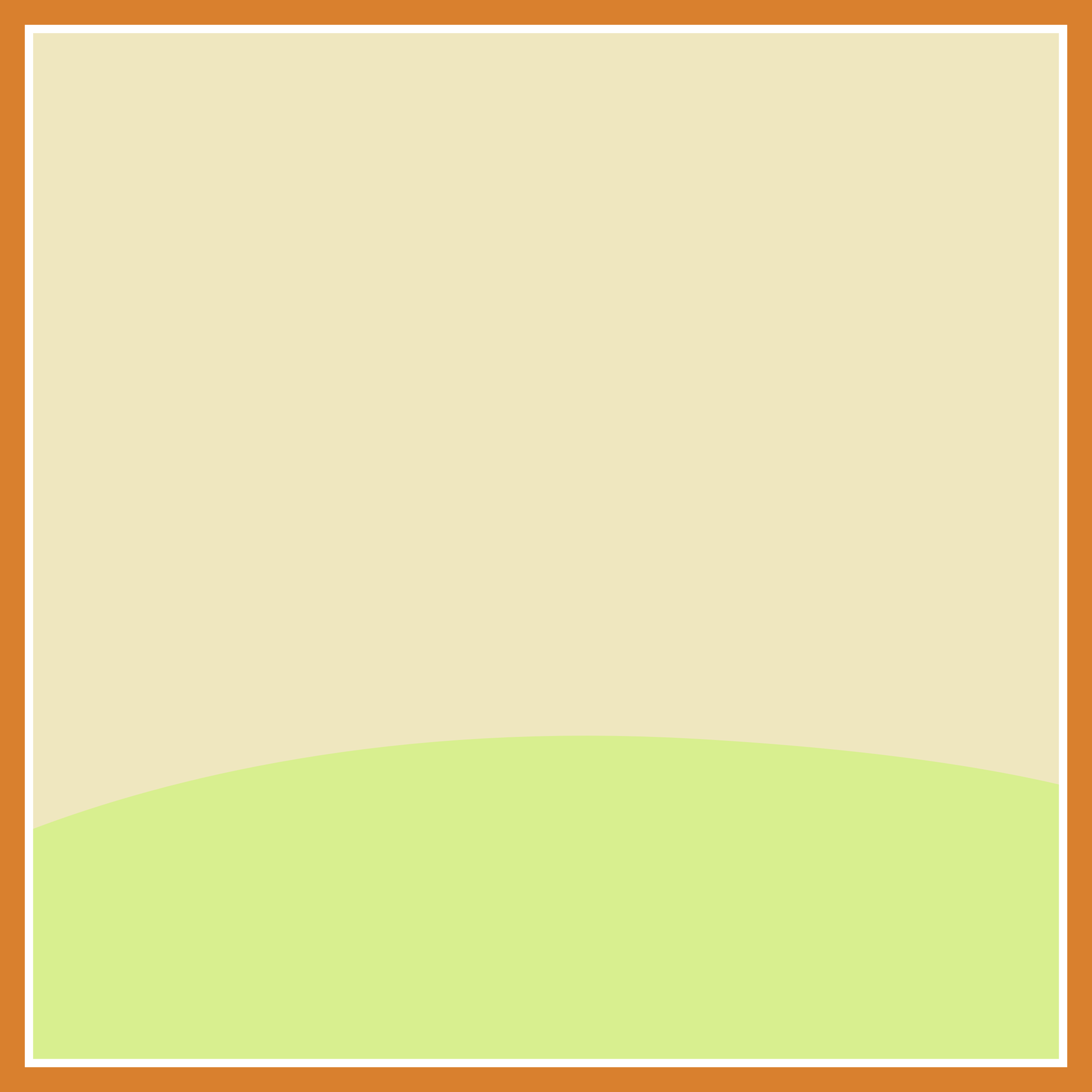 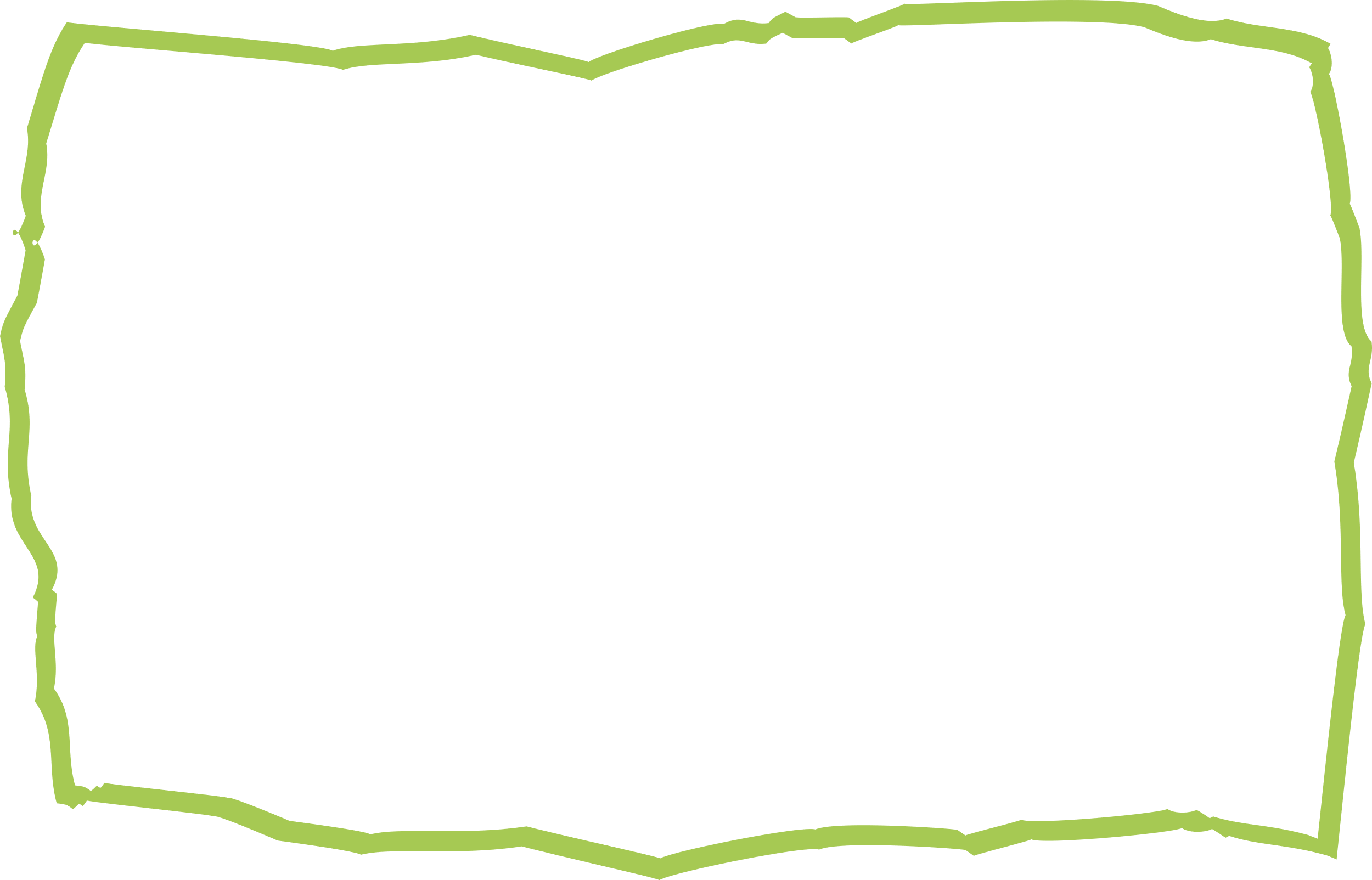 التقويم الختامي
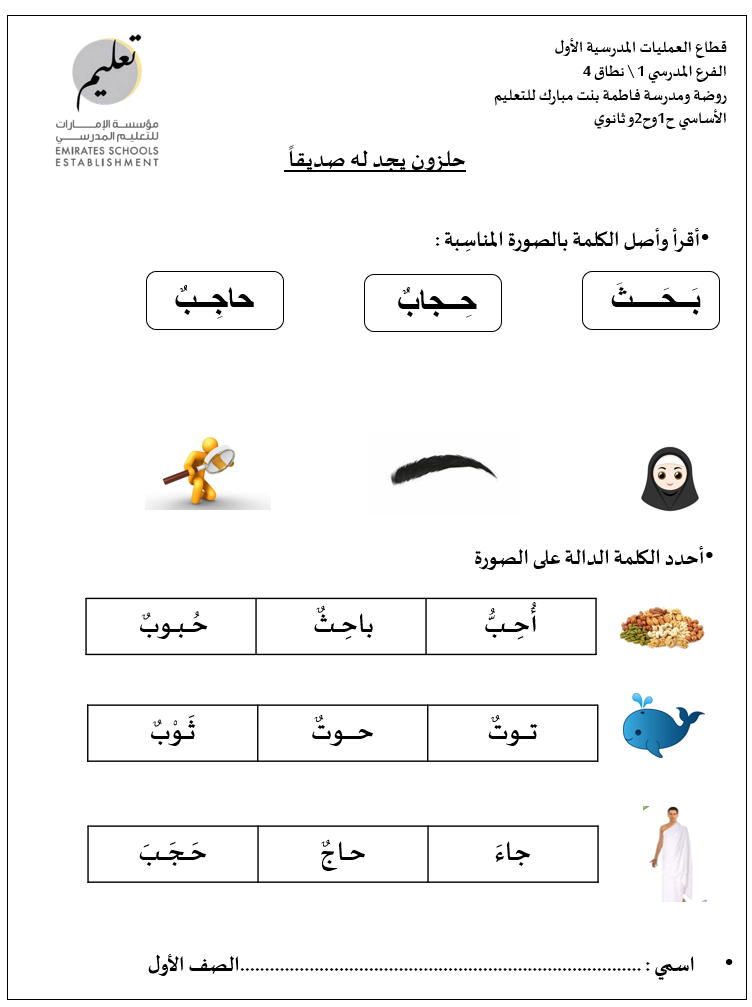 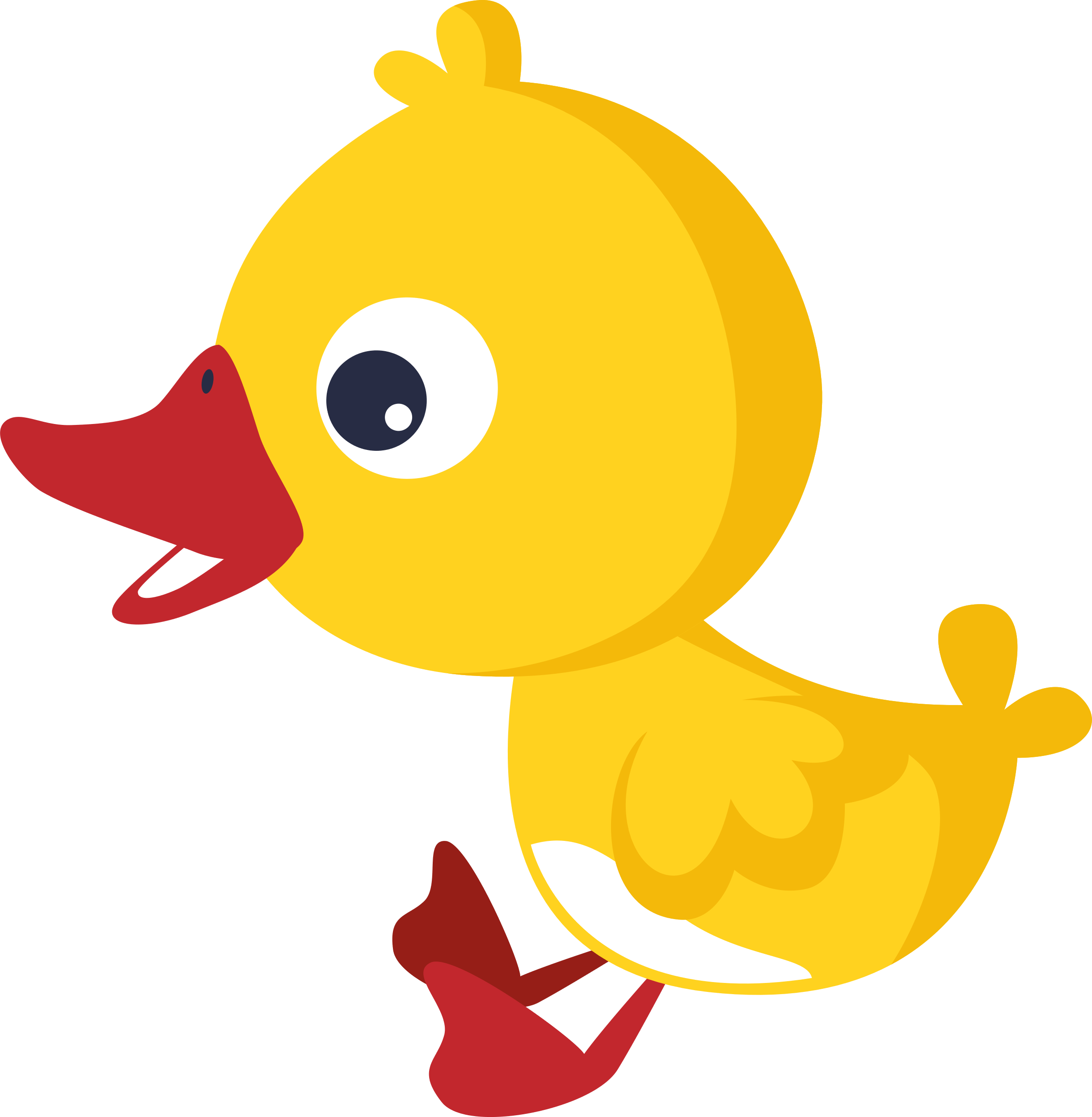 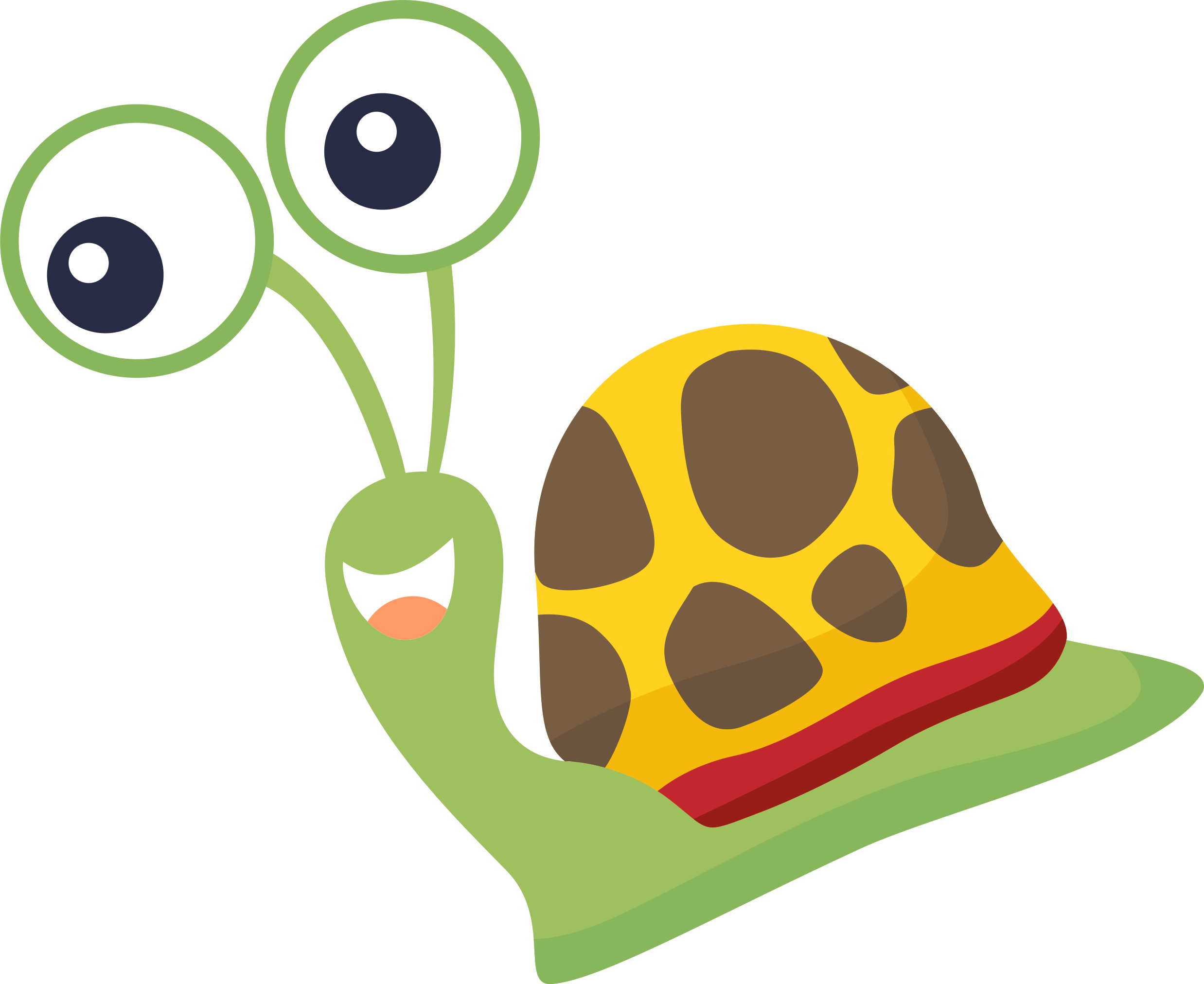 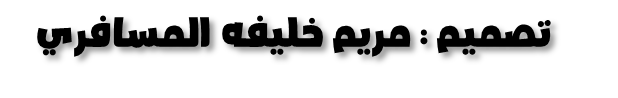